Ten Novels
that changed the world
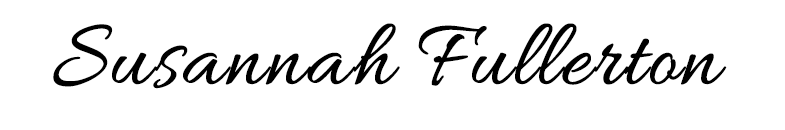 https://susannahfullerton.com.au/
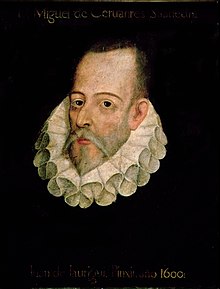 Miguel de Cervantes (1547 – 1616)
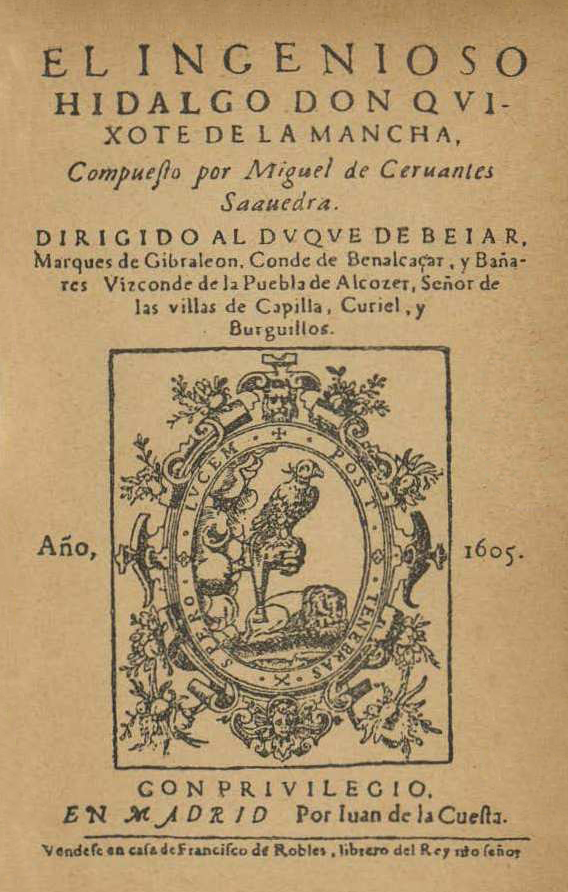 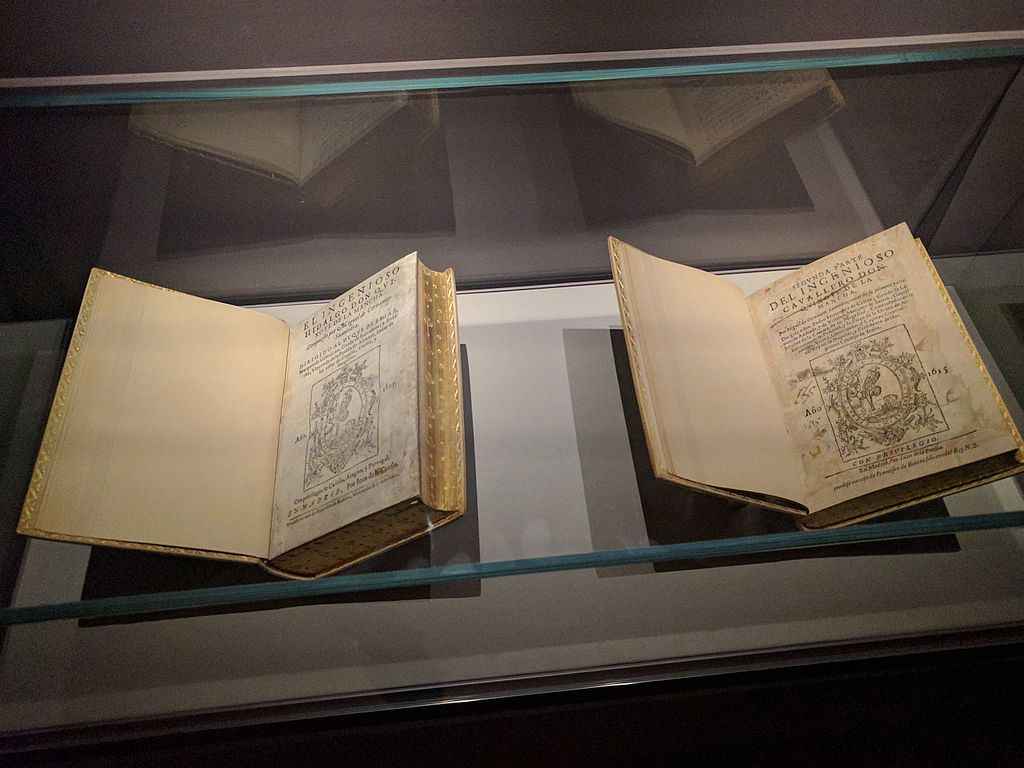 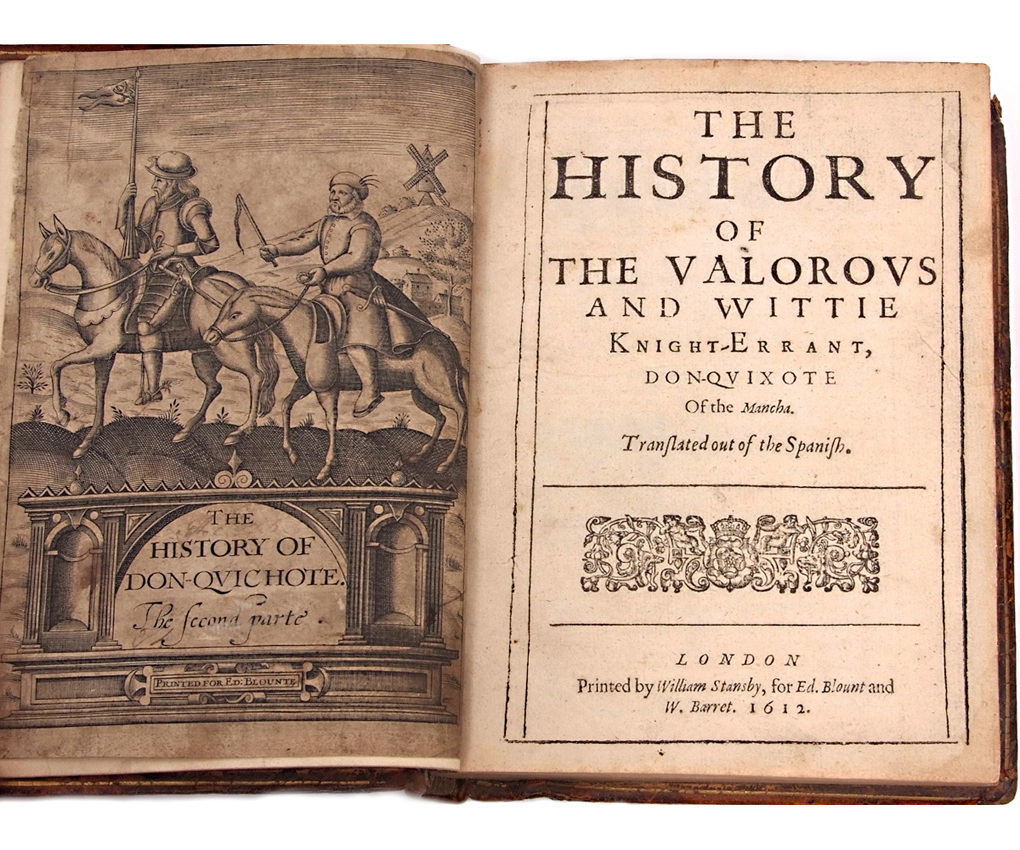 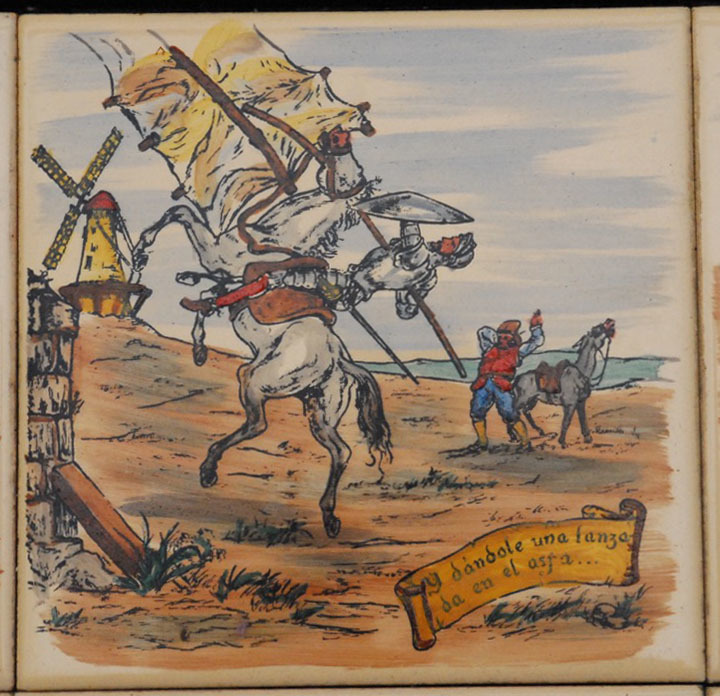 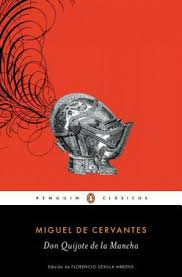 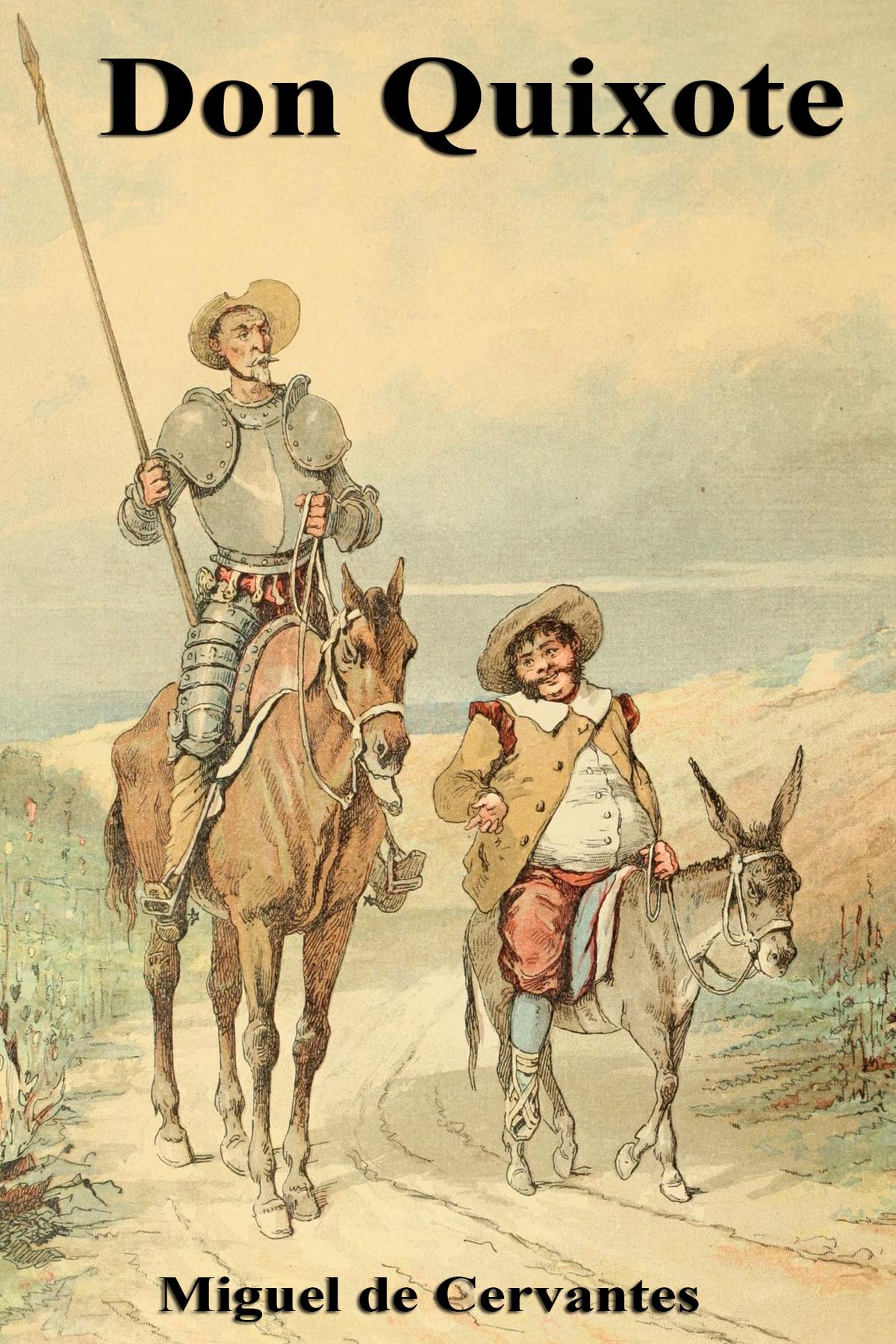 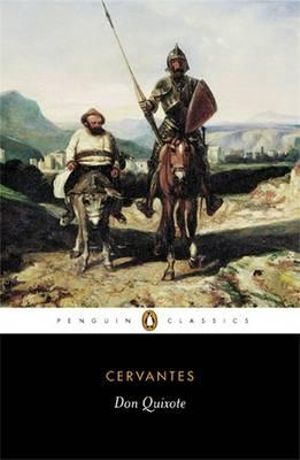 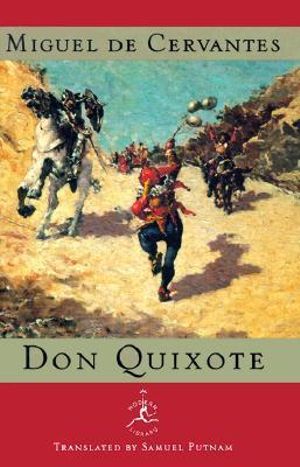 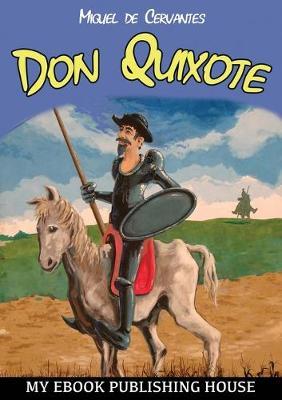 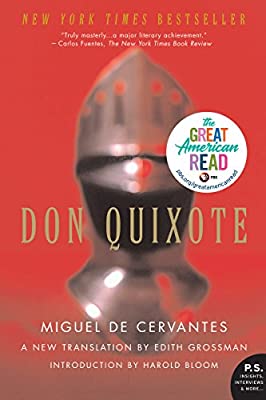 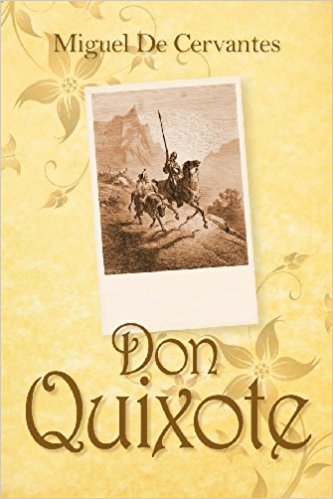 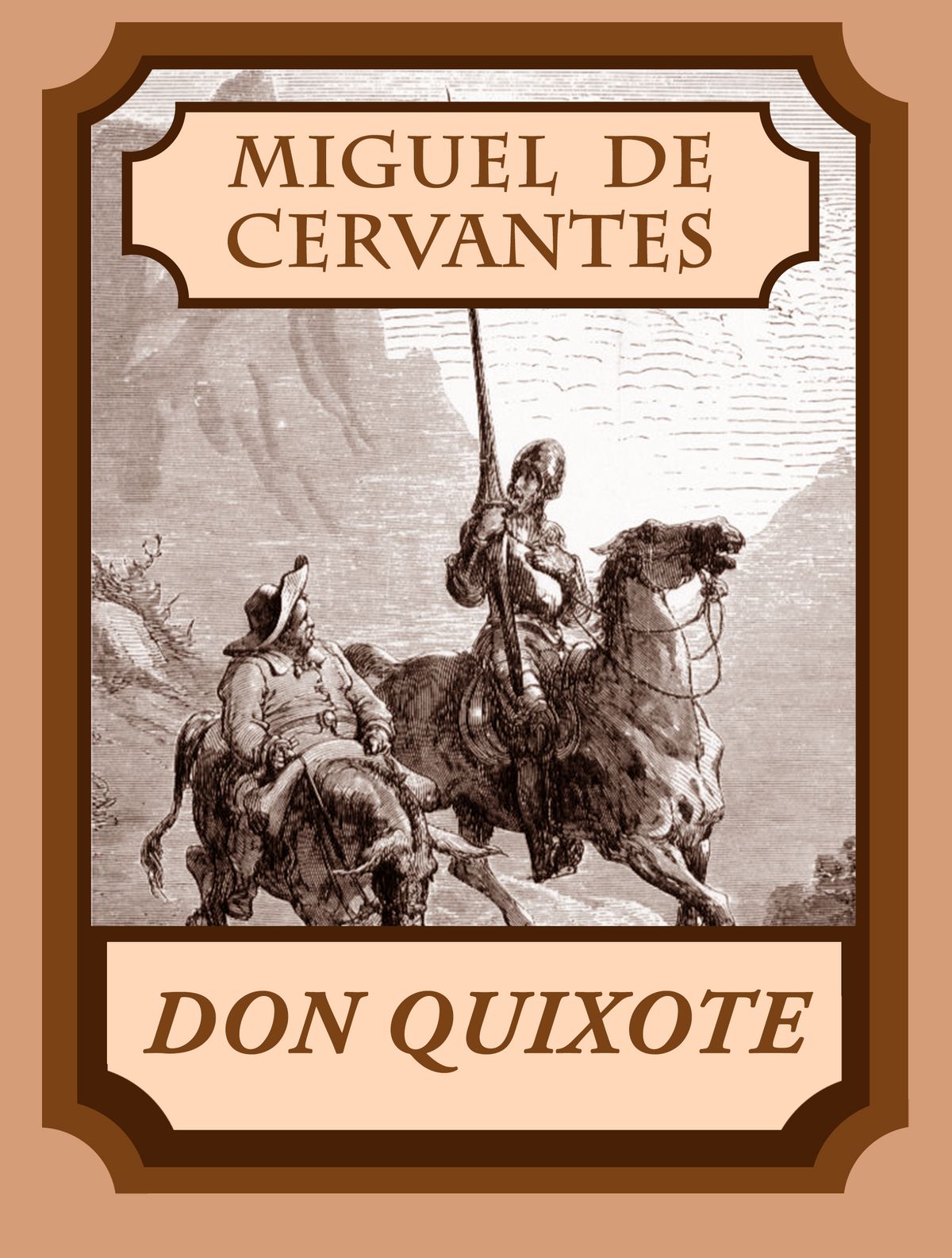 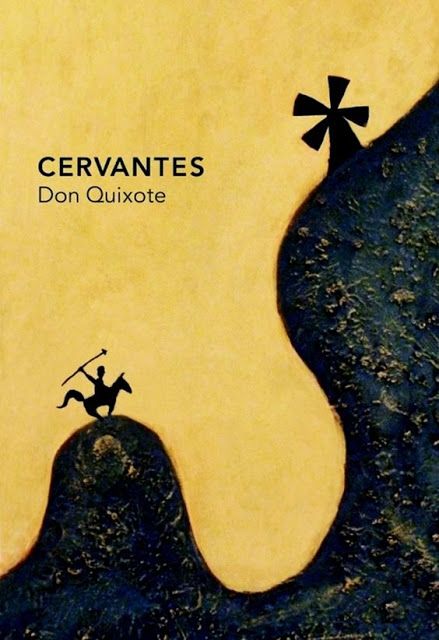 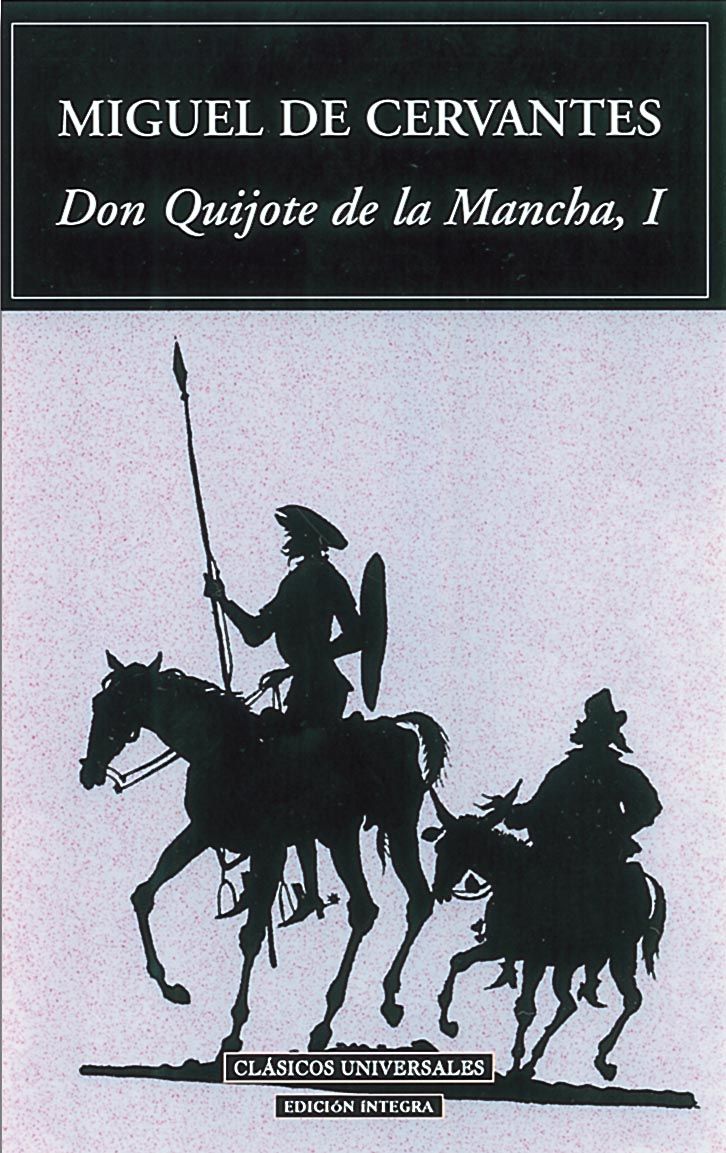 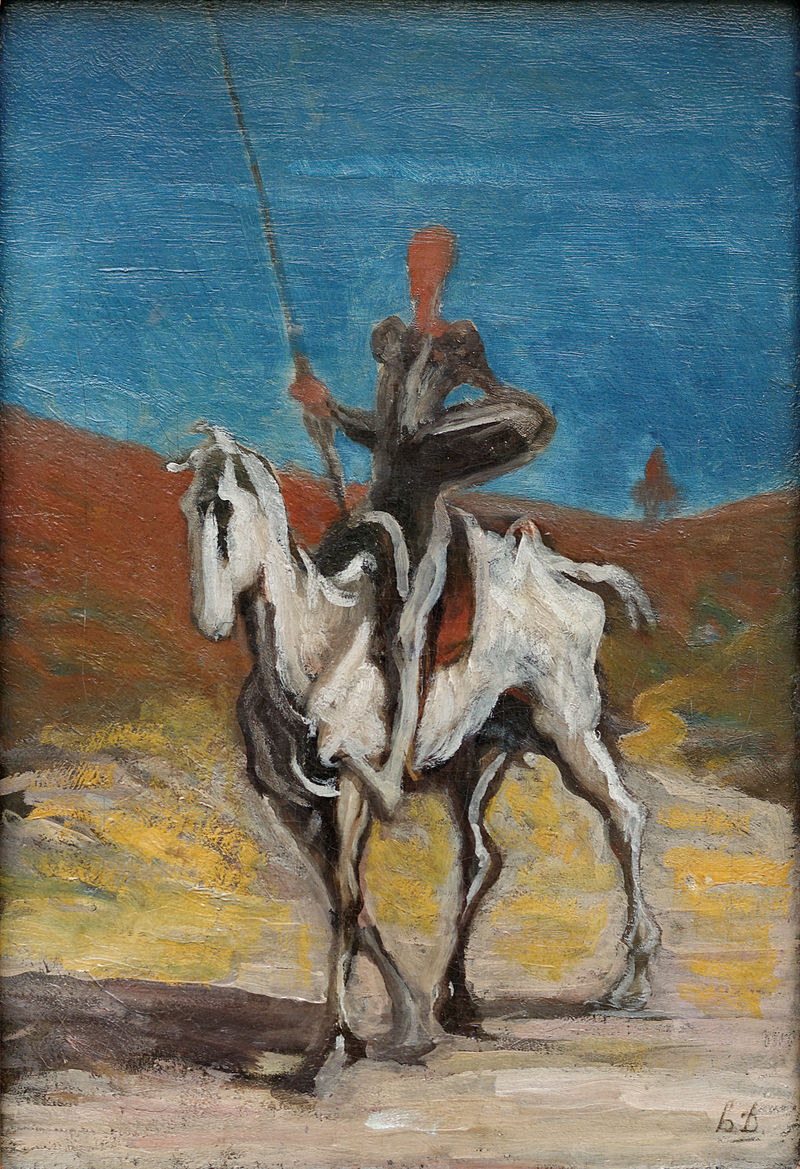 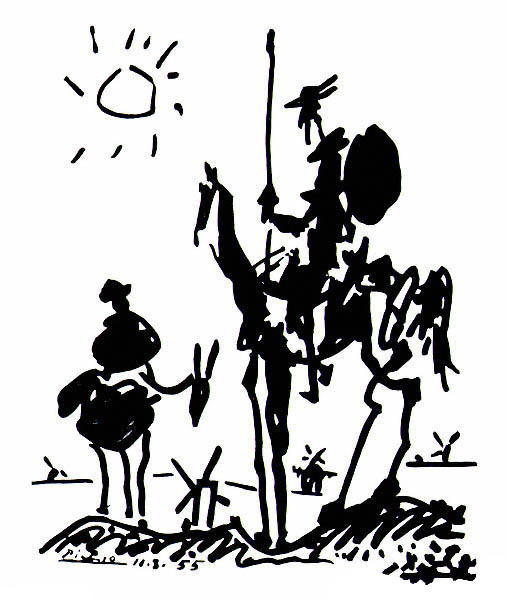 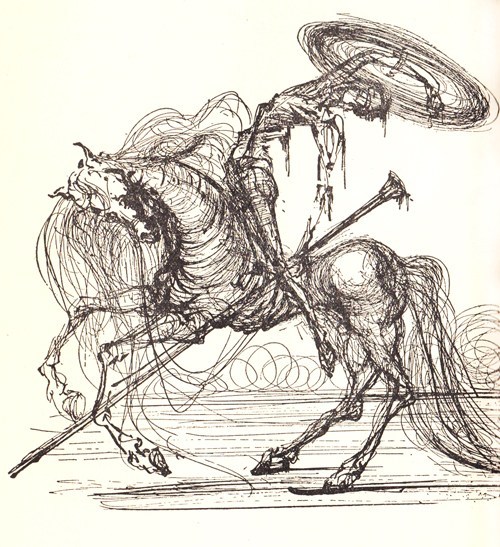 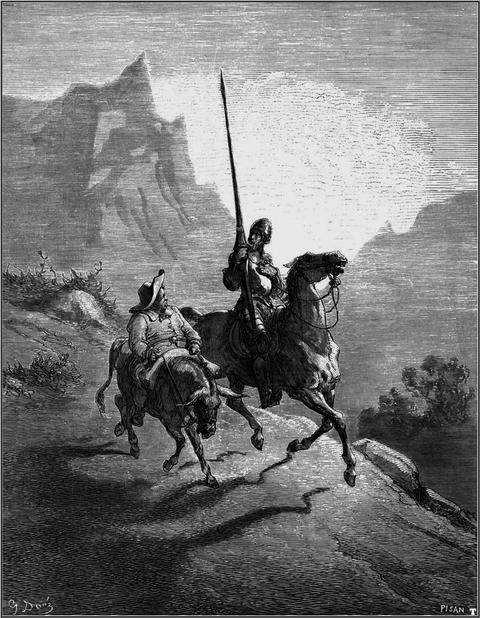 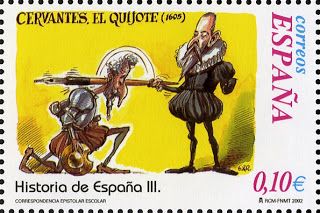 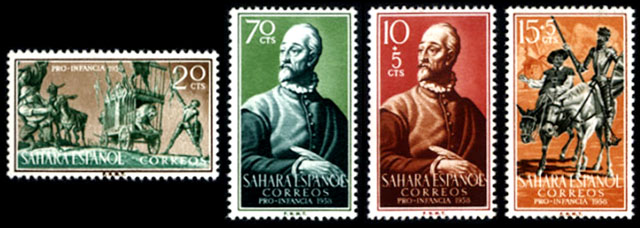 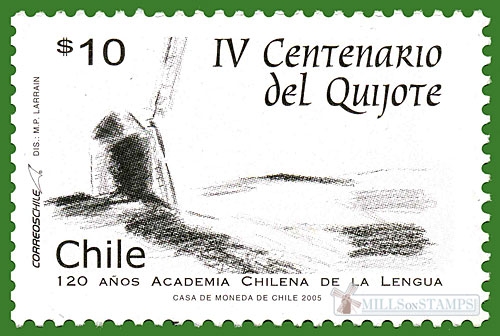 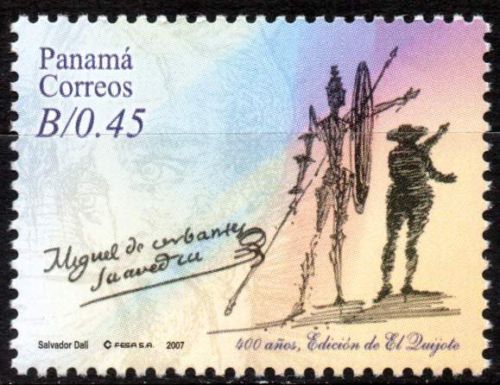 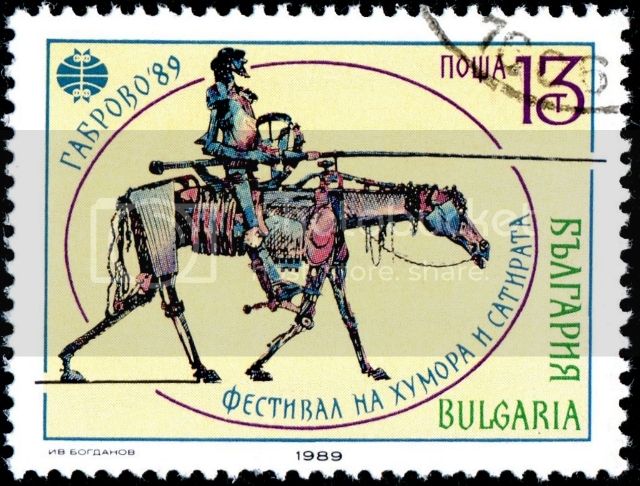 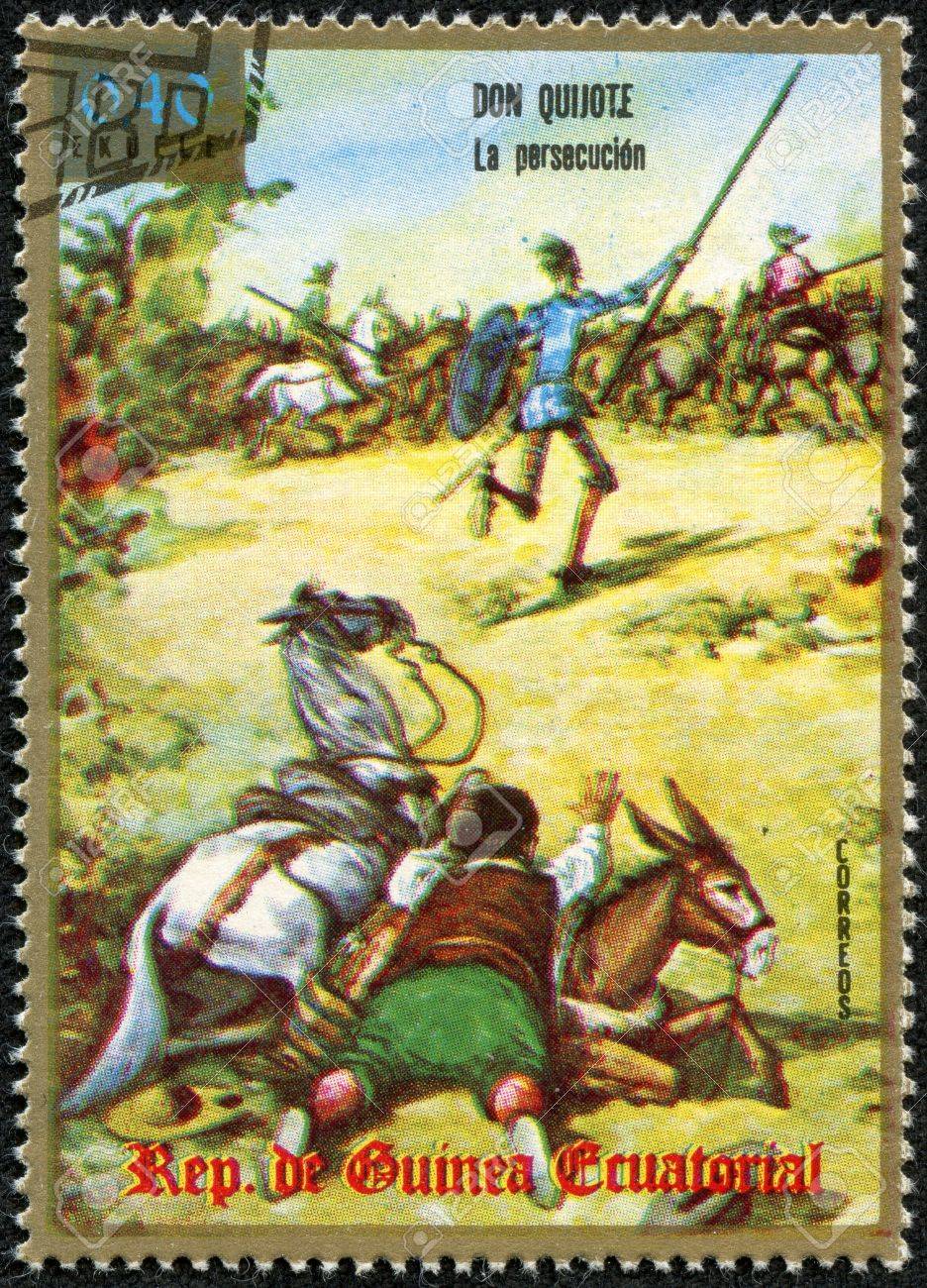 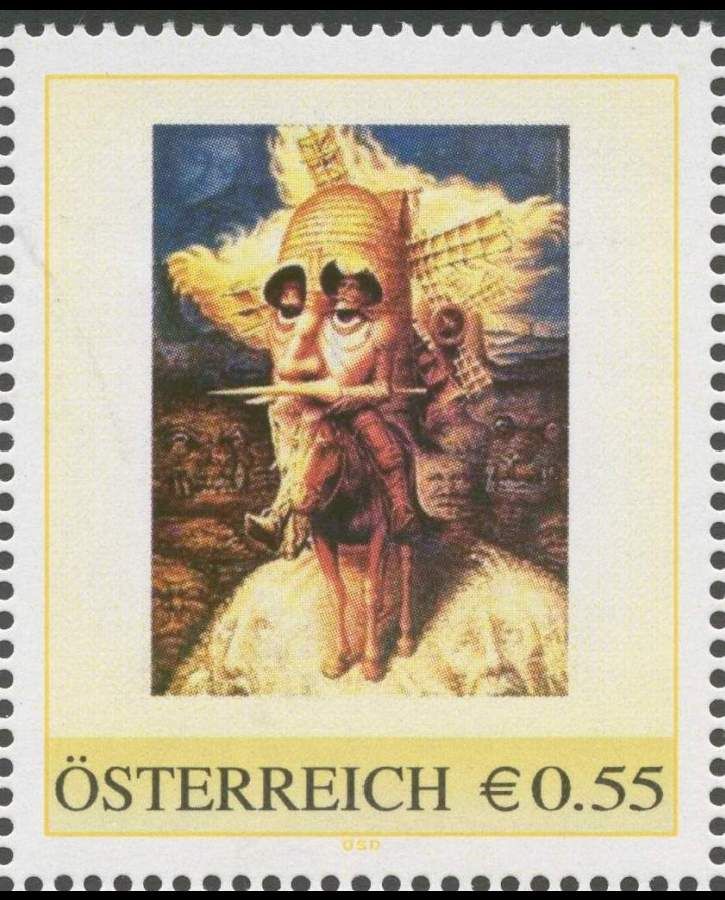 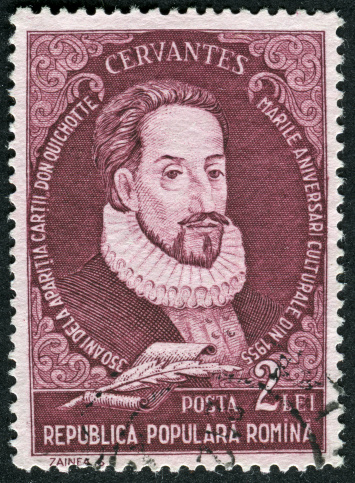 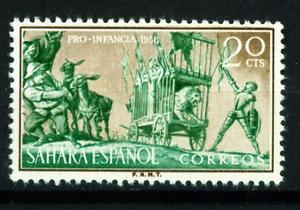 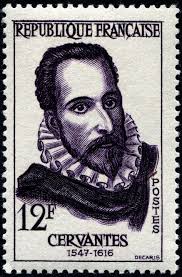 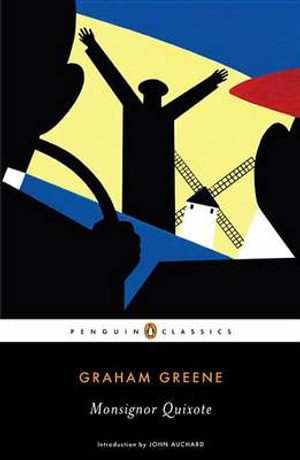 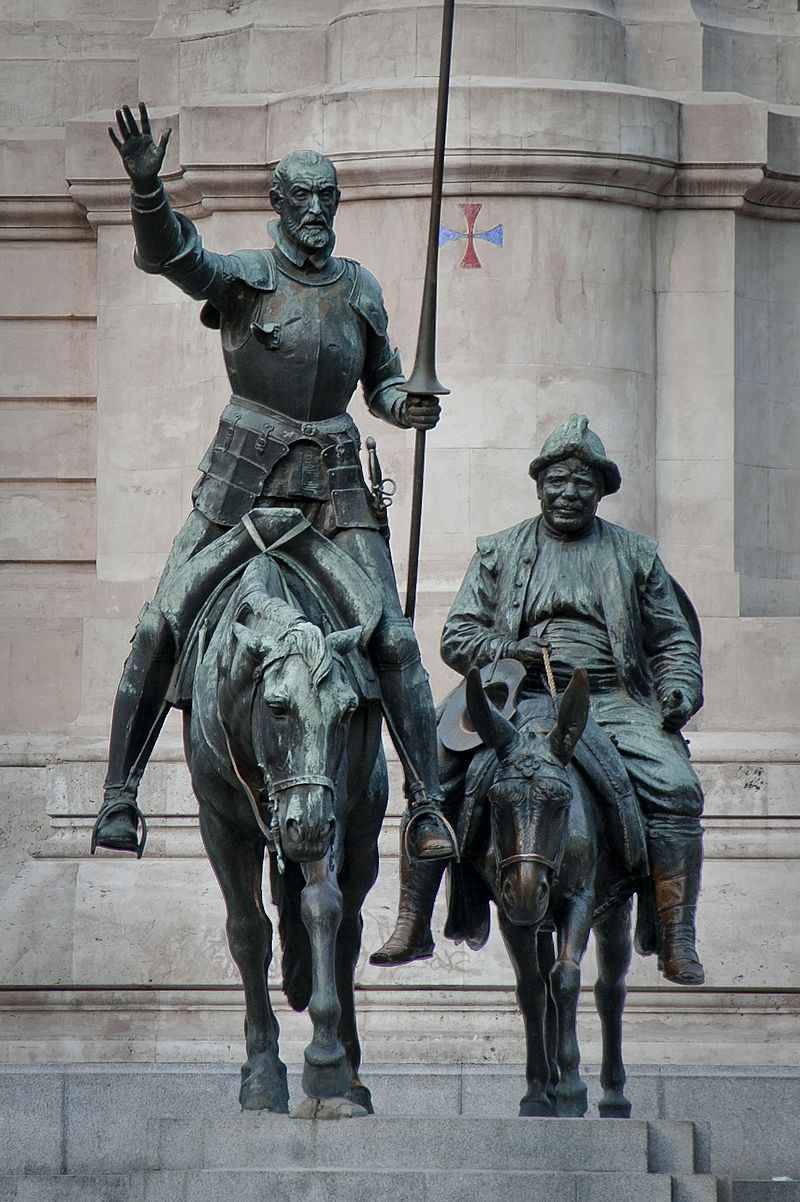 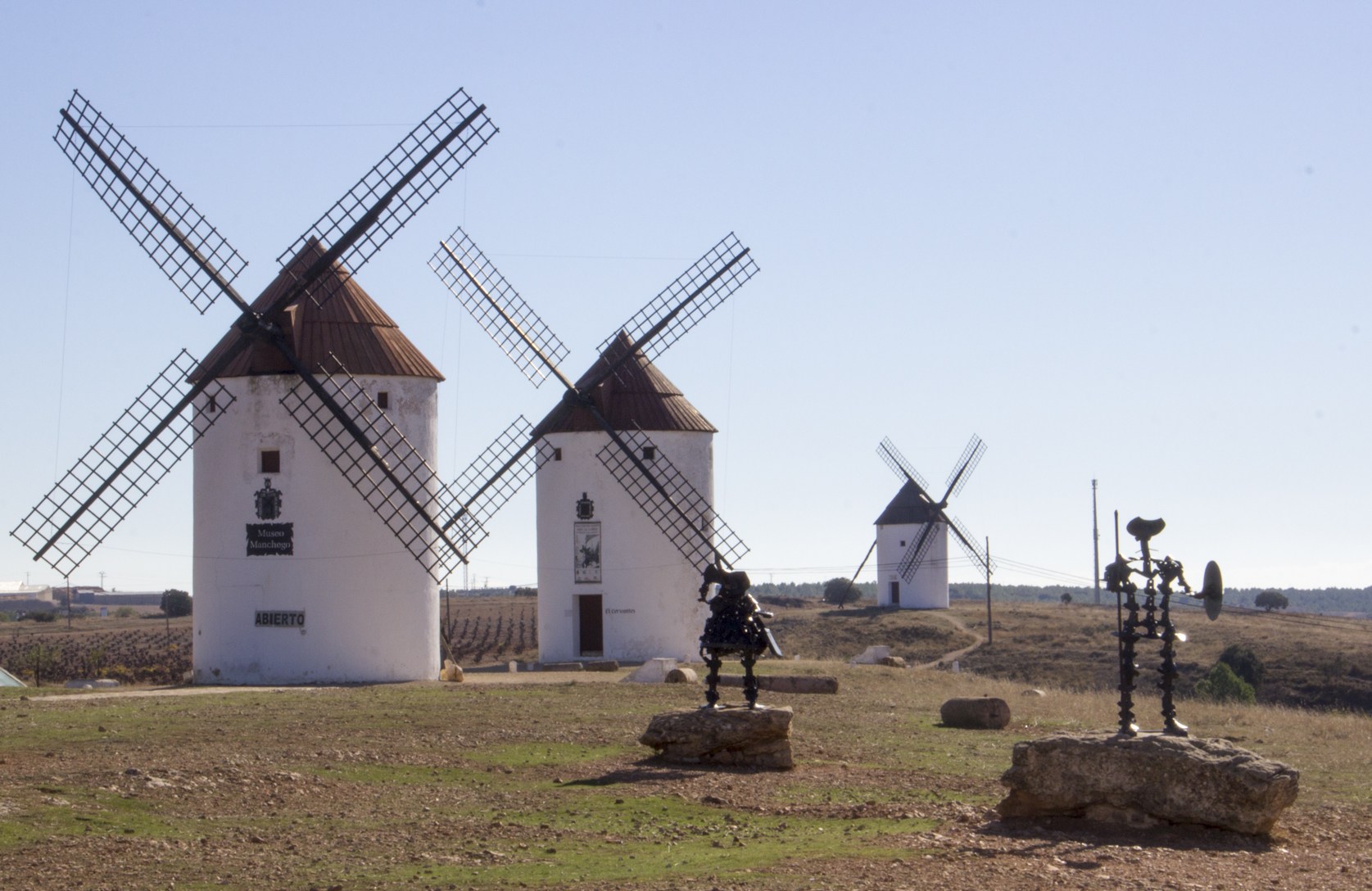 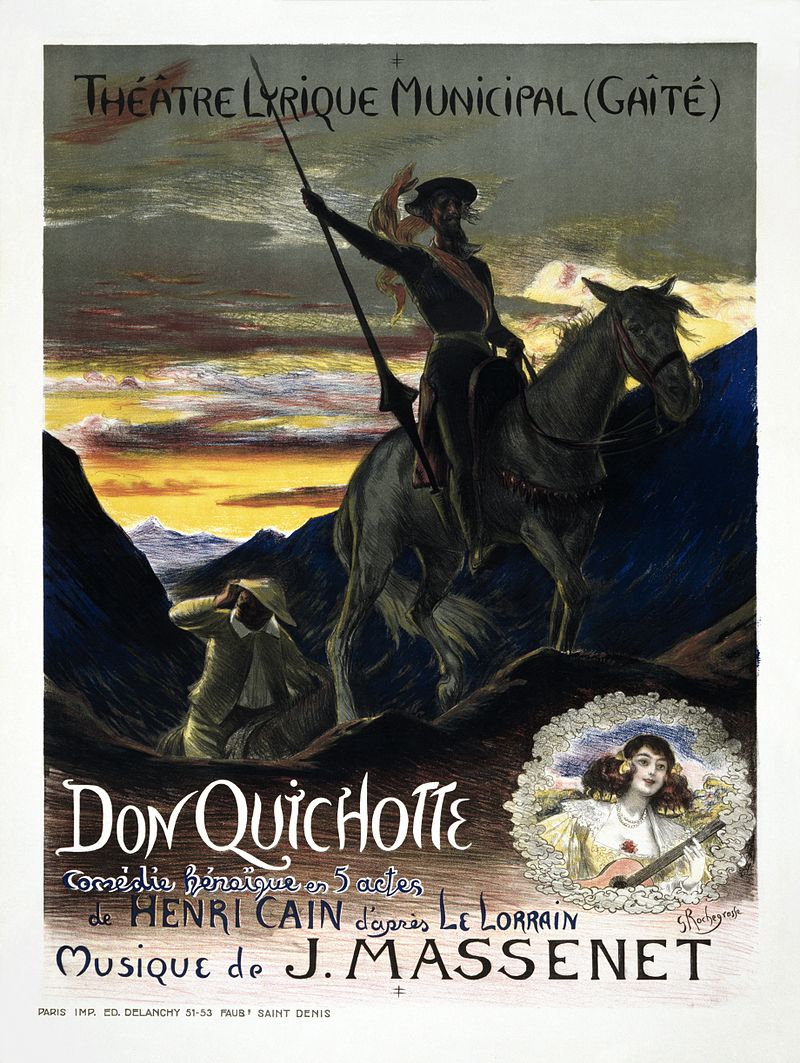 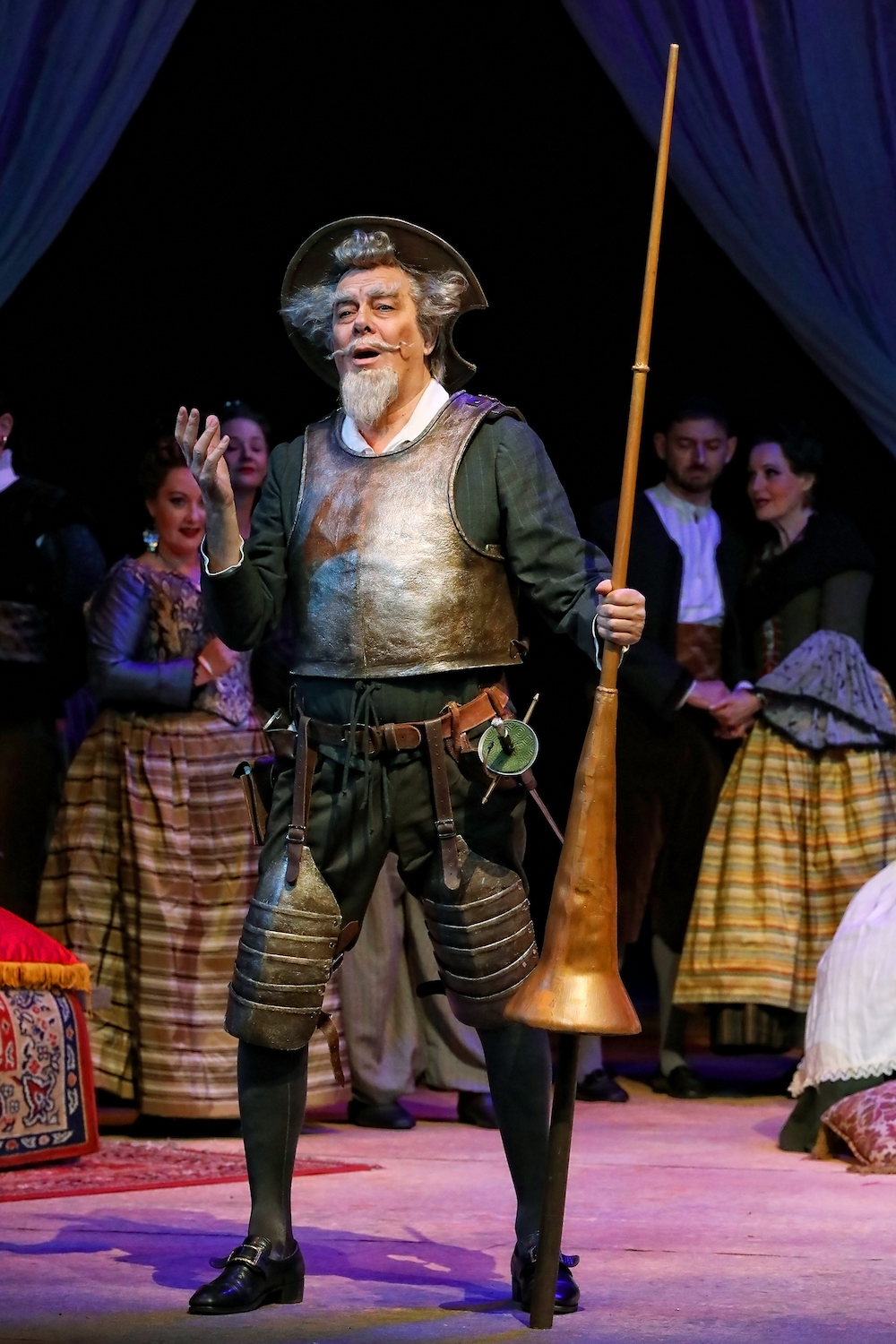 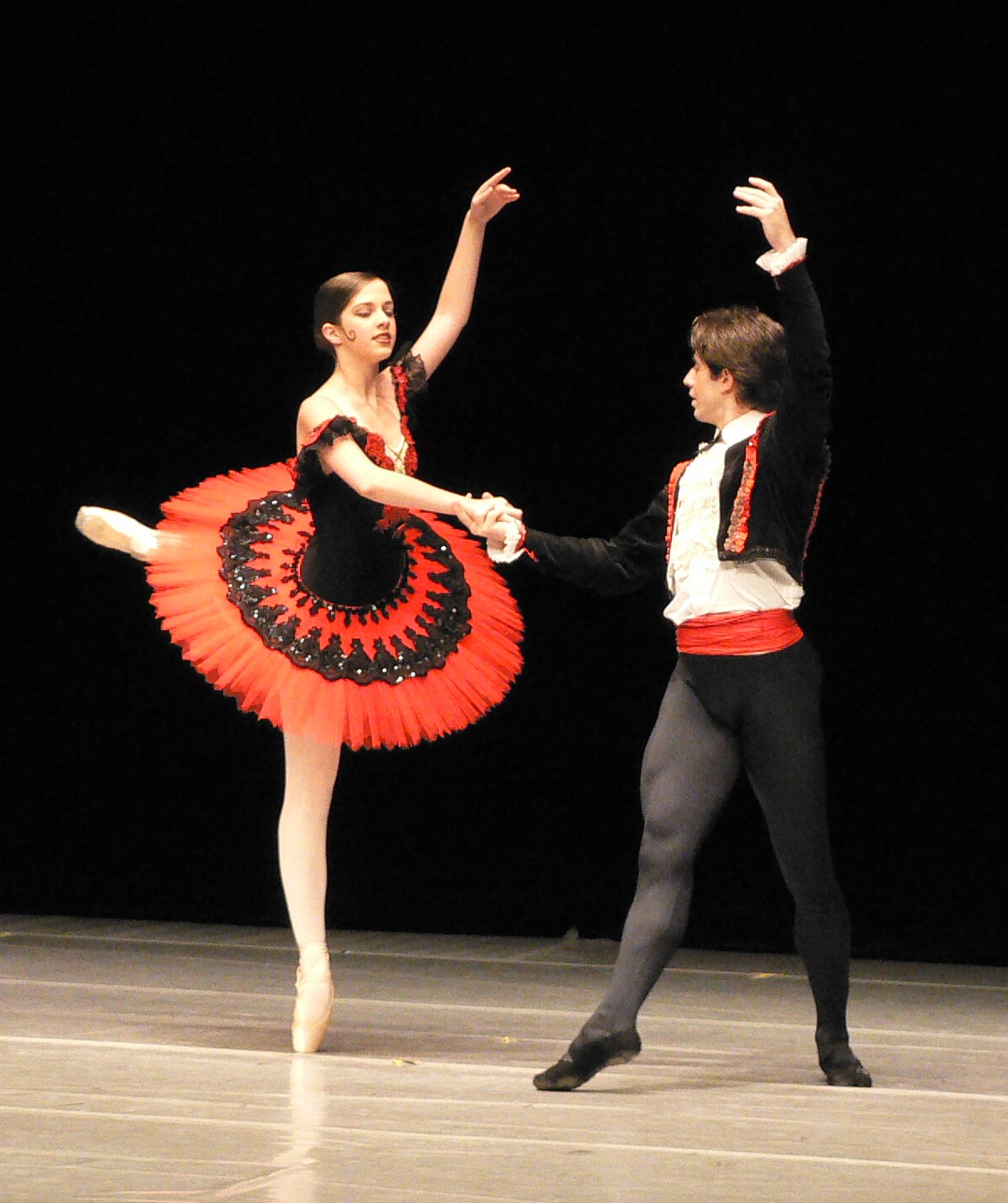 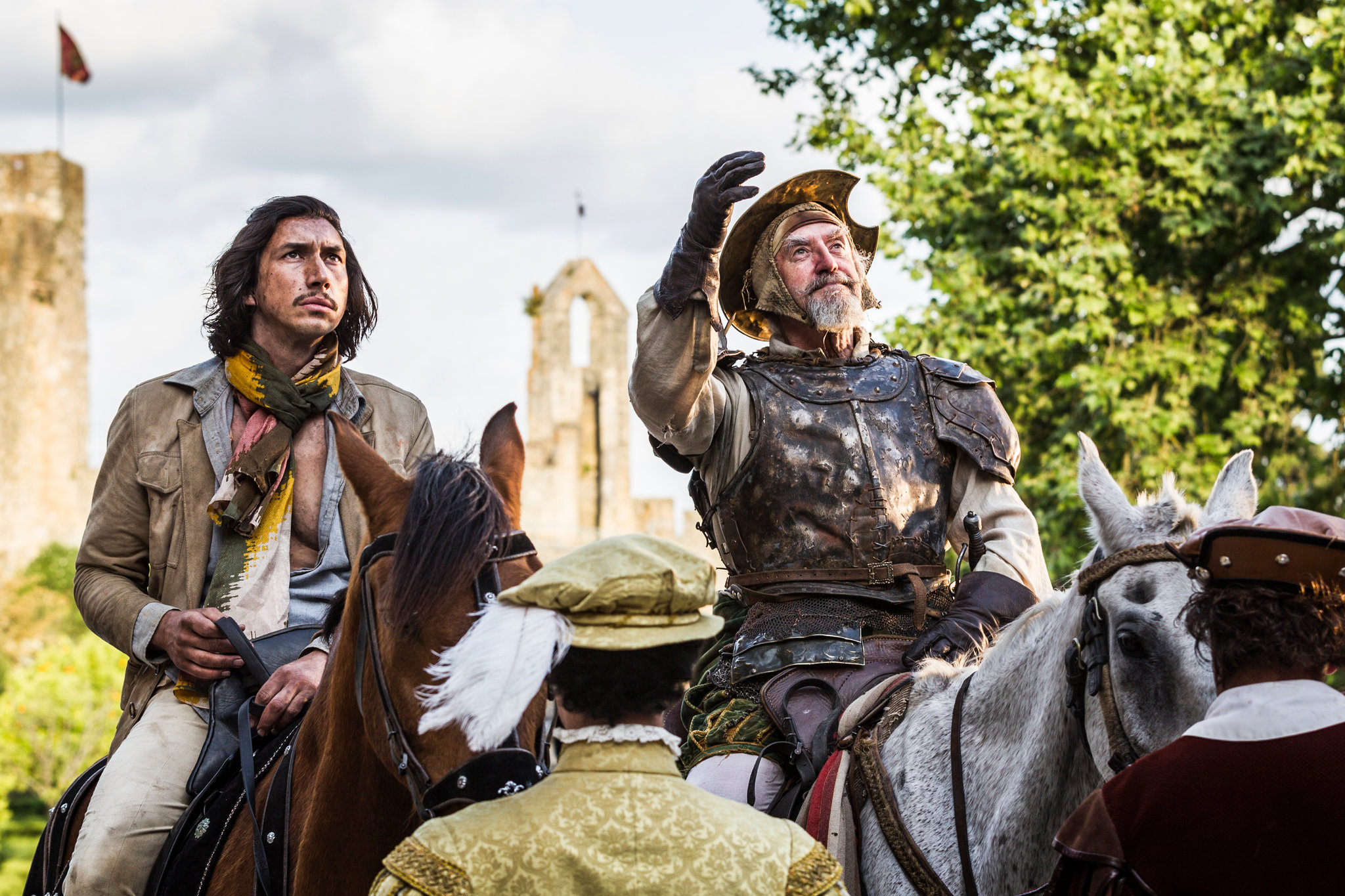 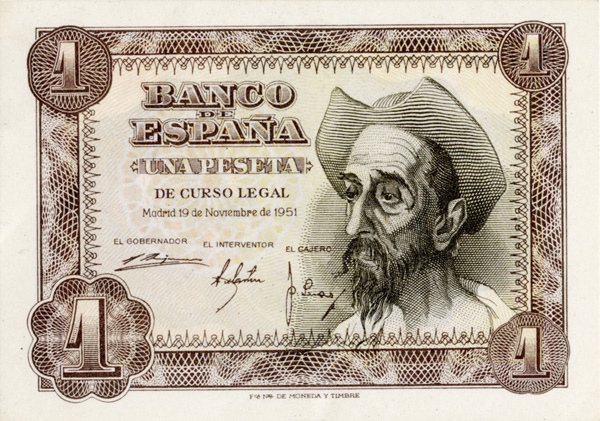 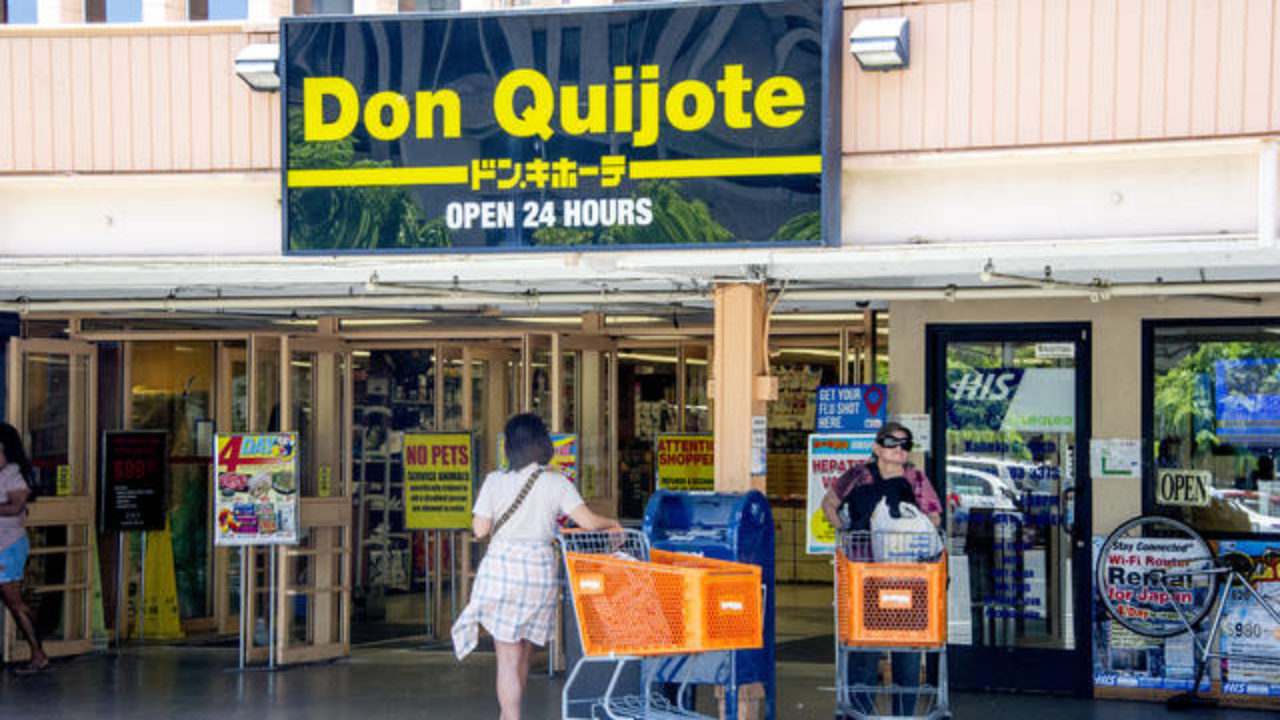 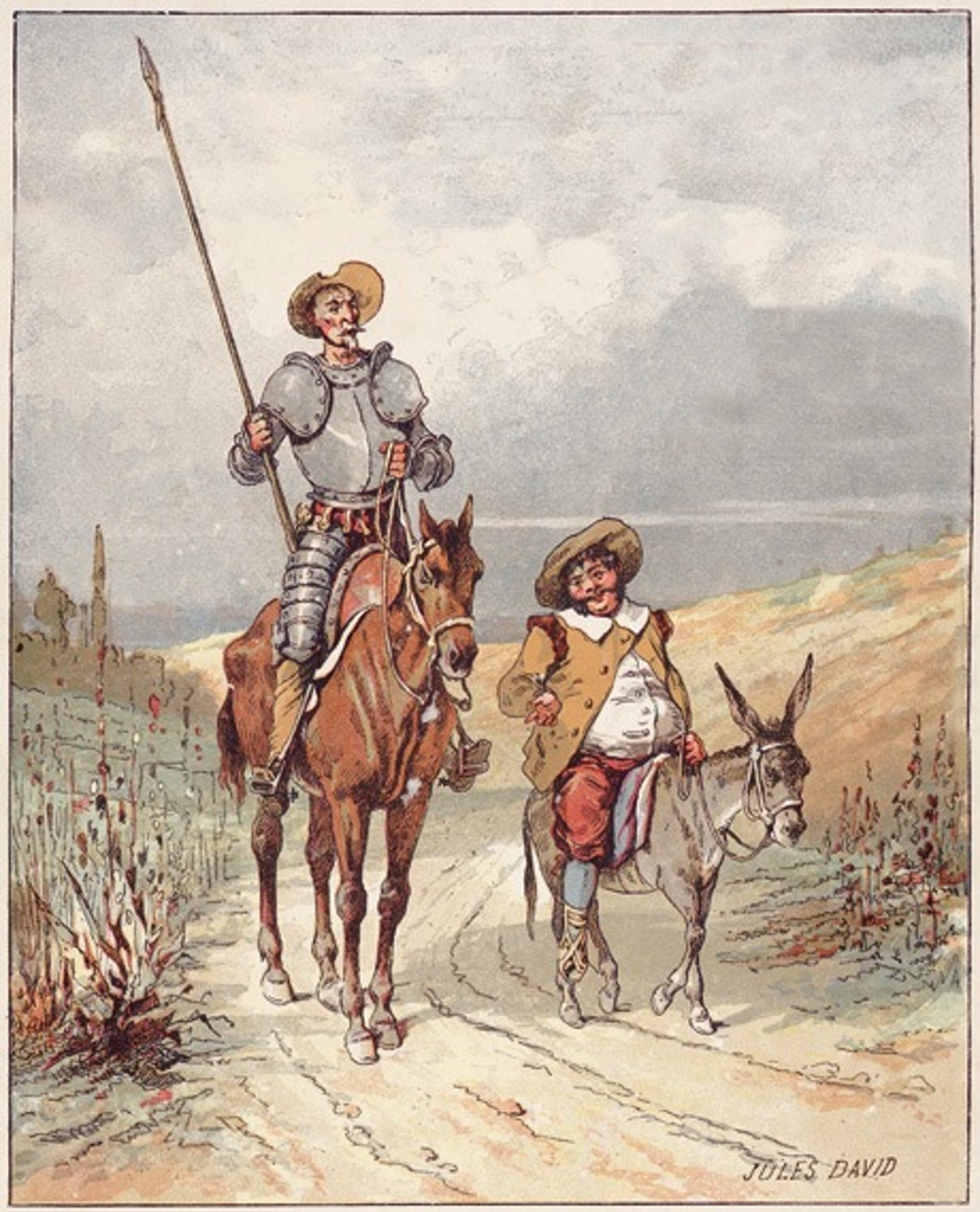 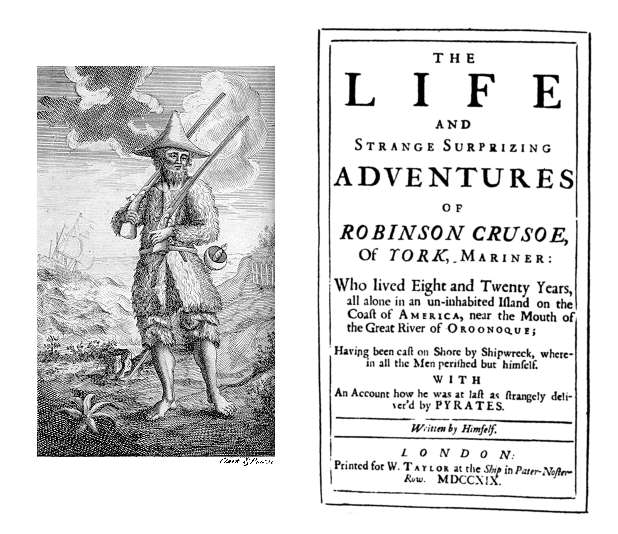 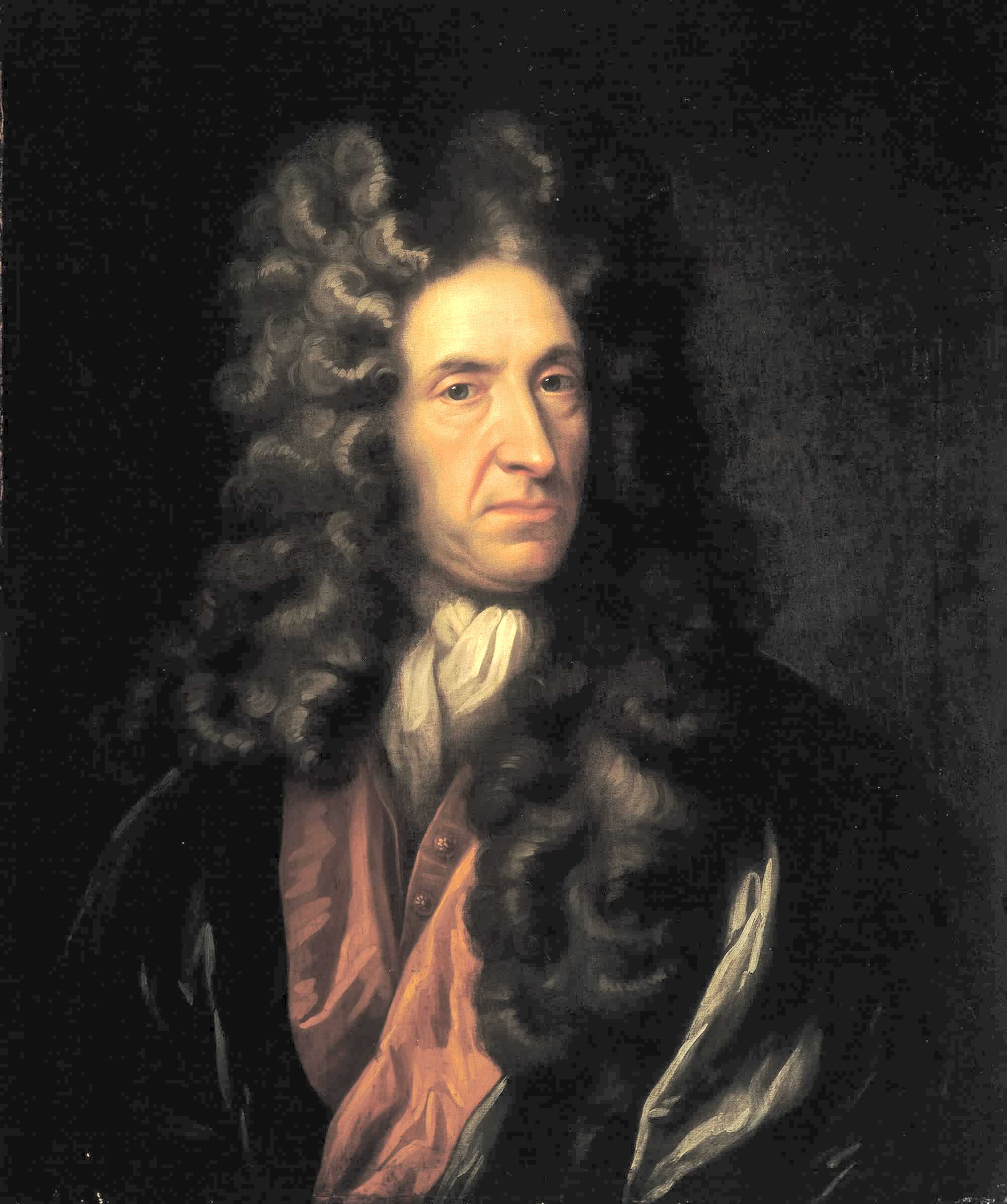 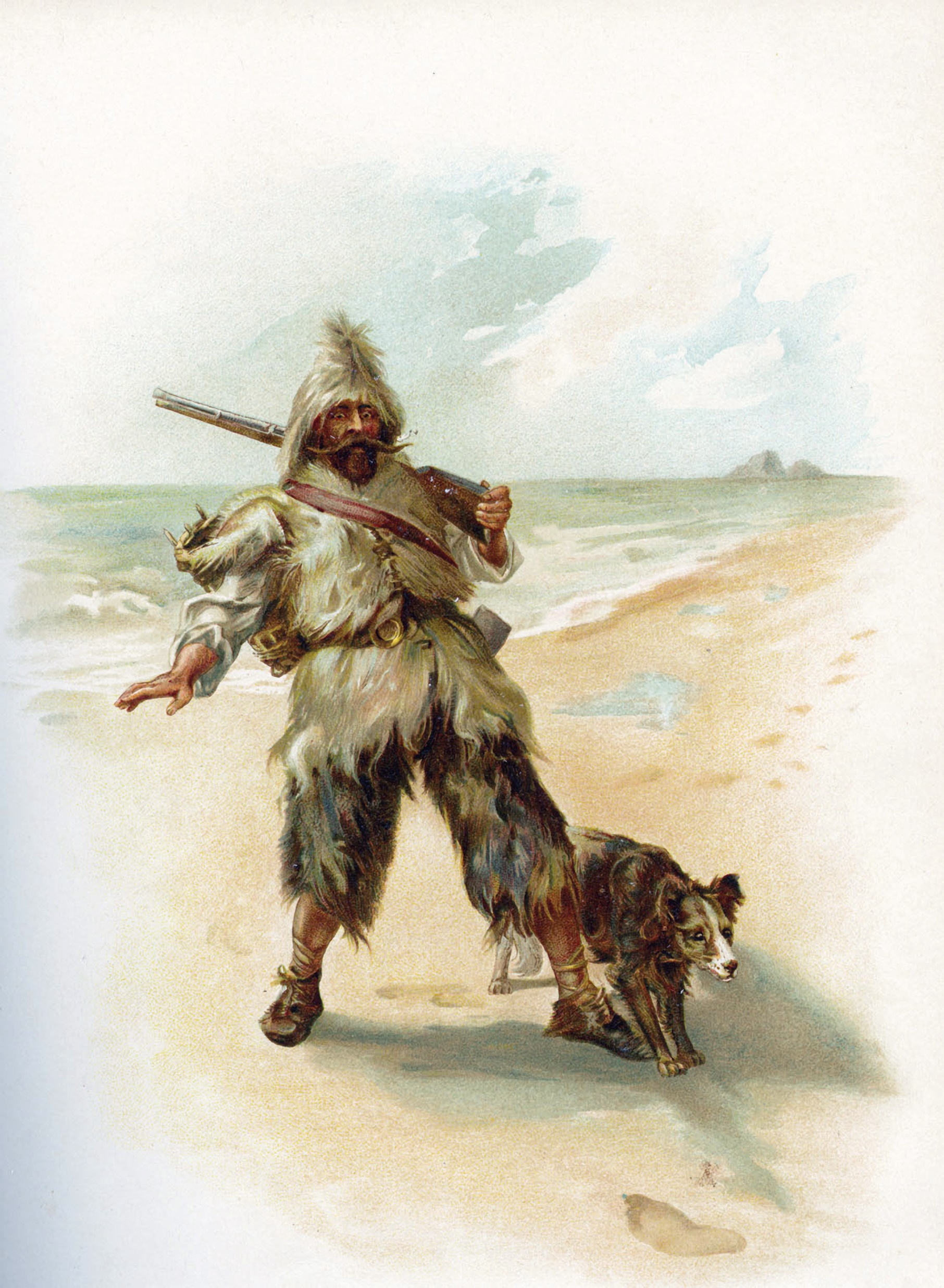 The Life and Strange Surprizing Adventures of Robinson Crusoe, of York, Mariner: Who lived Eight and Twenty Years, all alone in an un‐inhabited Island on the Coast of America, near the Mouth of the Great River of Oroonoque; Having been cast on Shore by Shipwreck, wherein all the Men perished but himself. With An Account how he was at last as strangely delivered by Pirates.
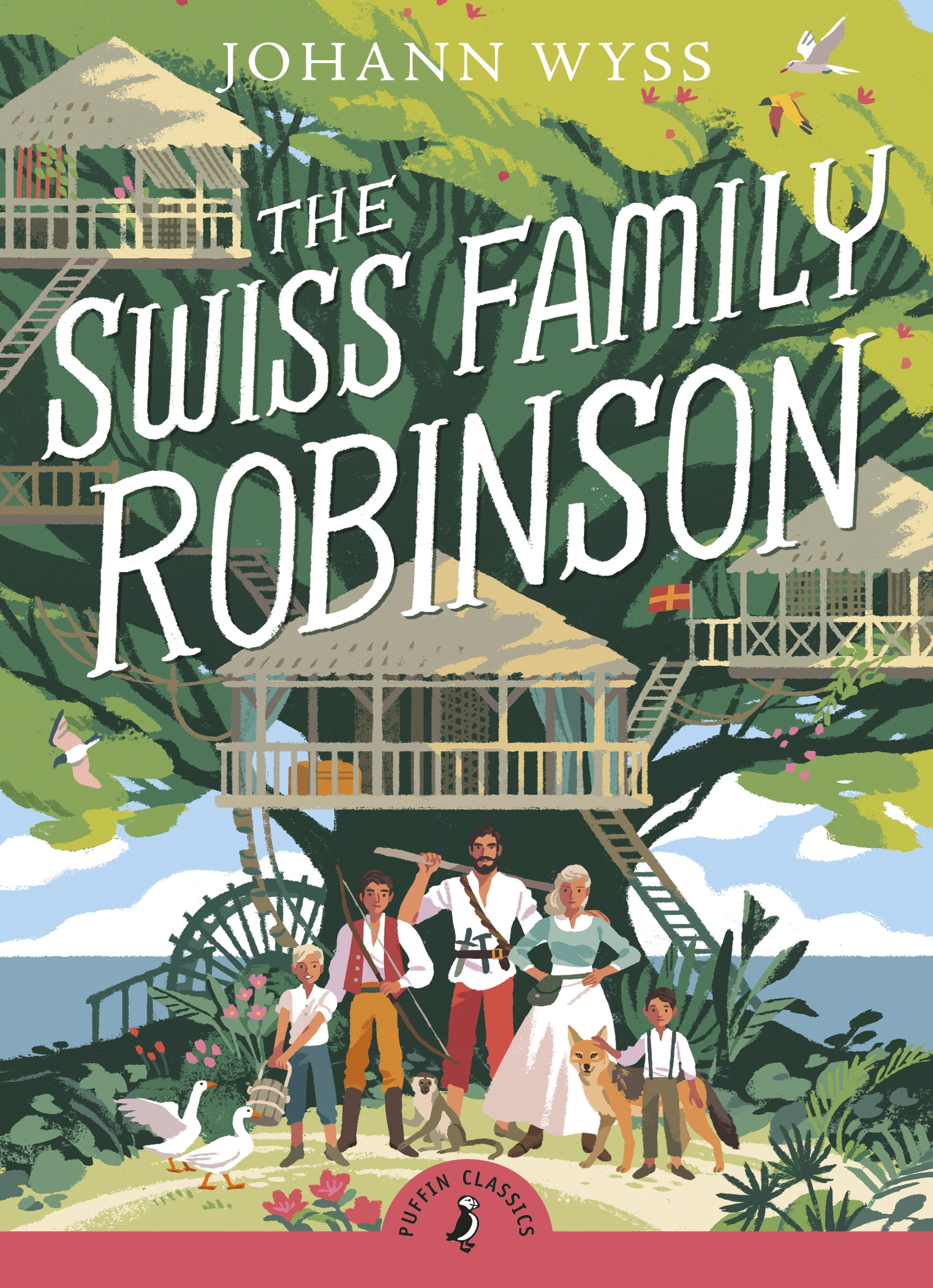 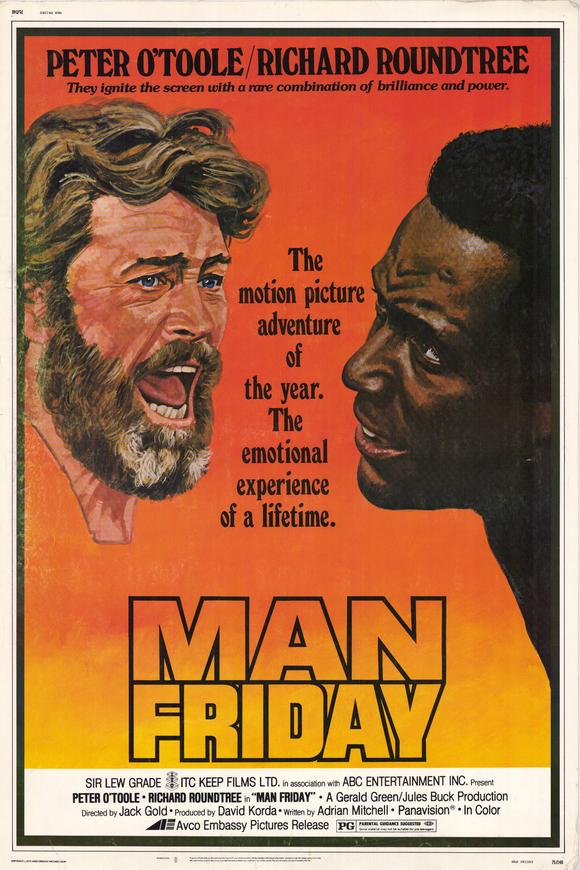 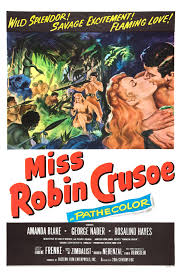 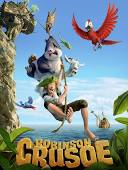 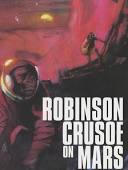 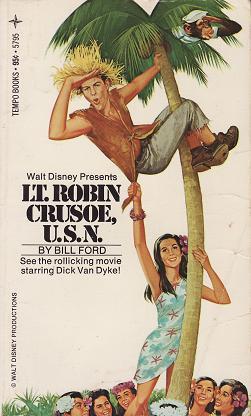 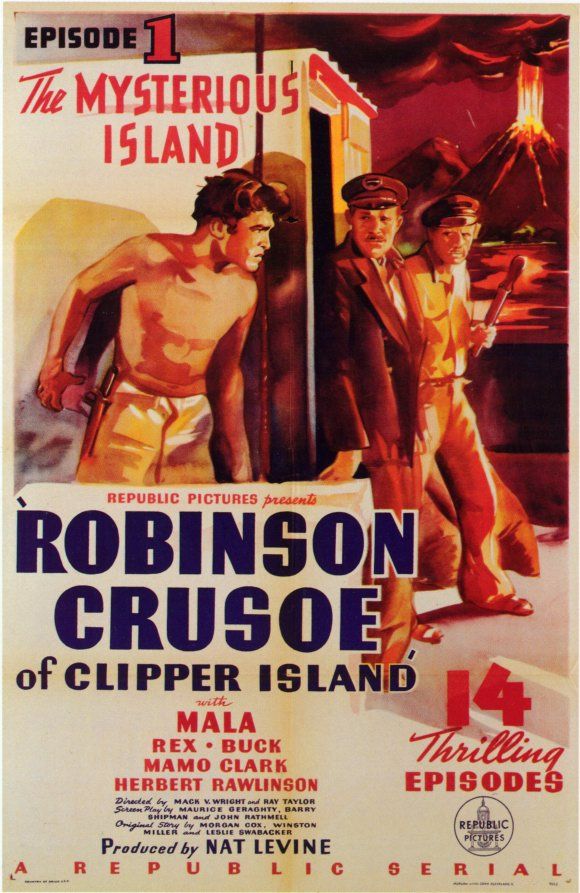 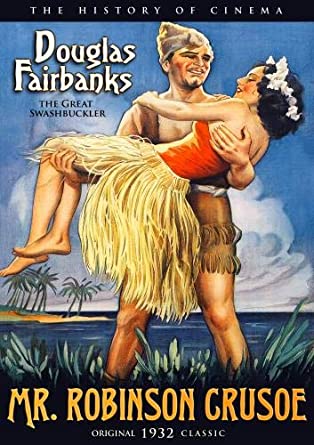 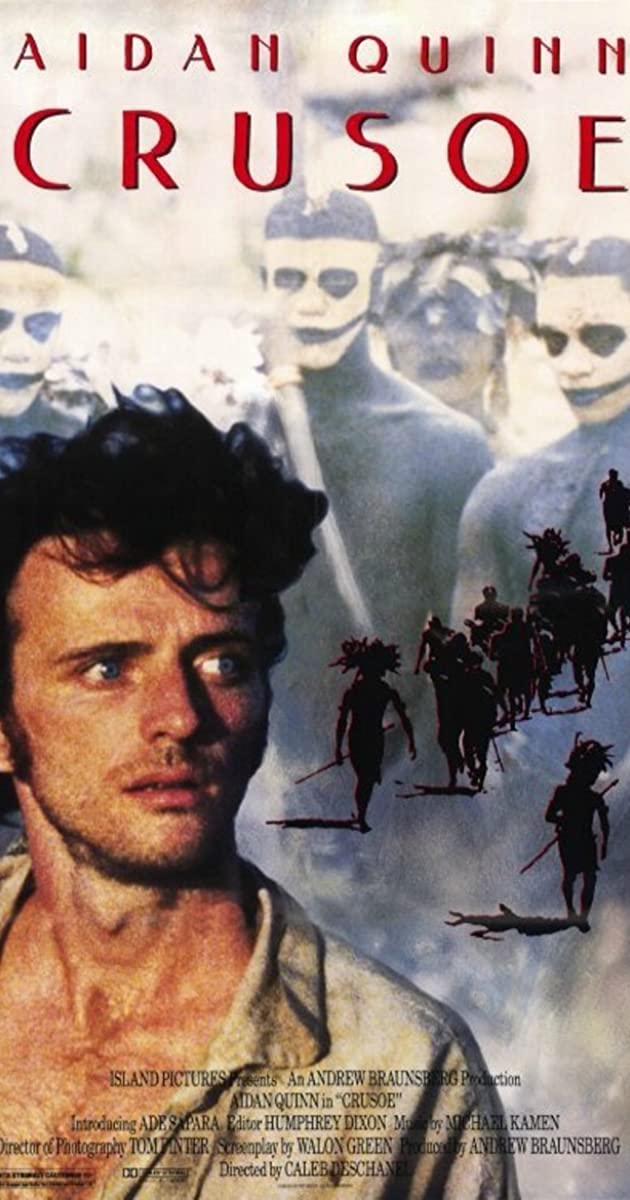 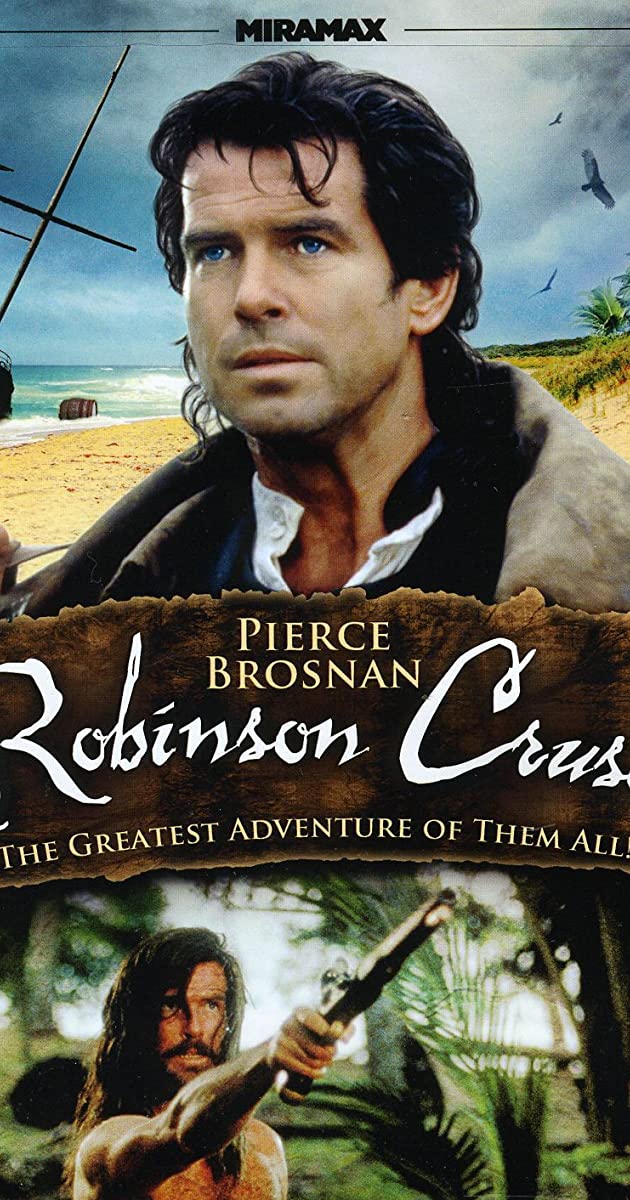 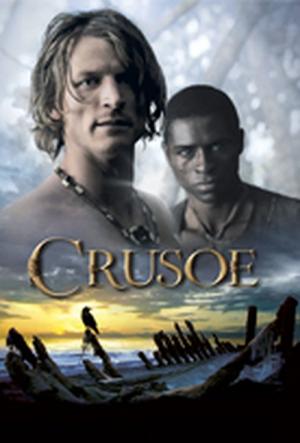 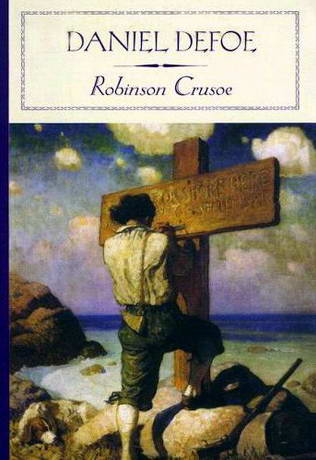 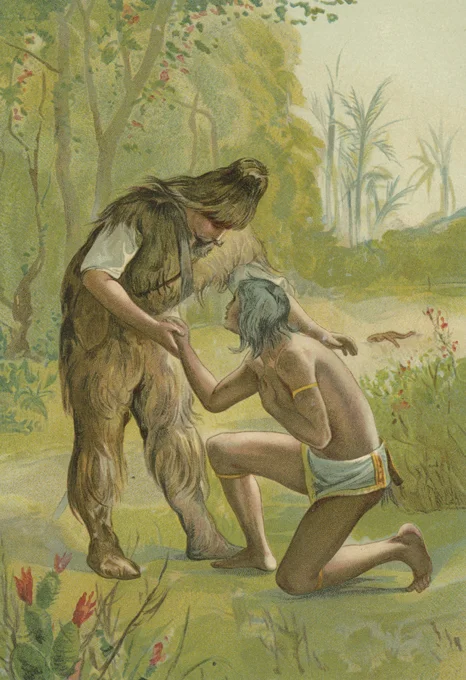 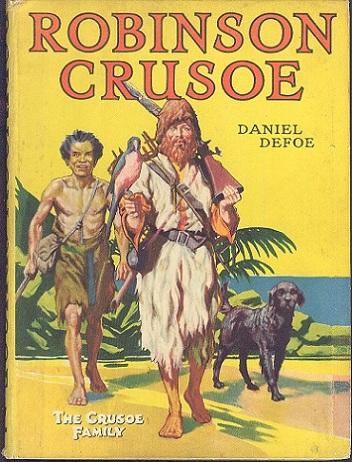 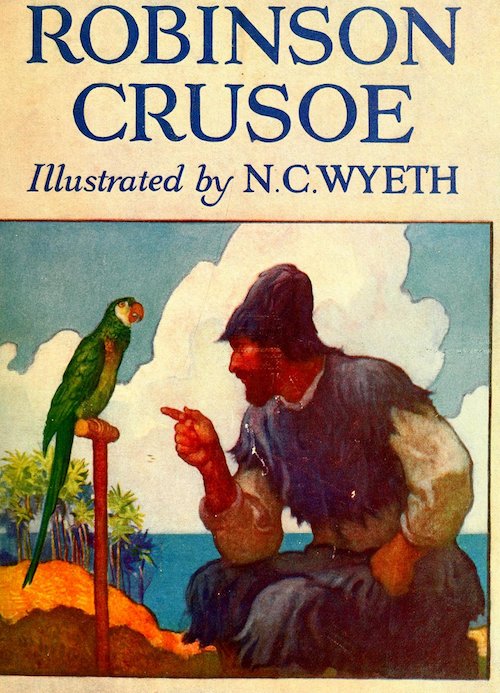 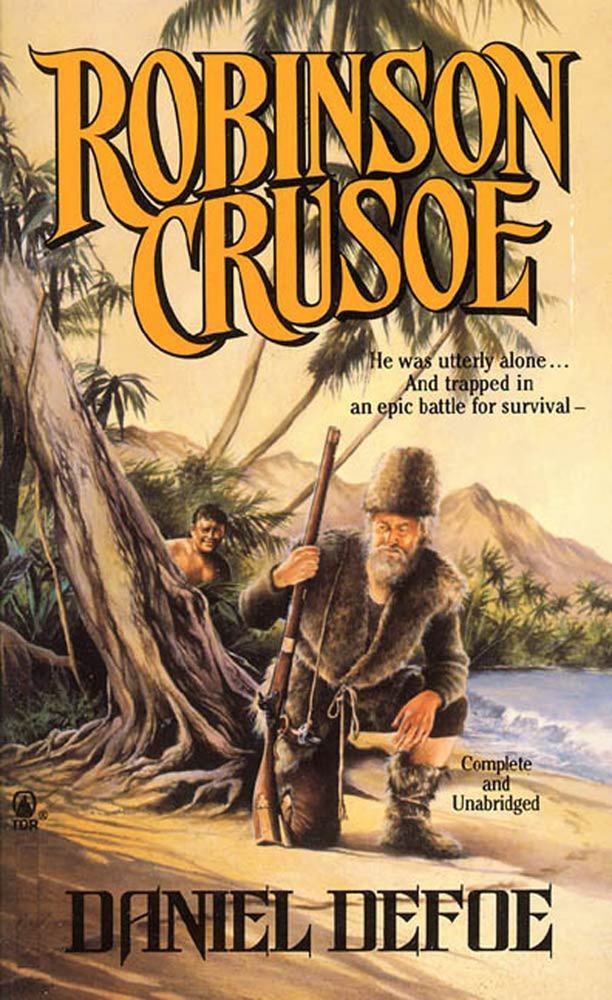 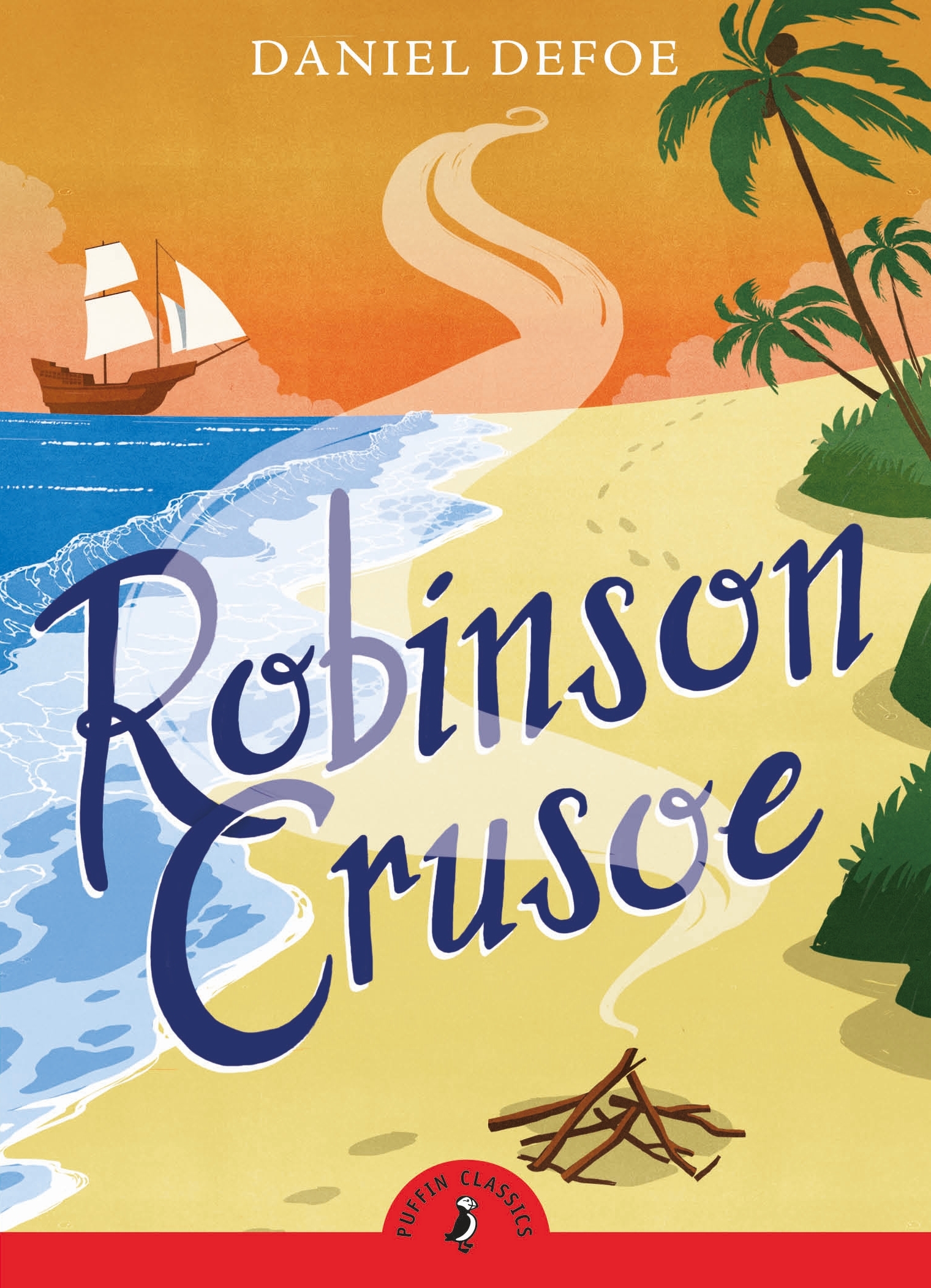 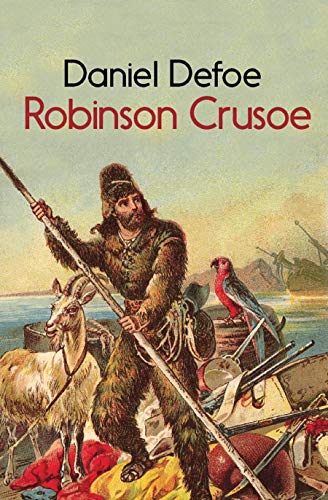 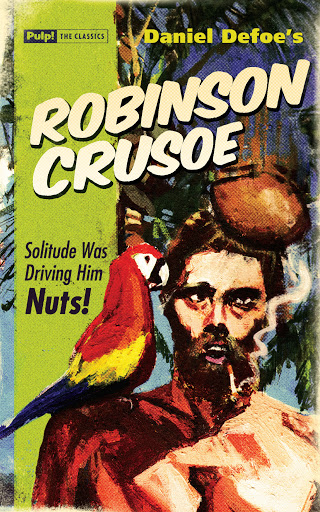 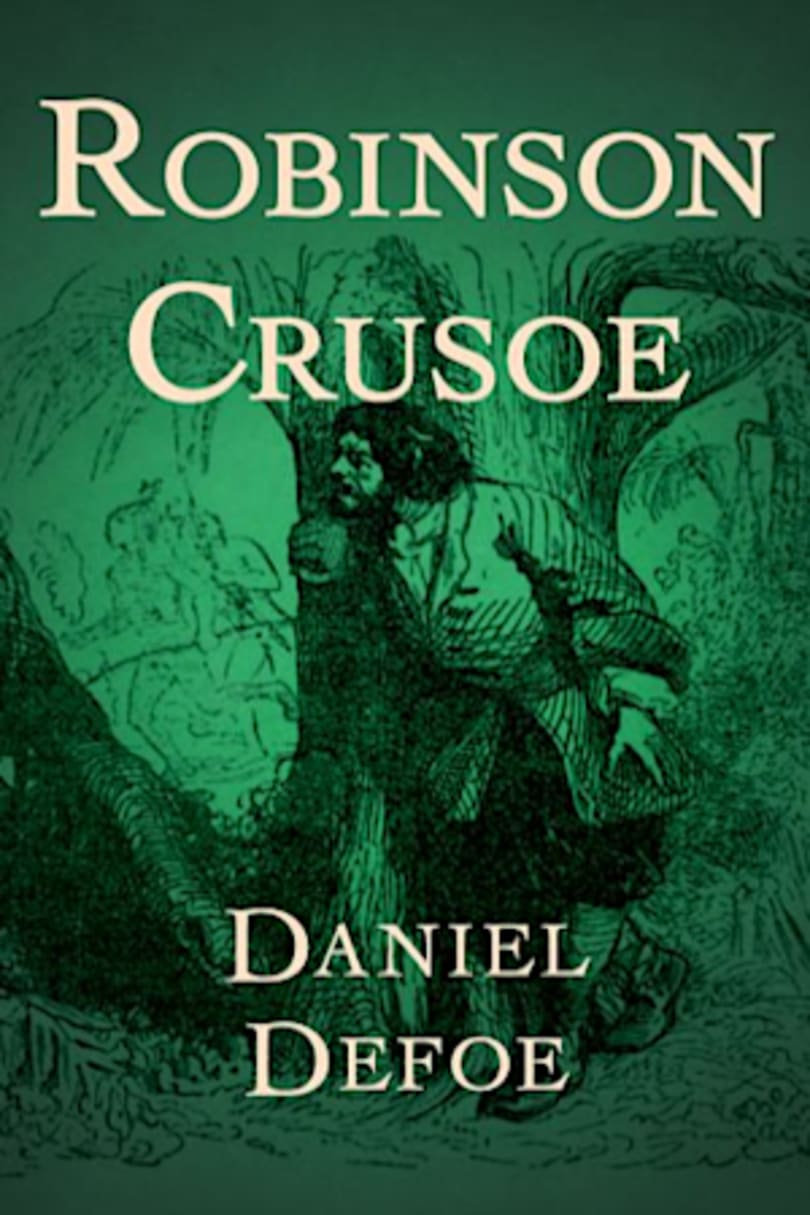 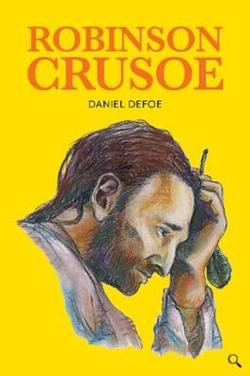 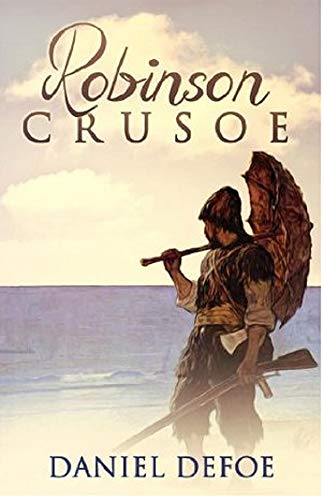 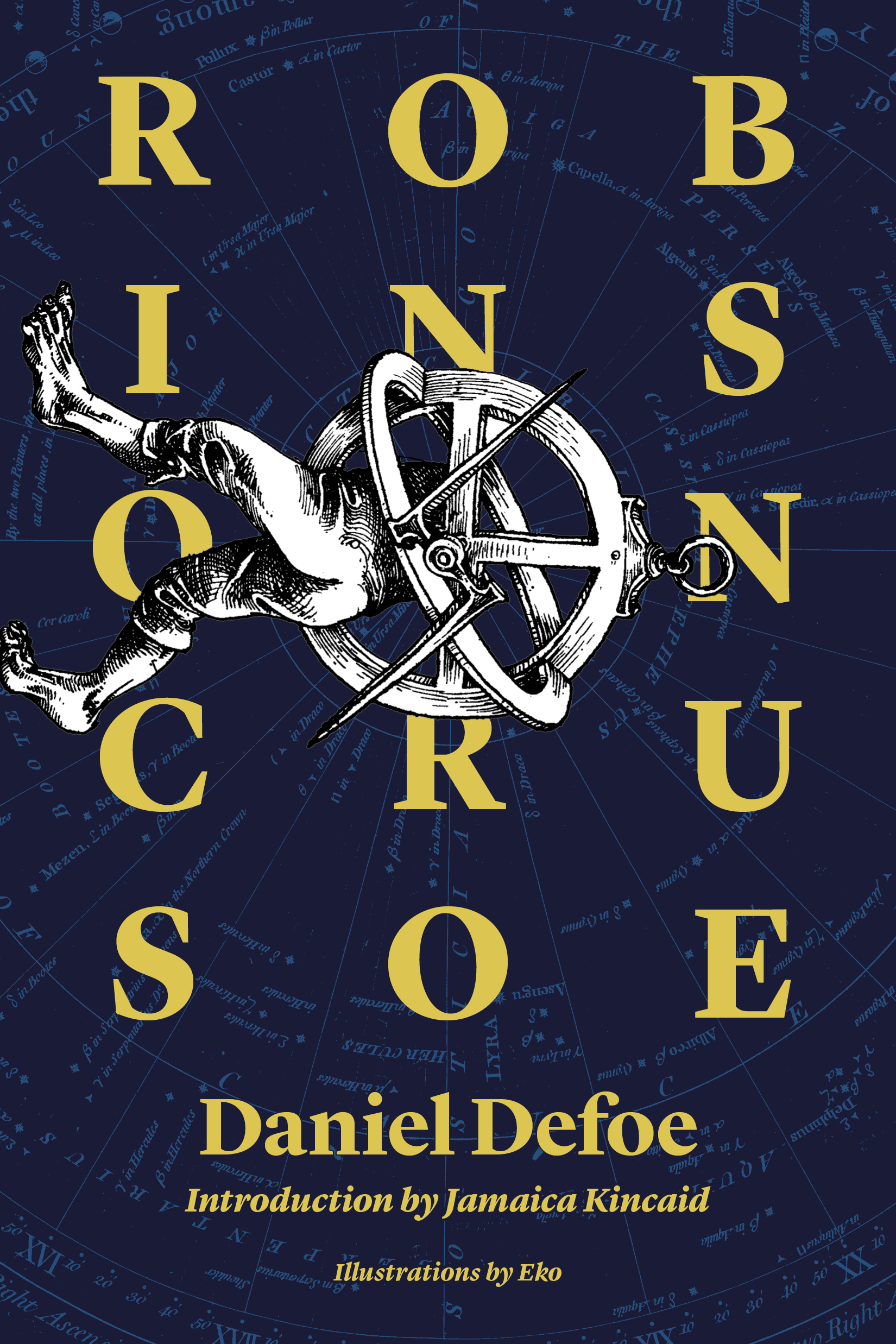 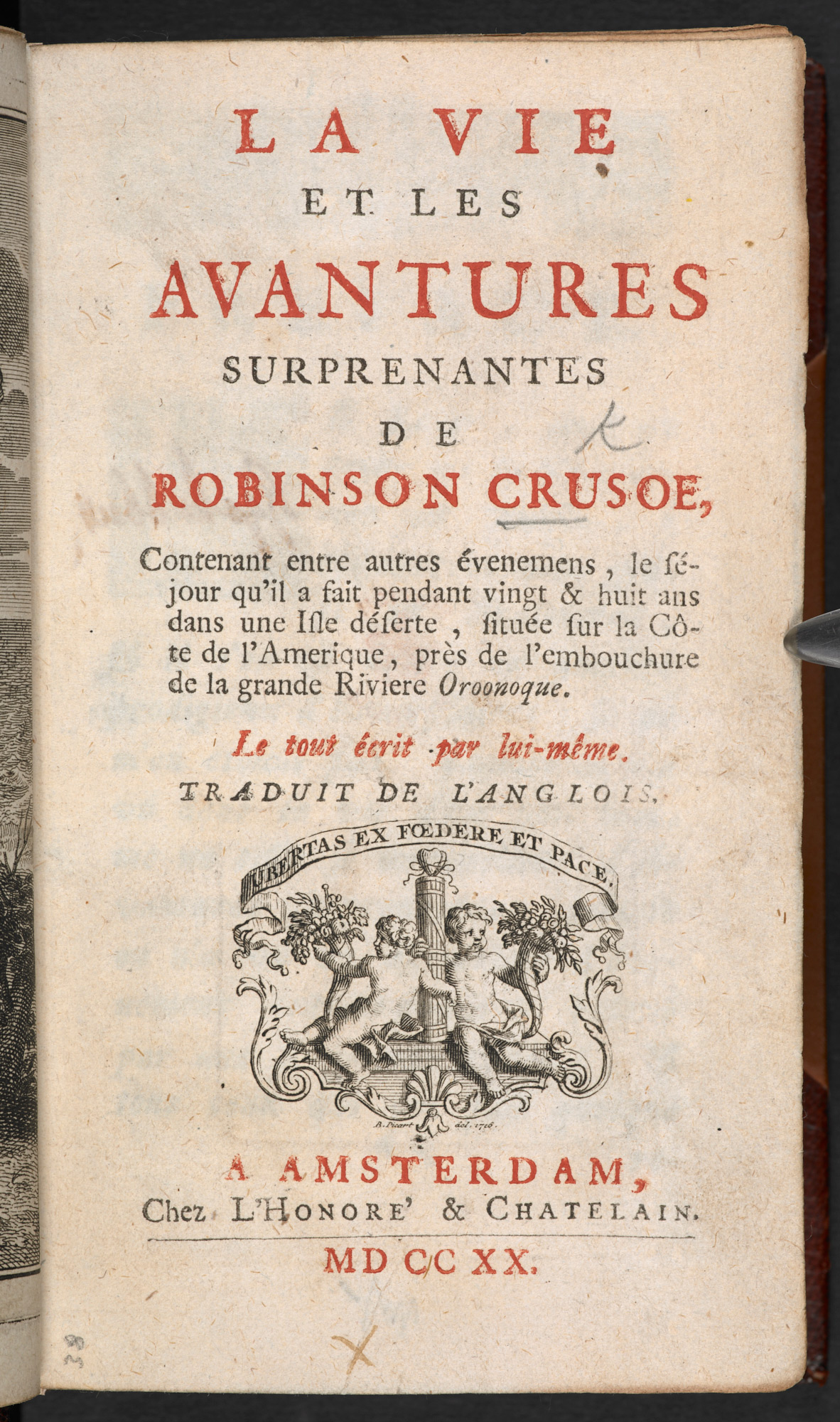 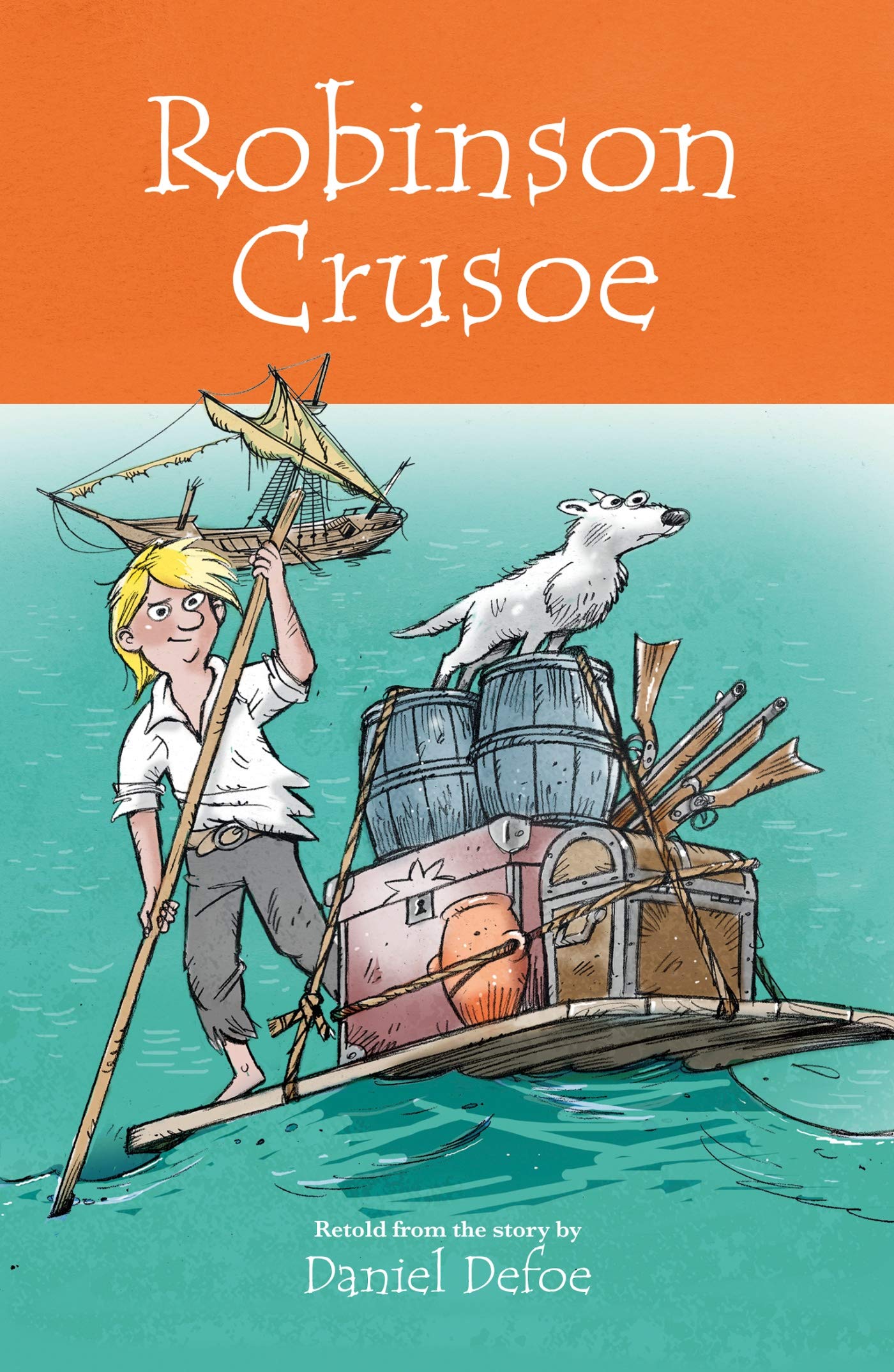 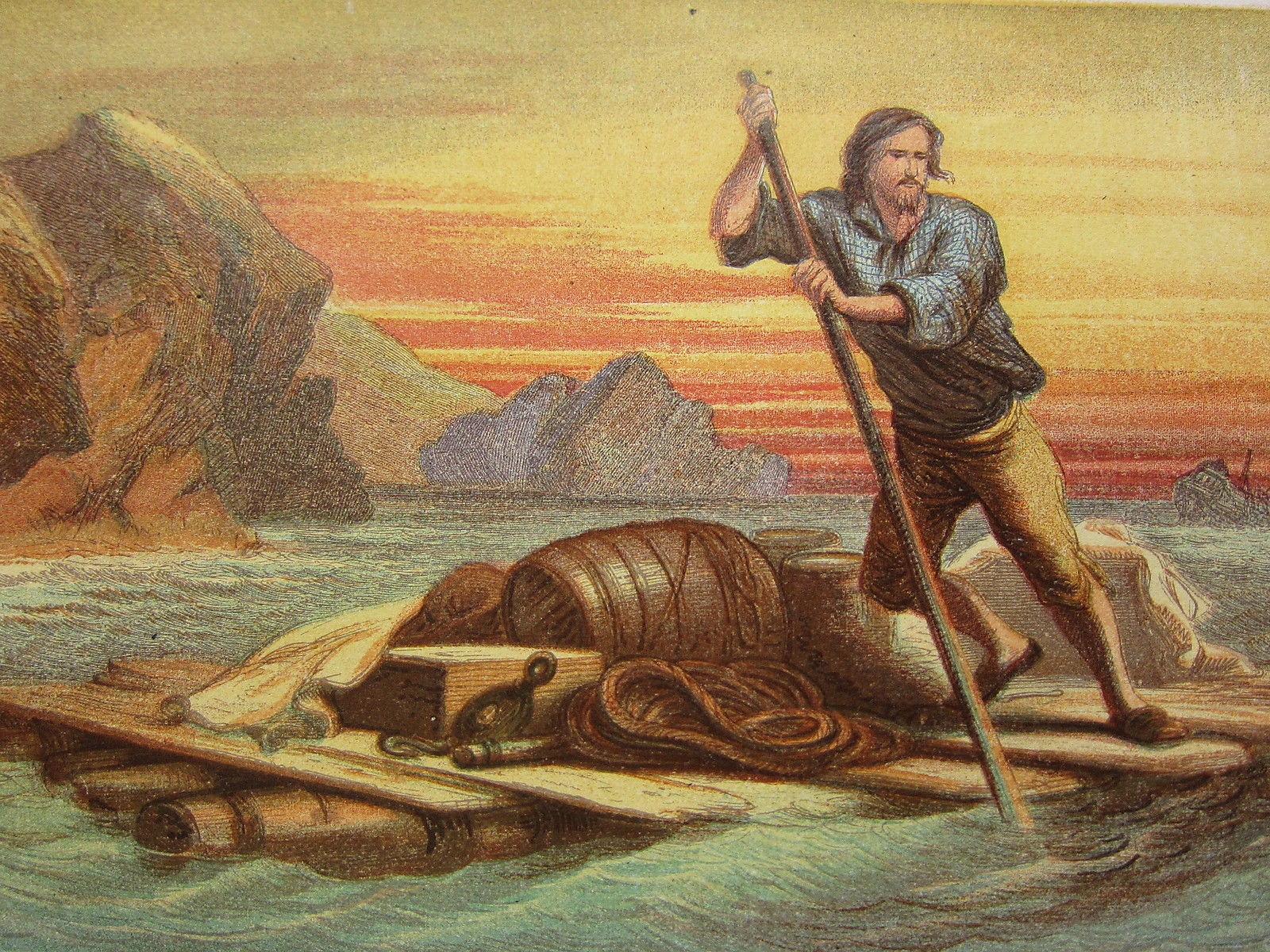 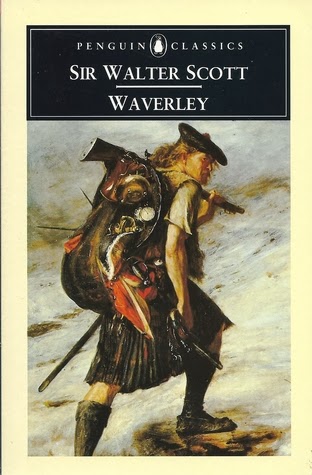 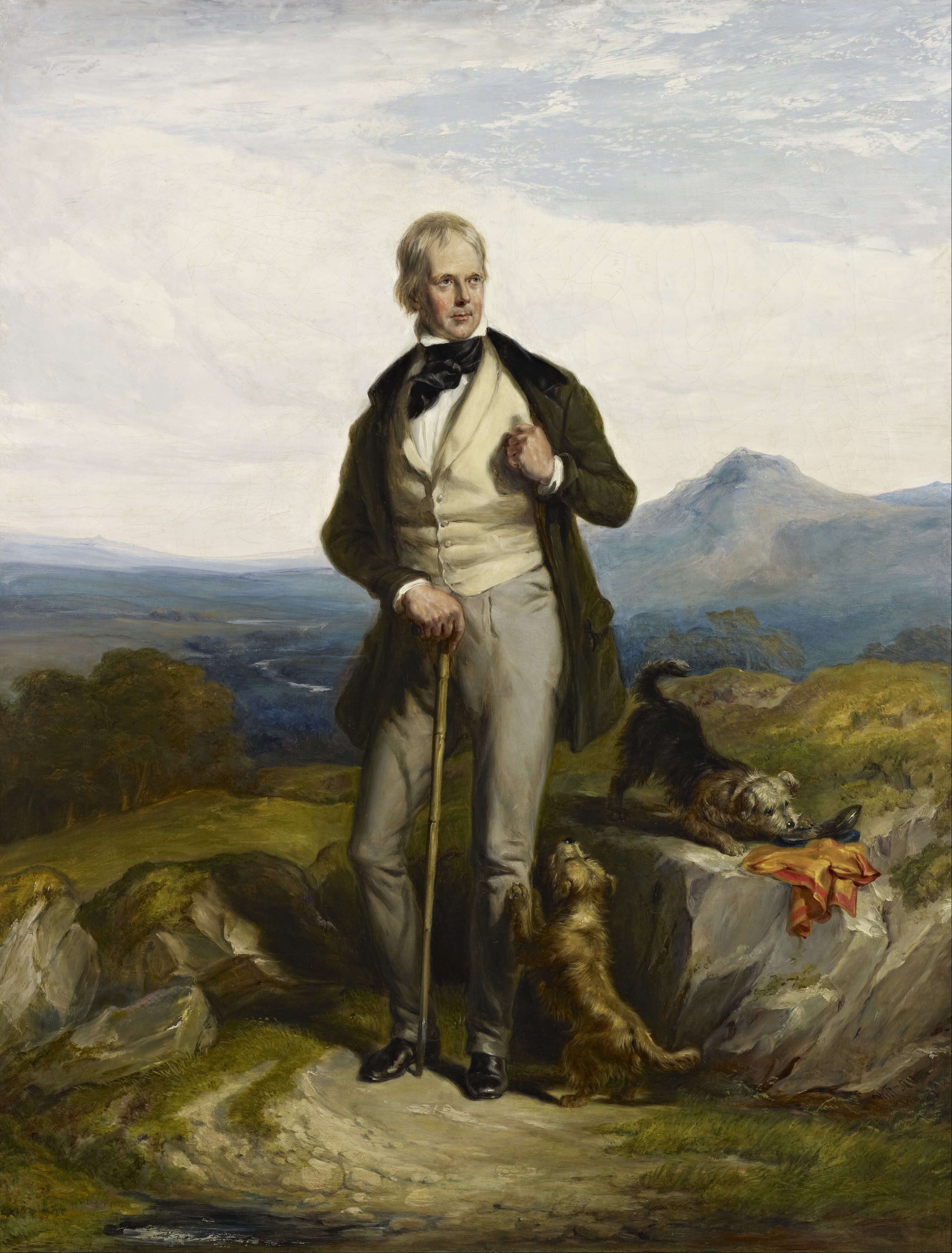 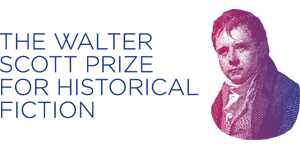 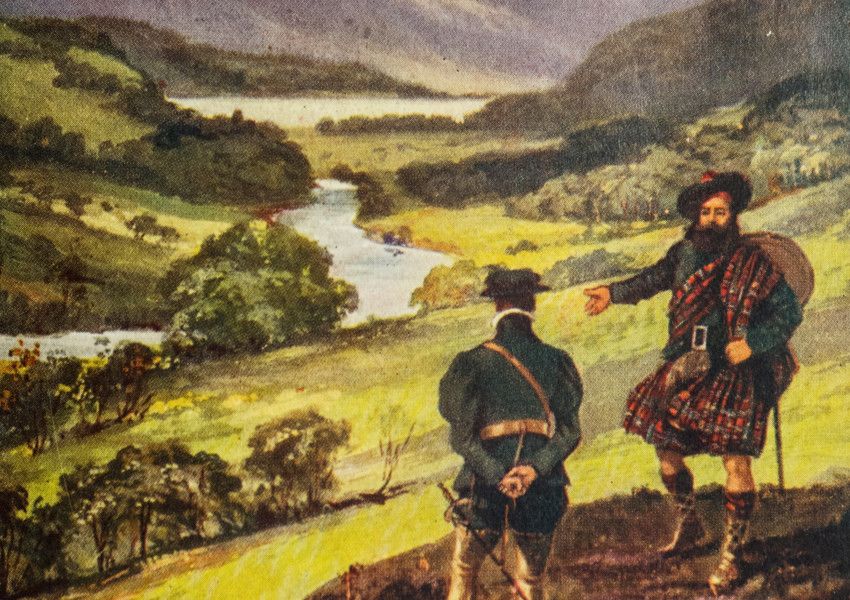 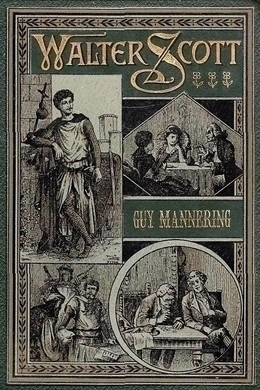 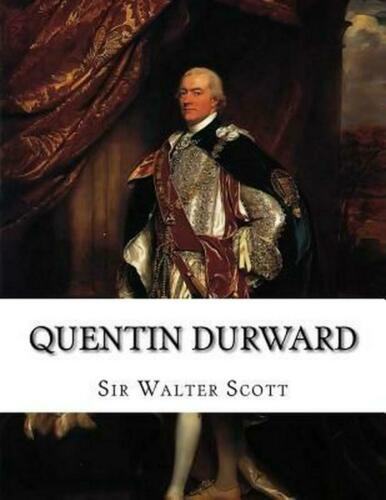 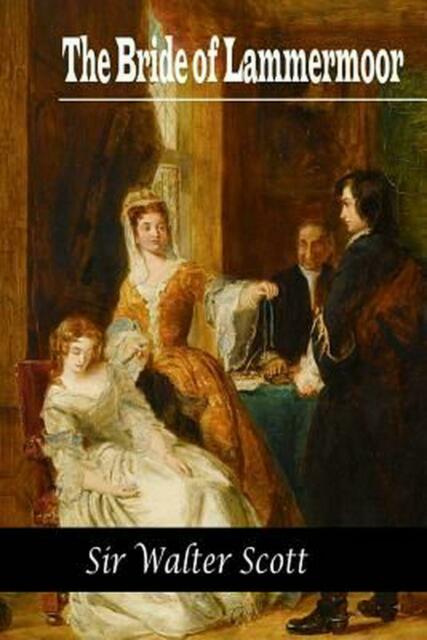 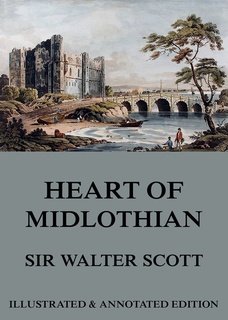 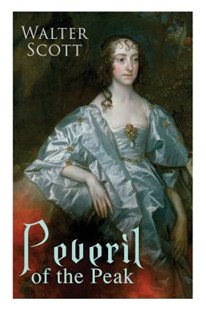 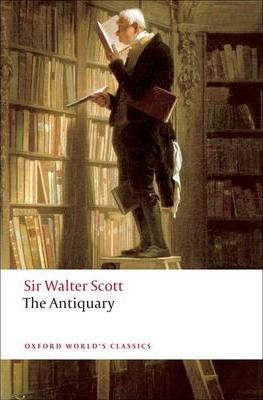 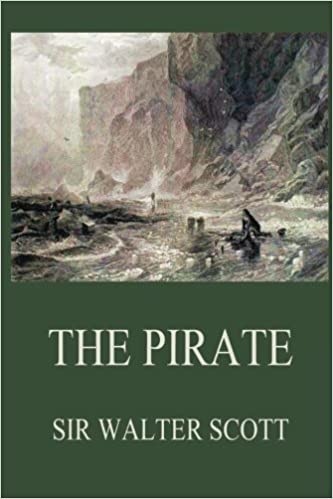 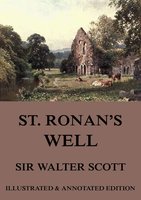 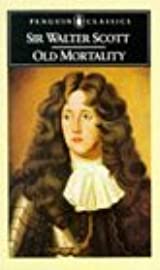 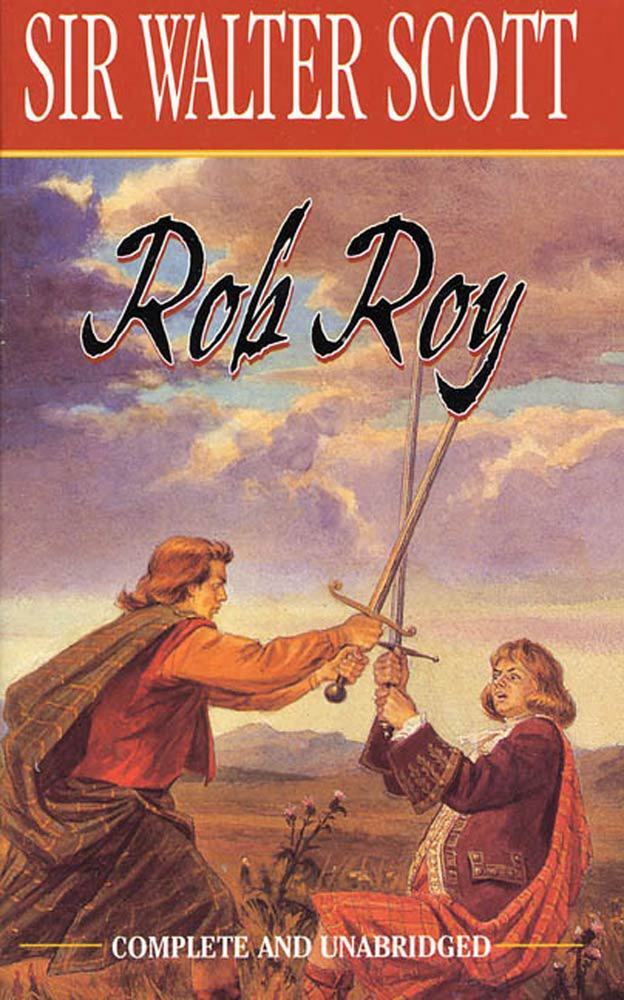 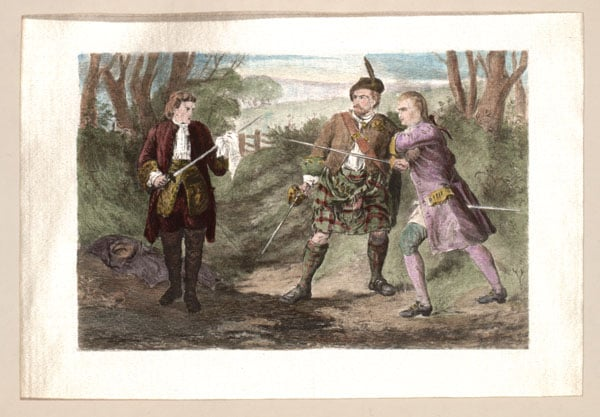 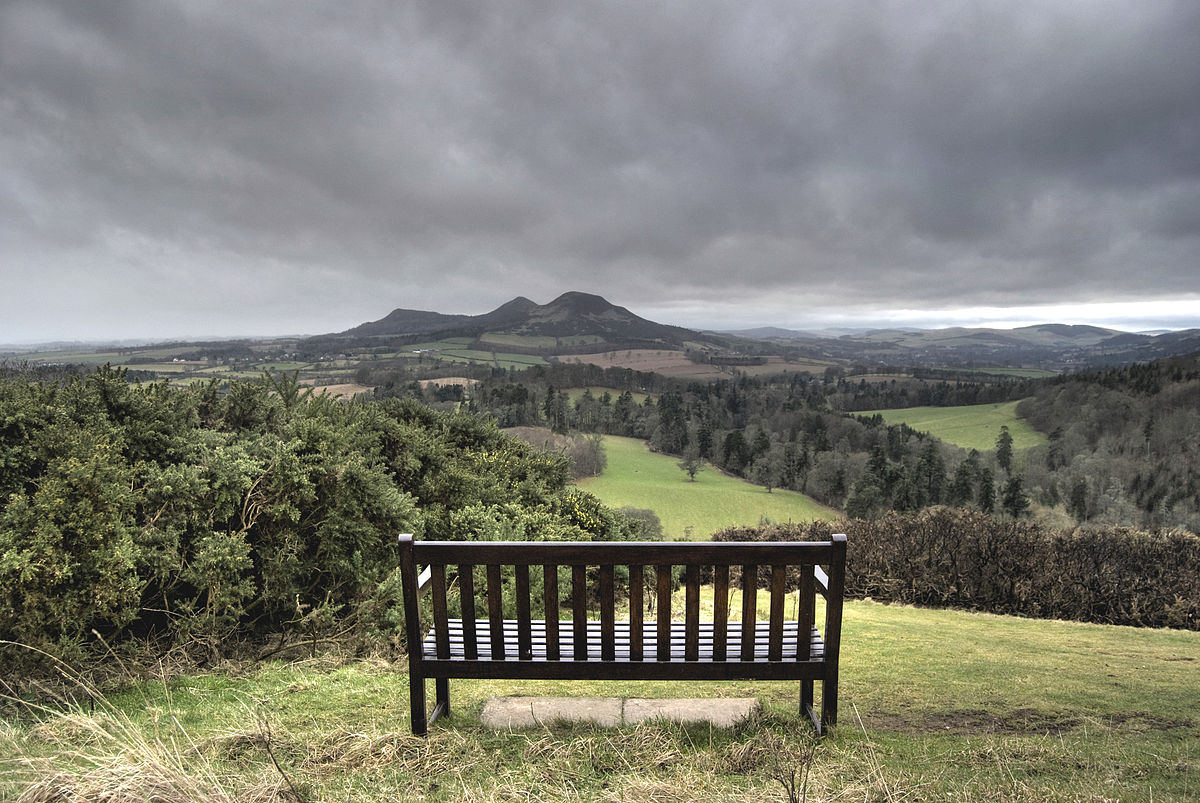 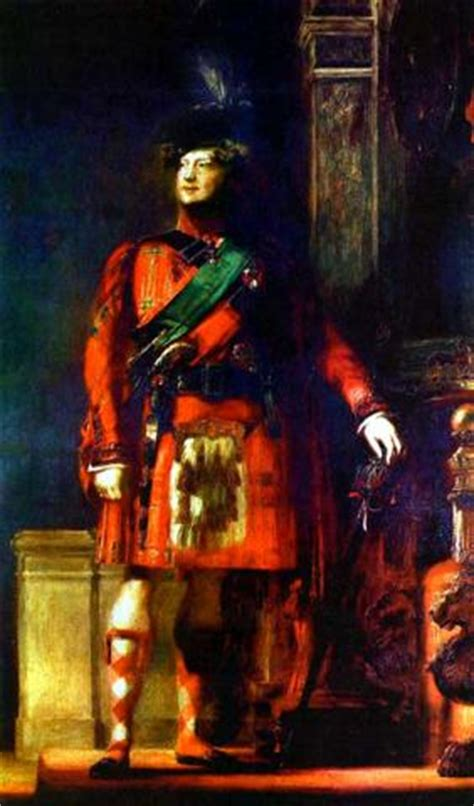 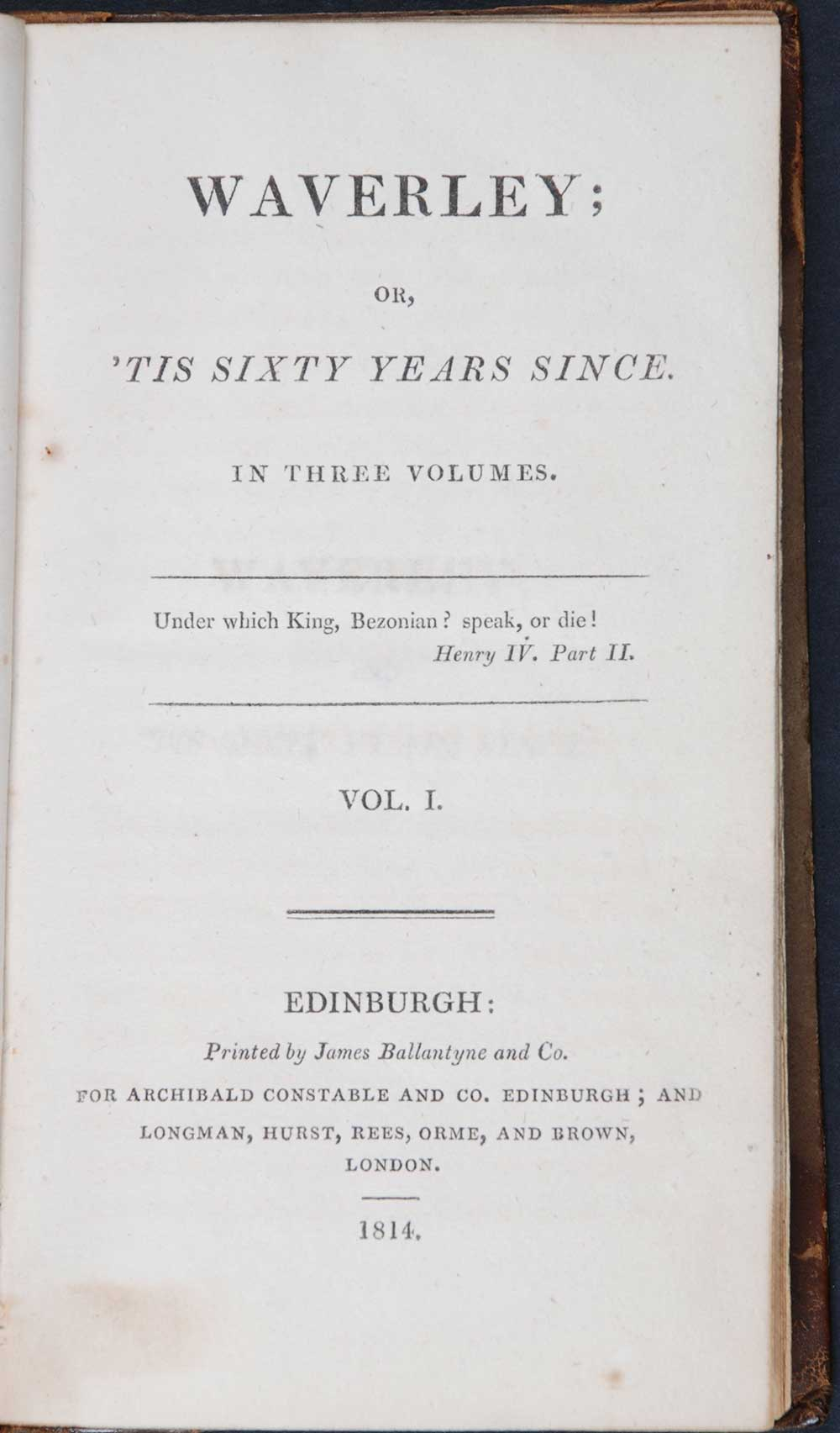 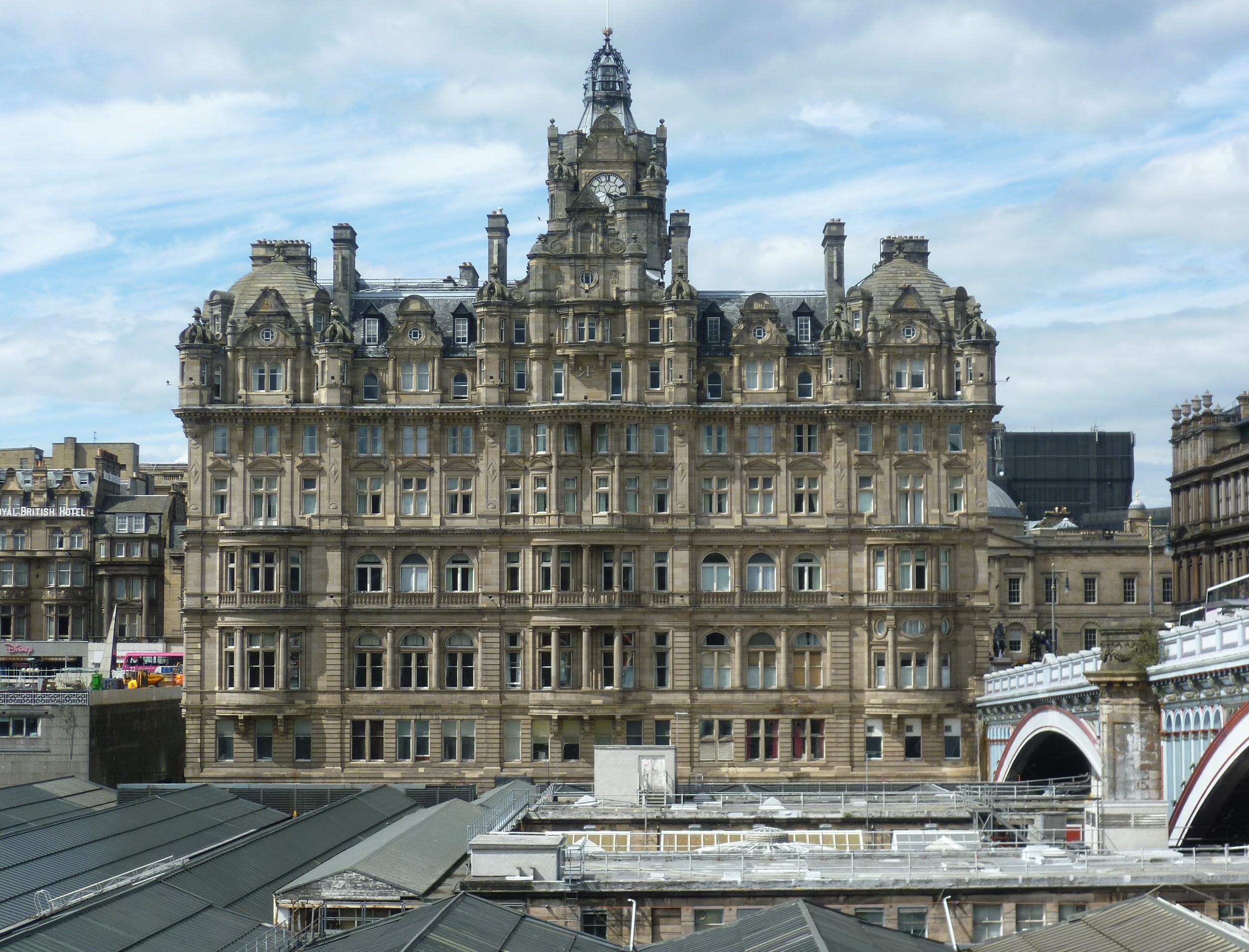 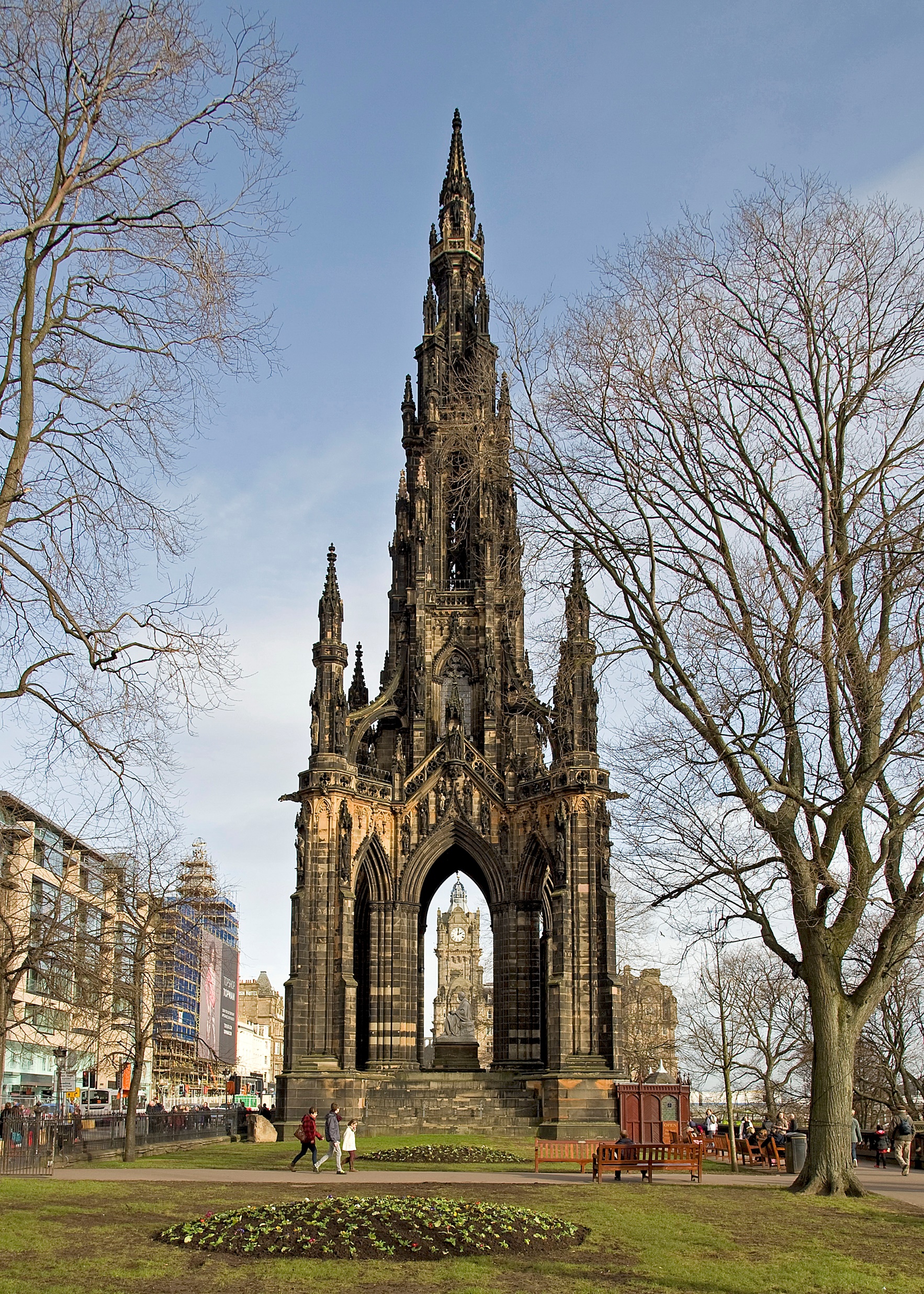 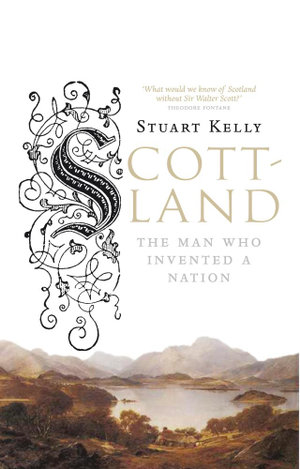 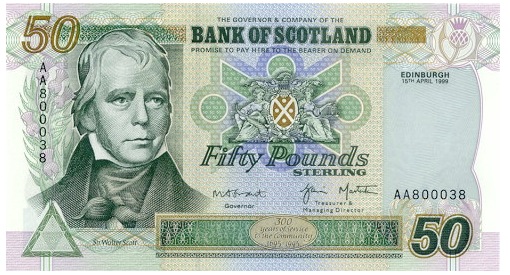 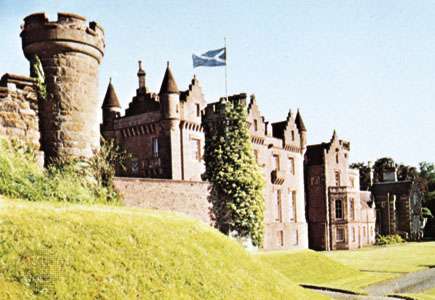 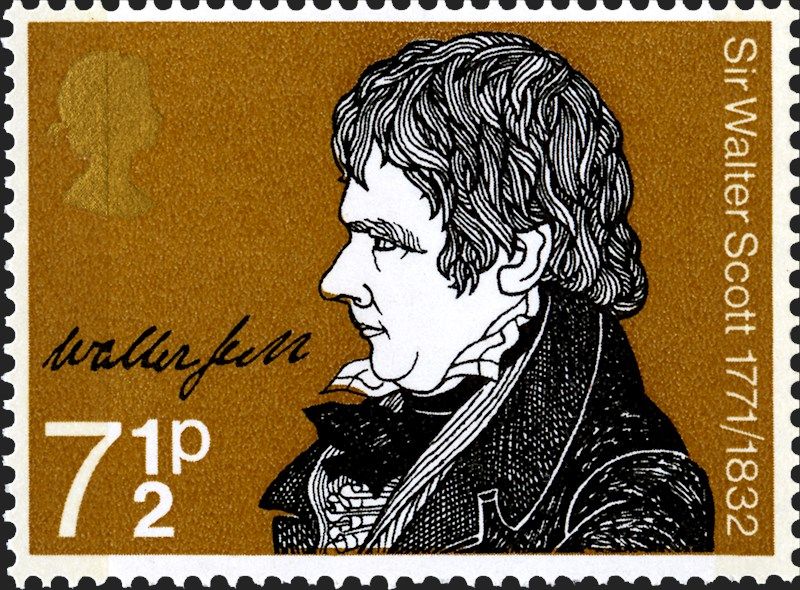 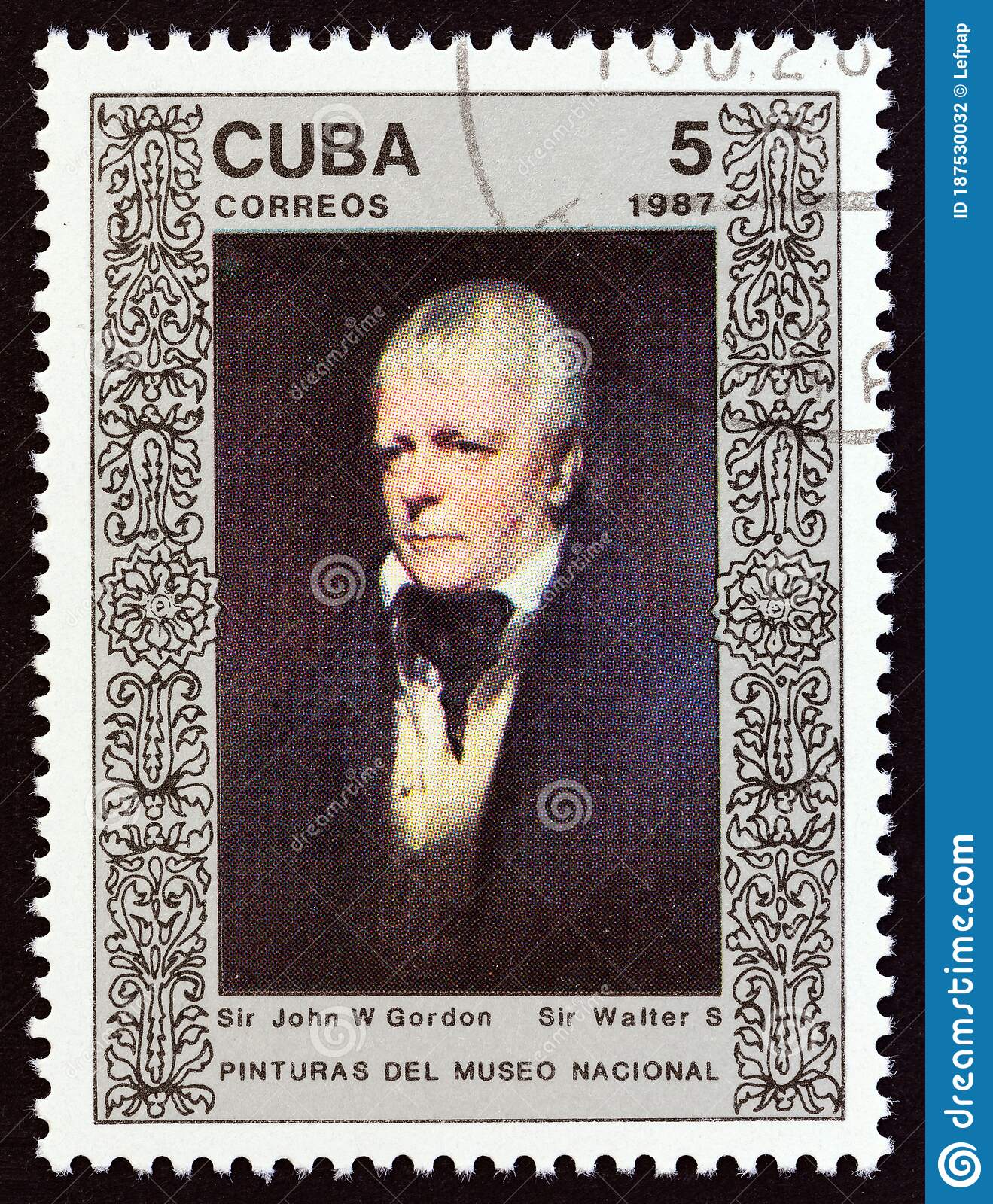 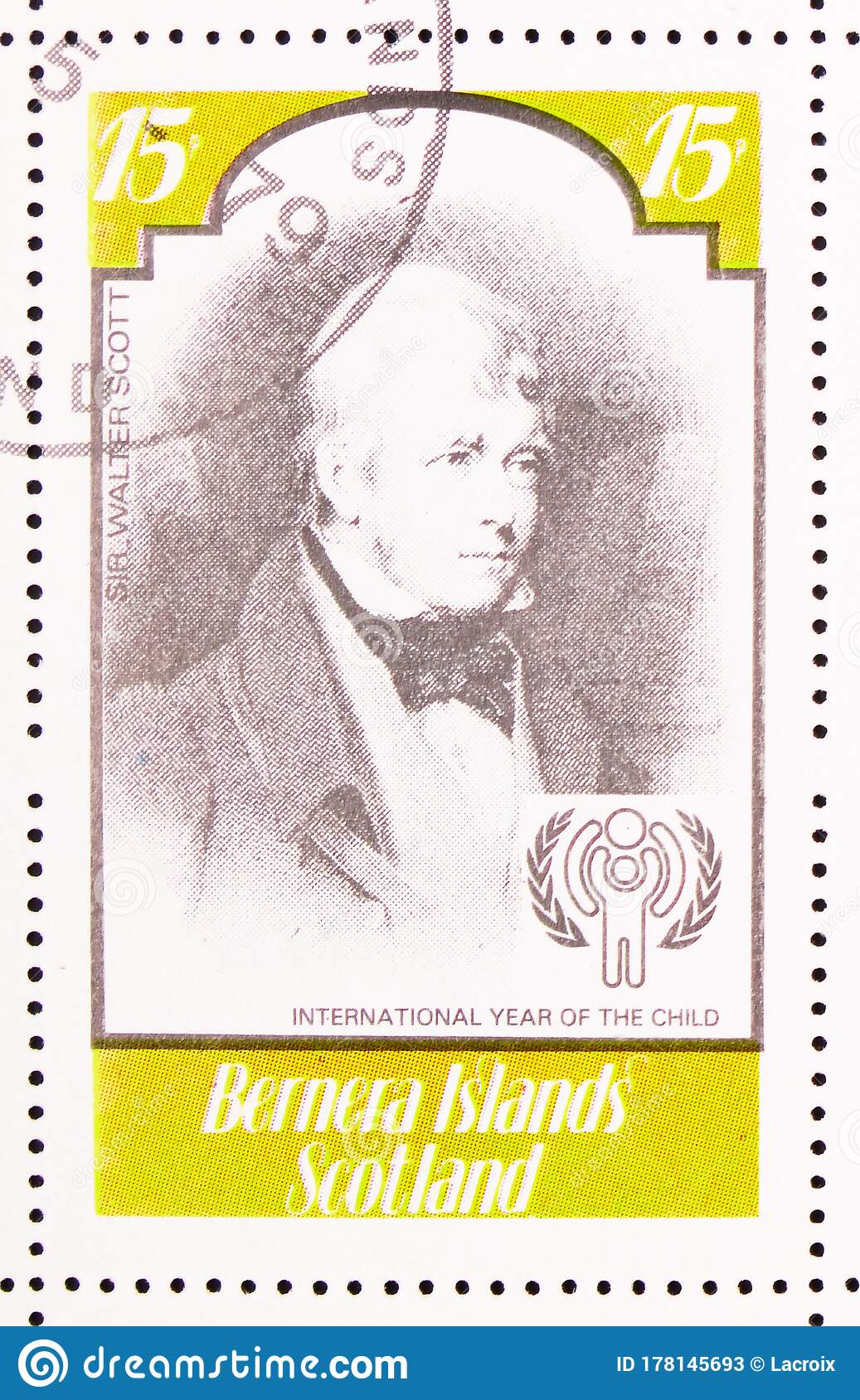 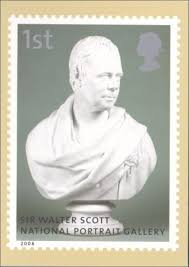 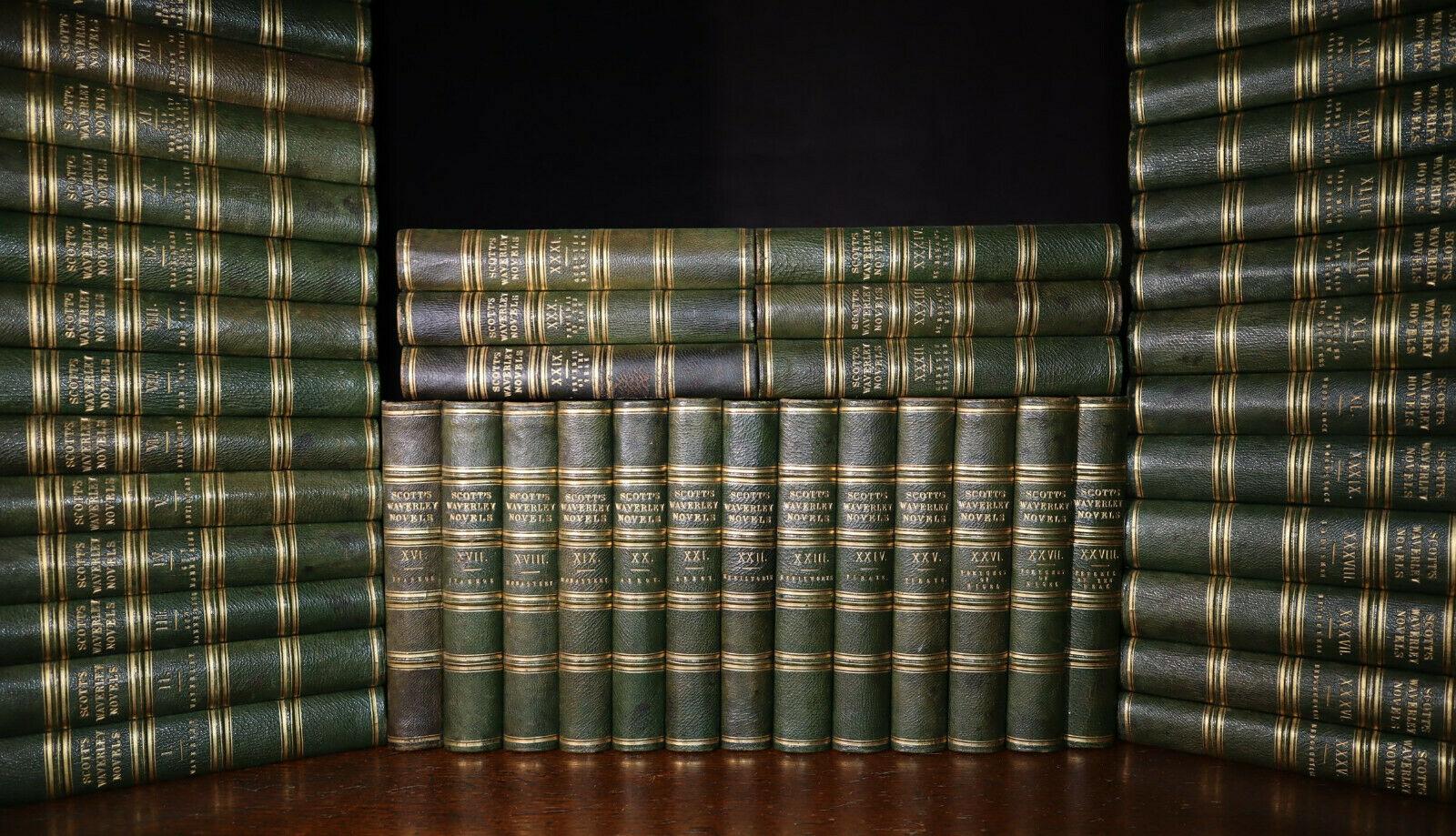 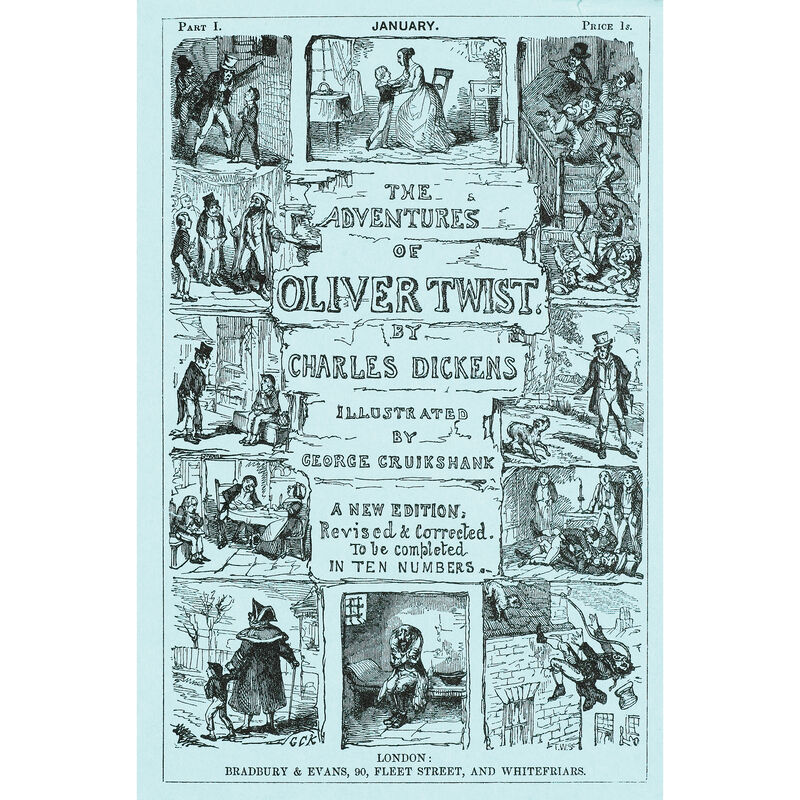 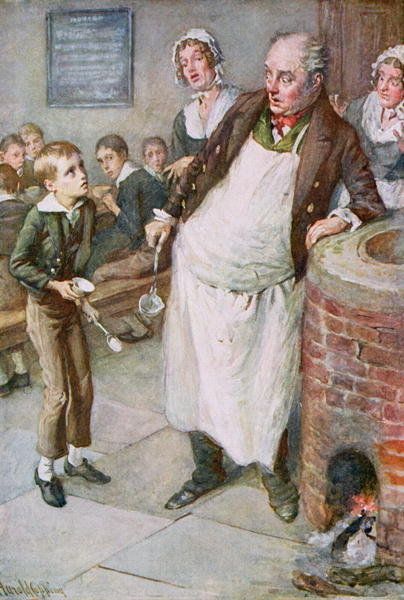 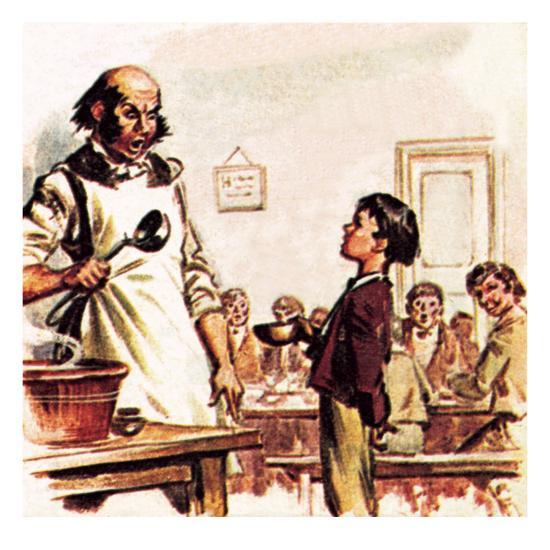 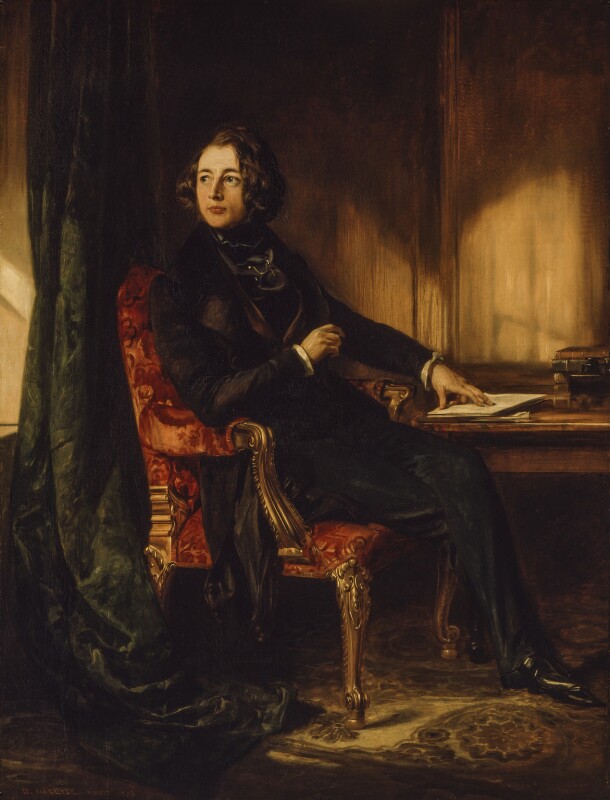 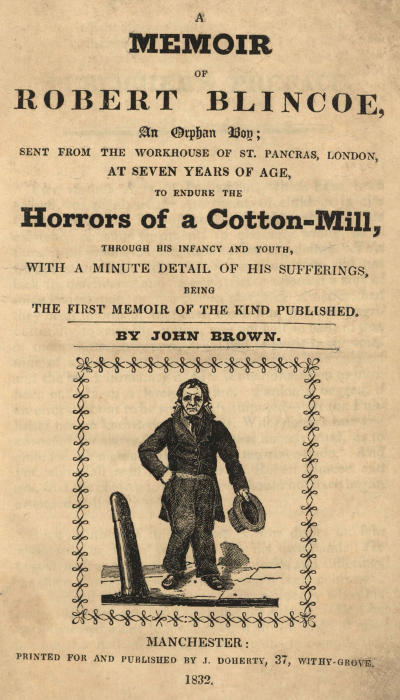 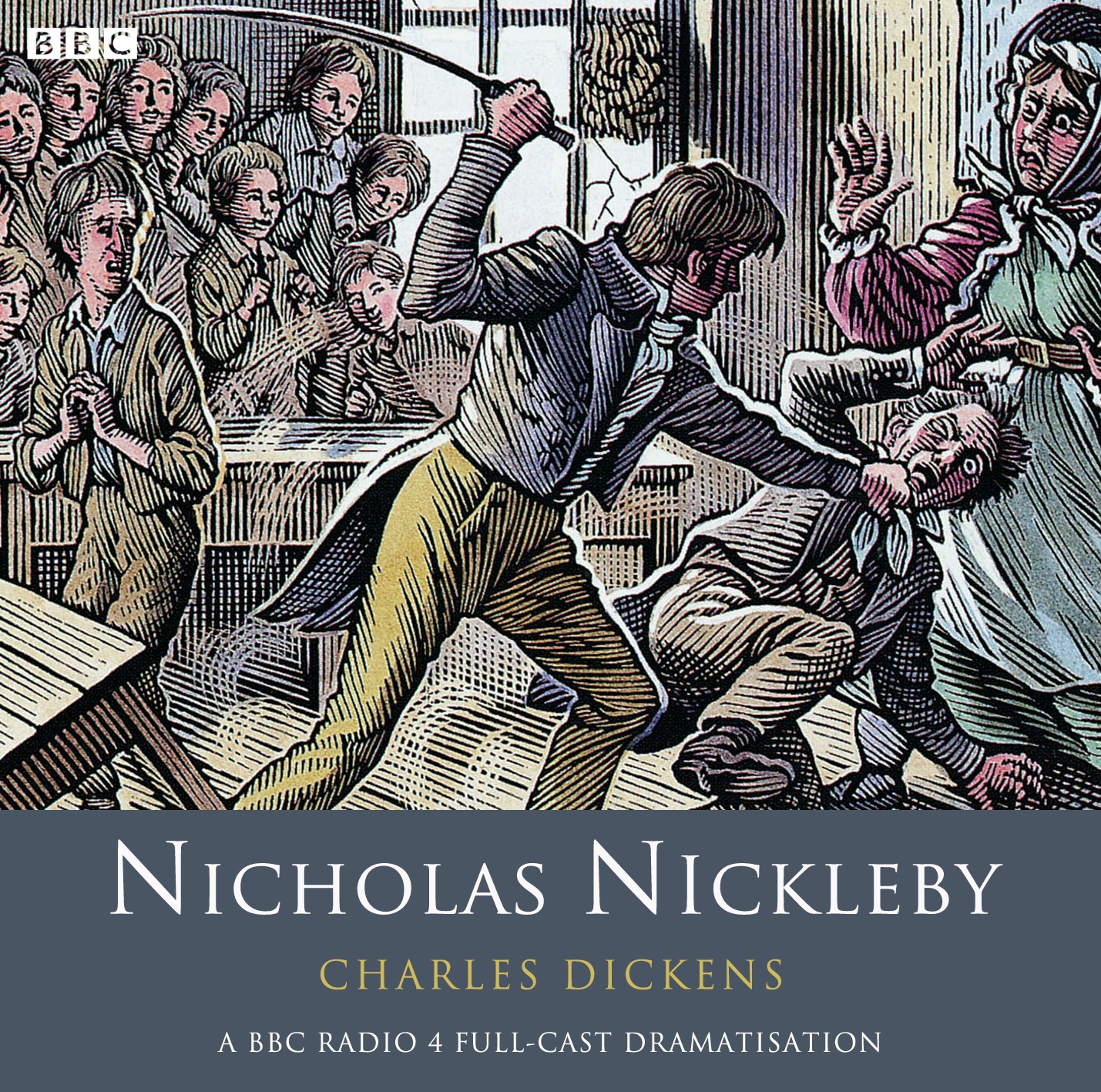 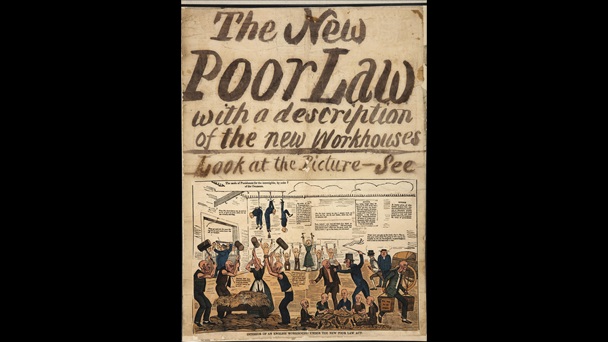 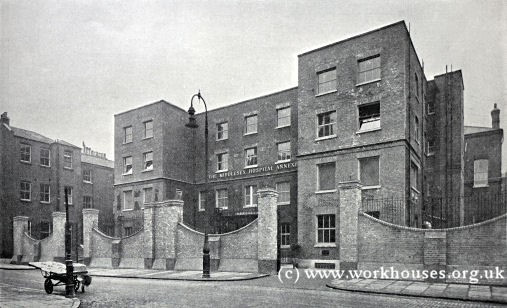 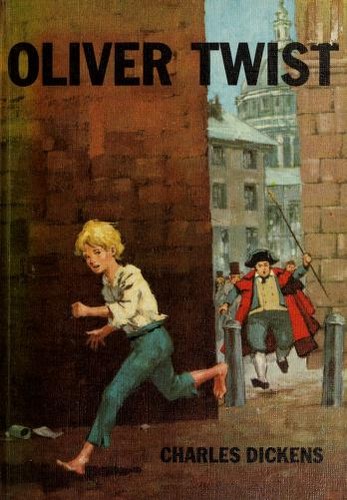 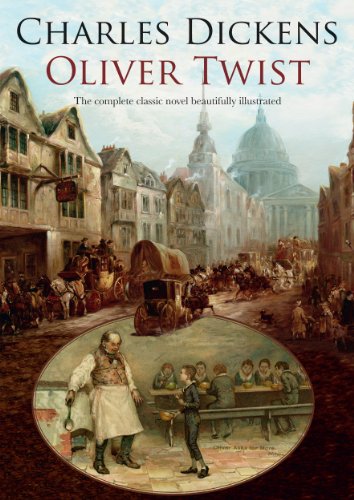 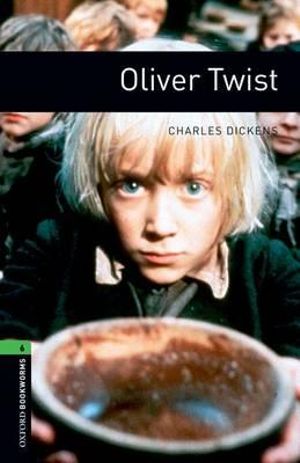 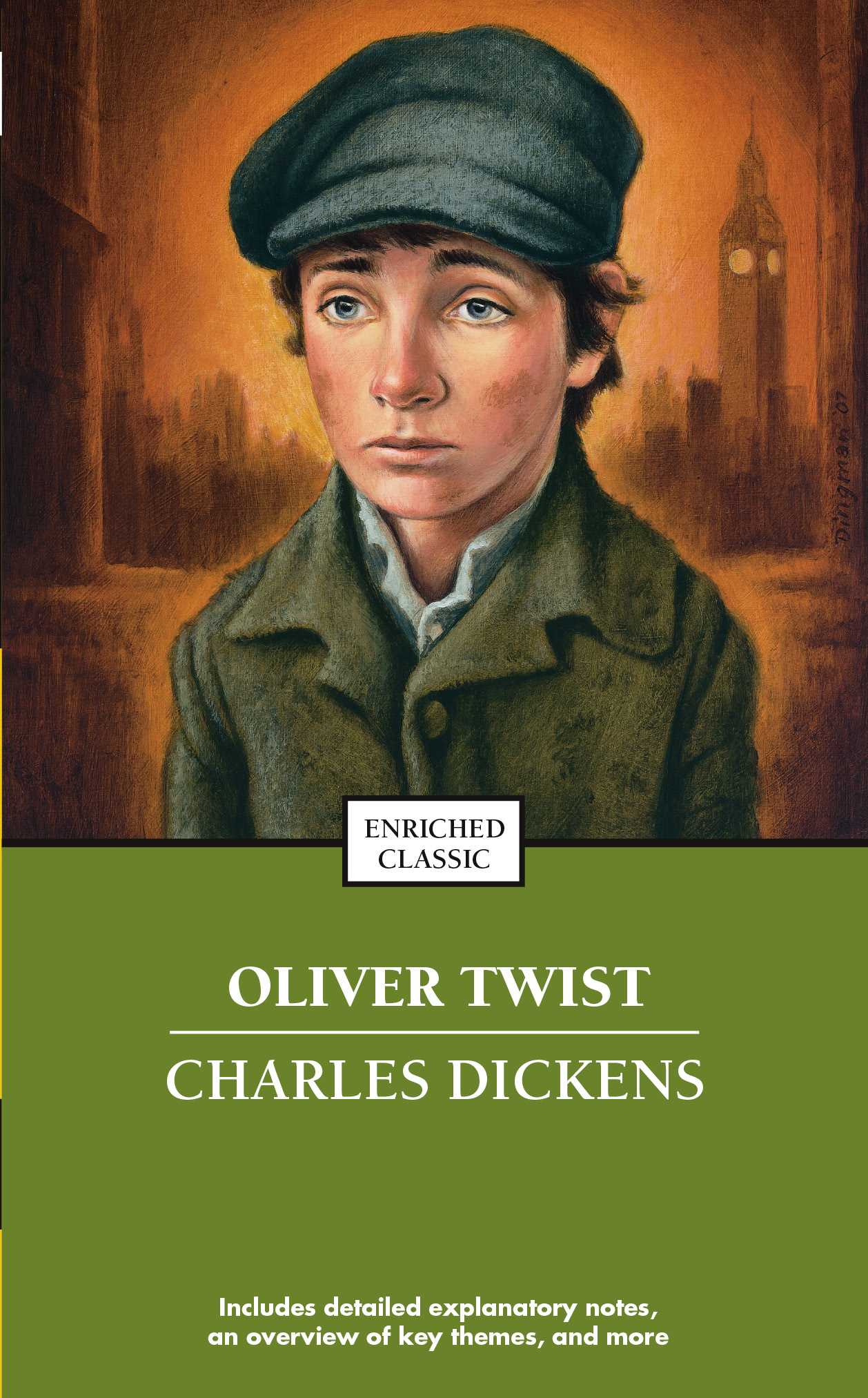 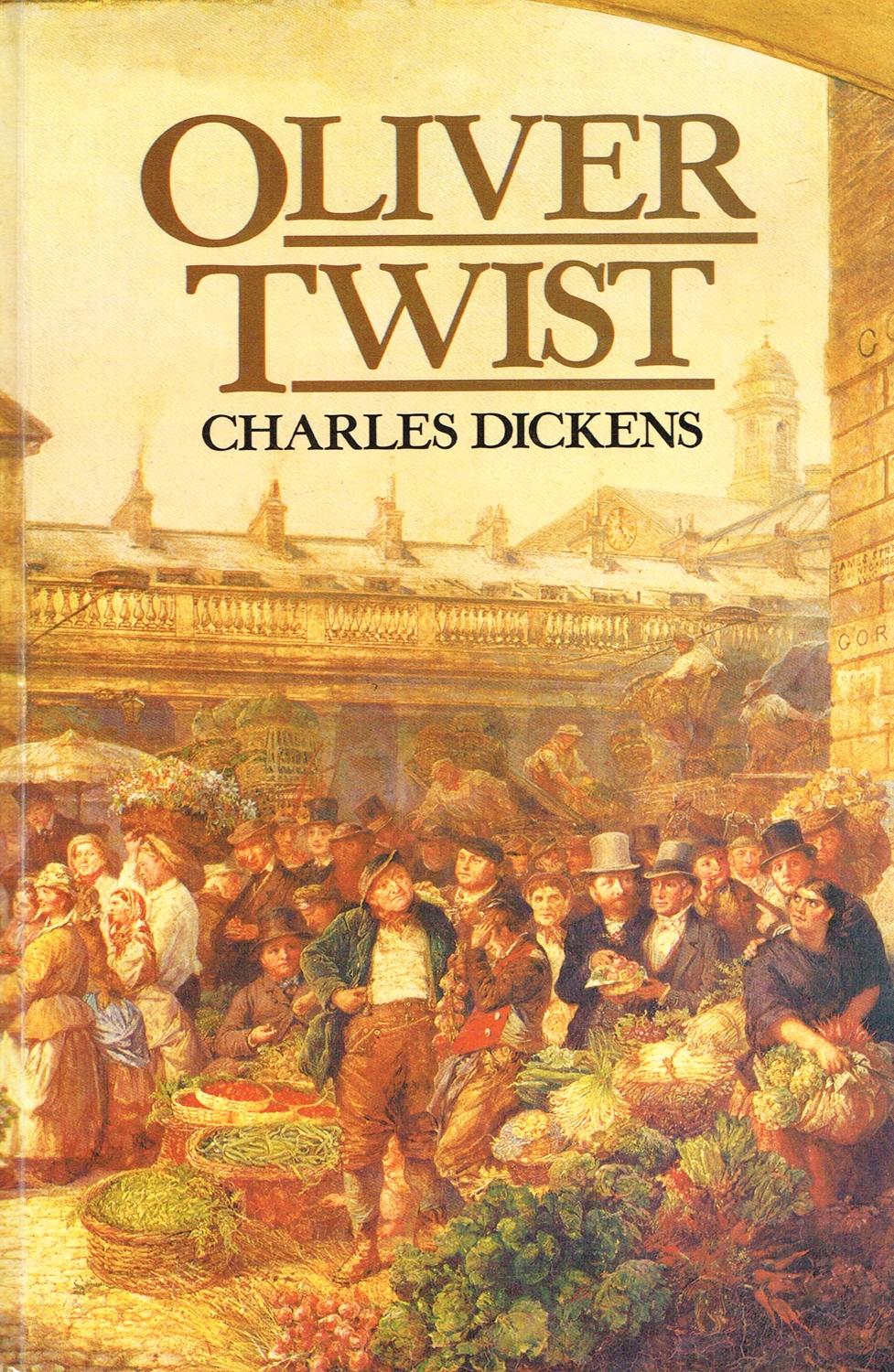 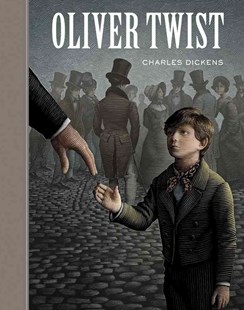 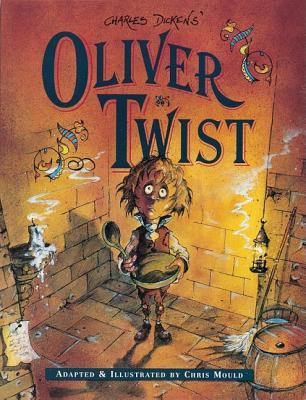 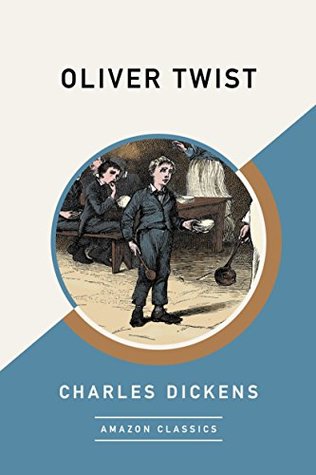 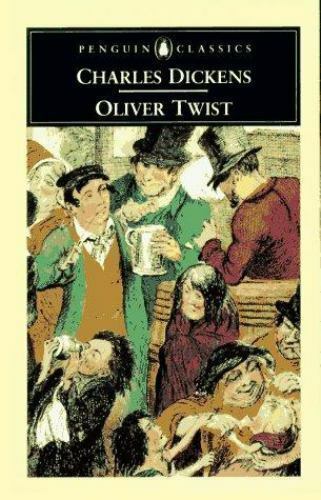 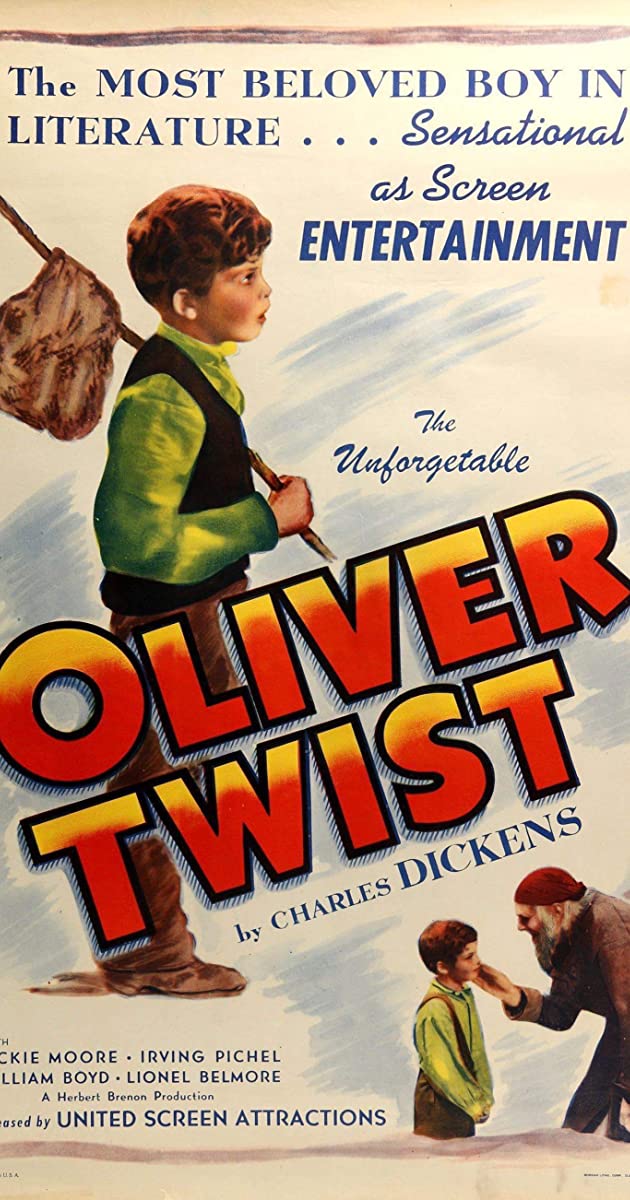 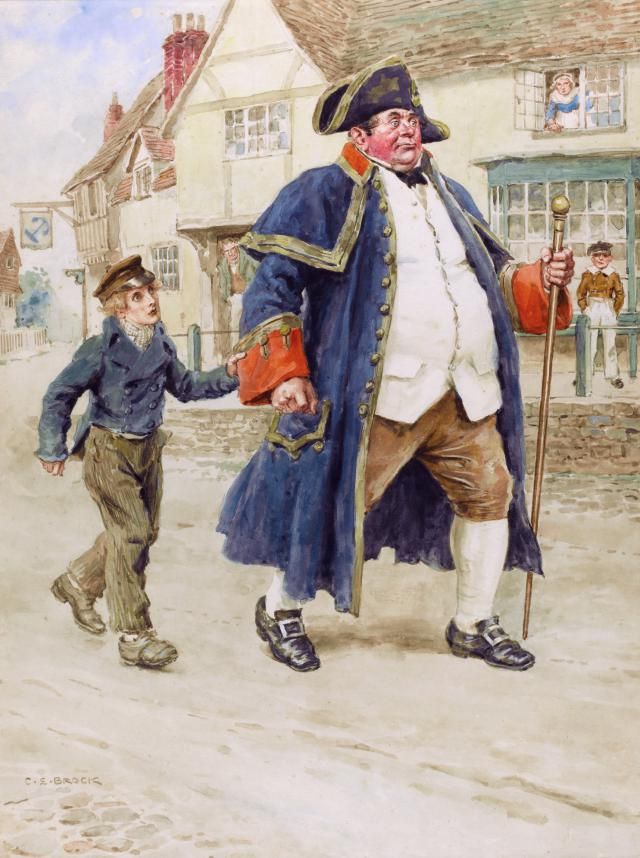 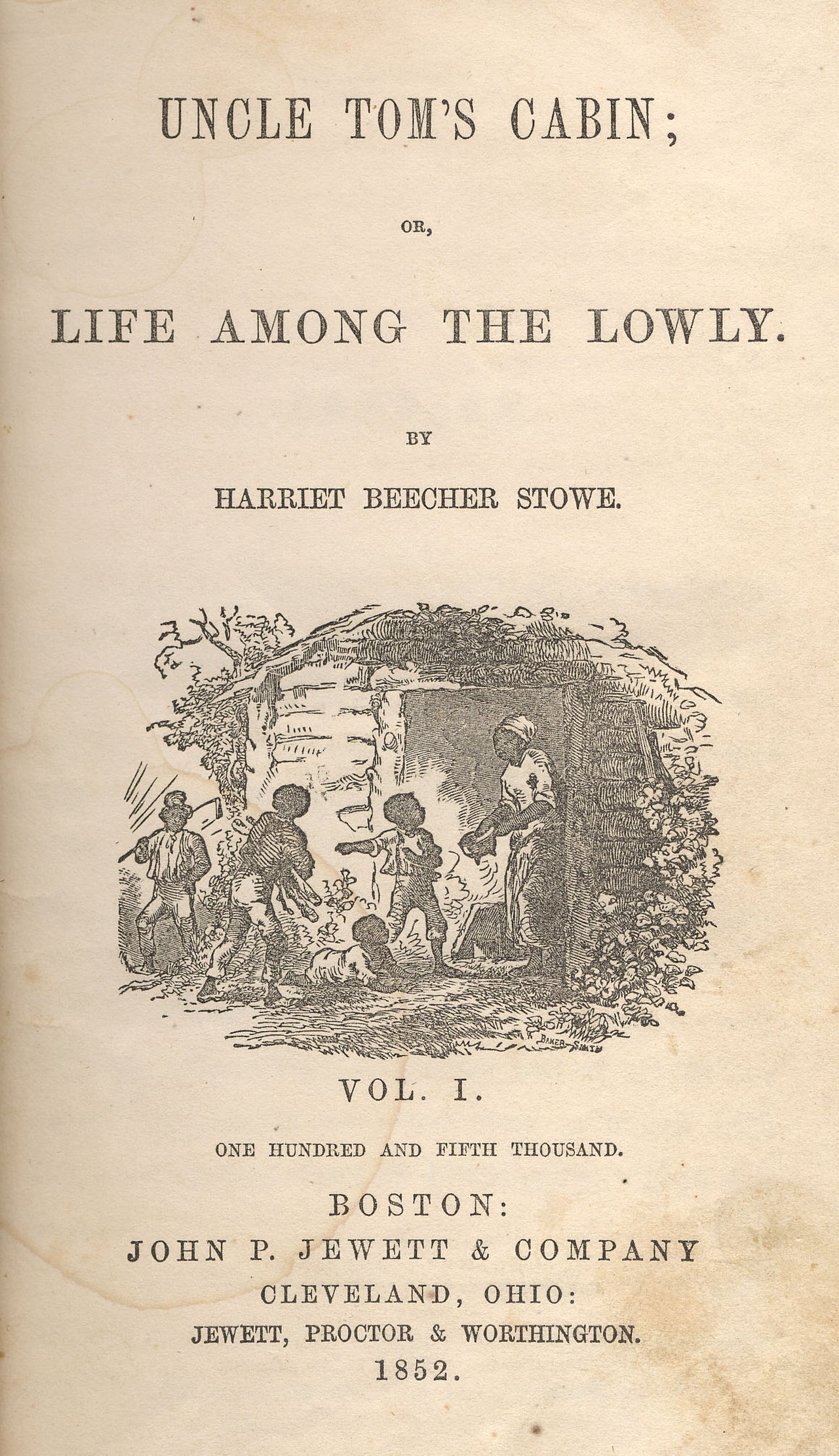 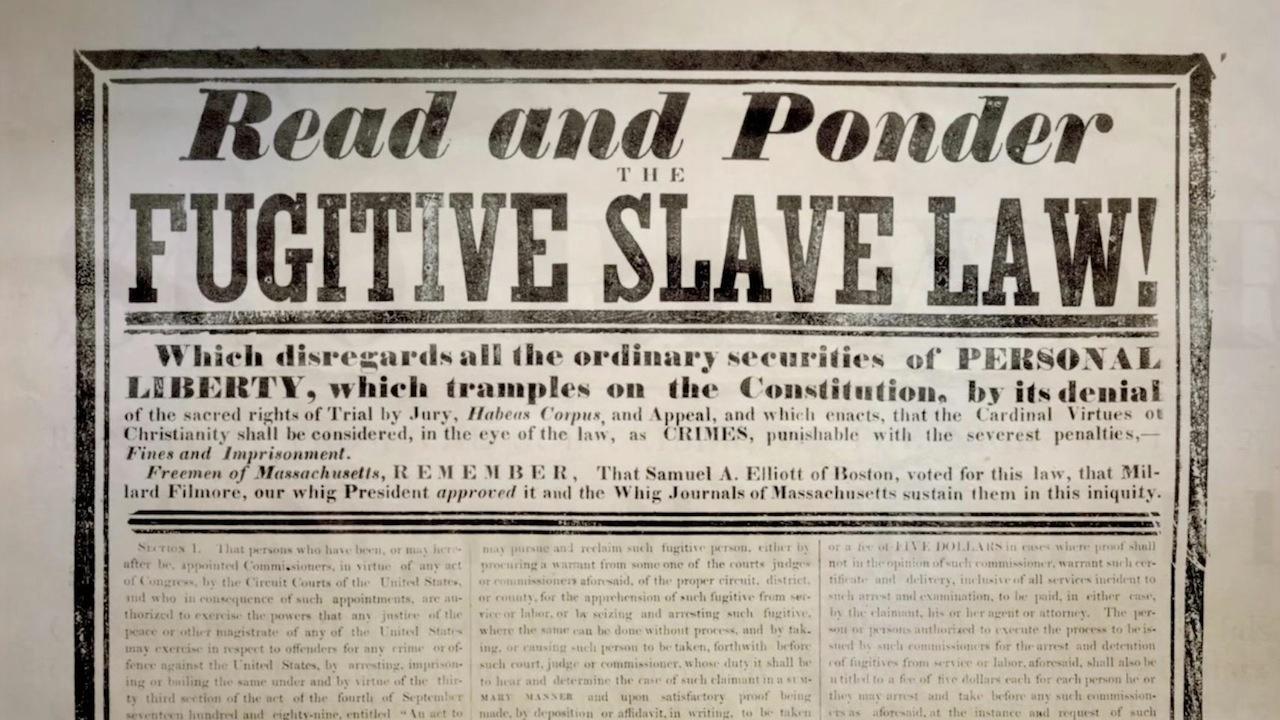 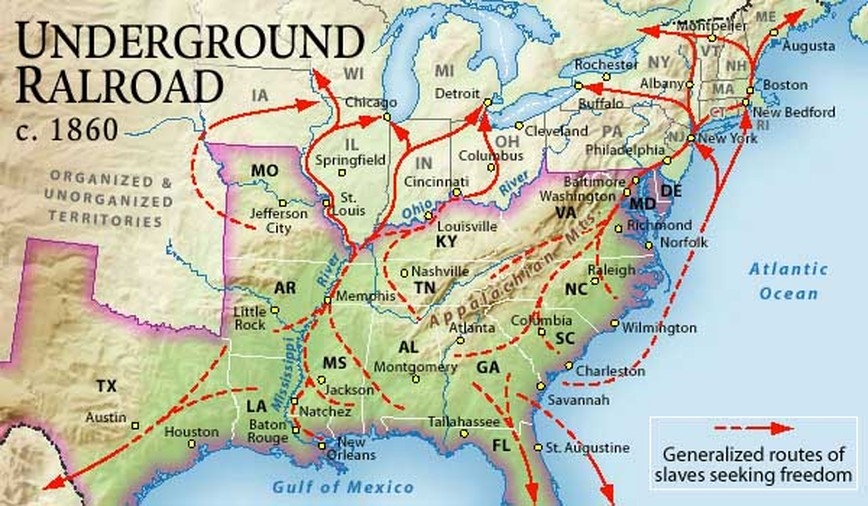 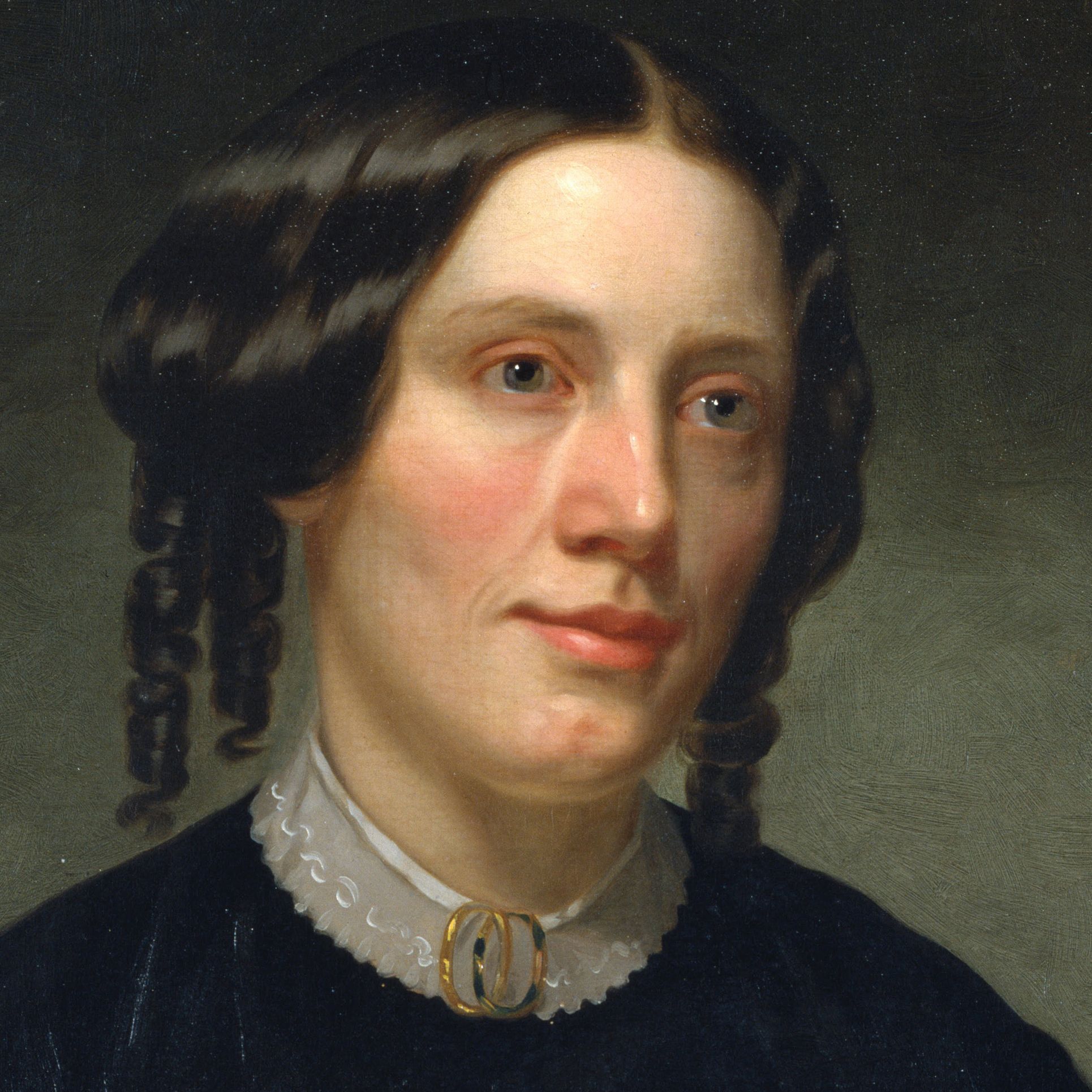 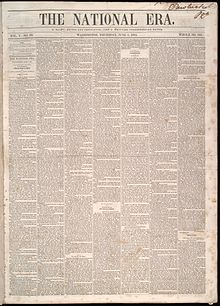 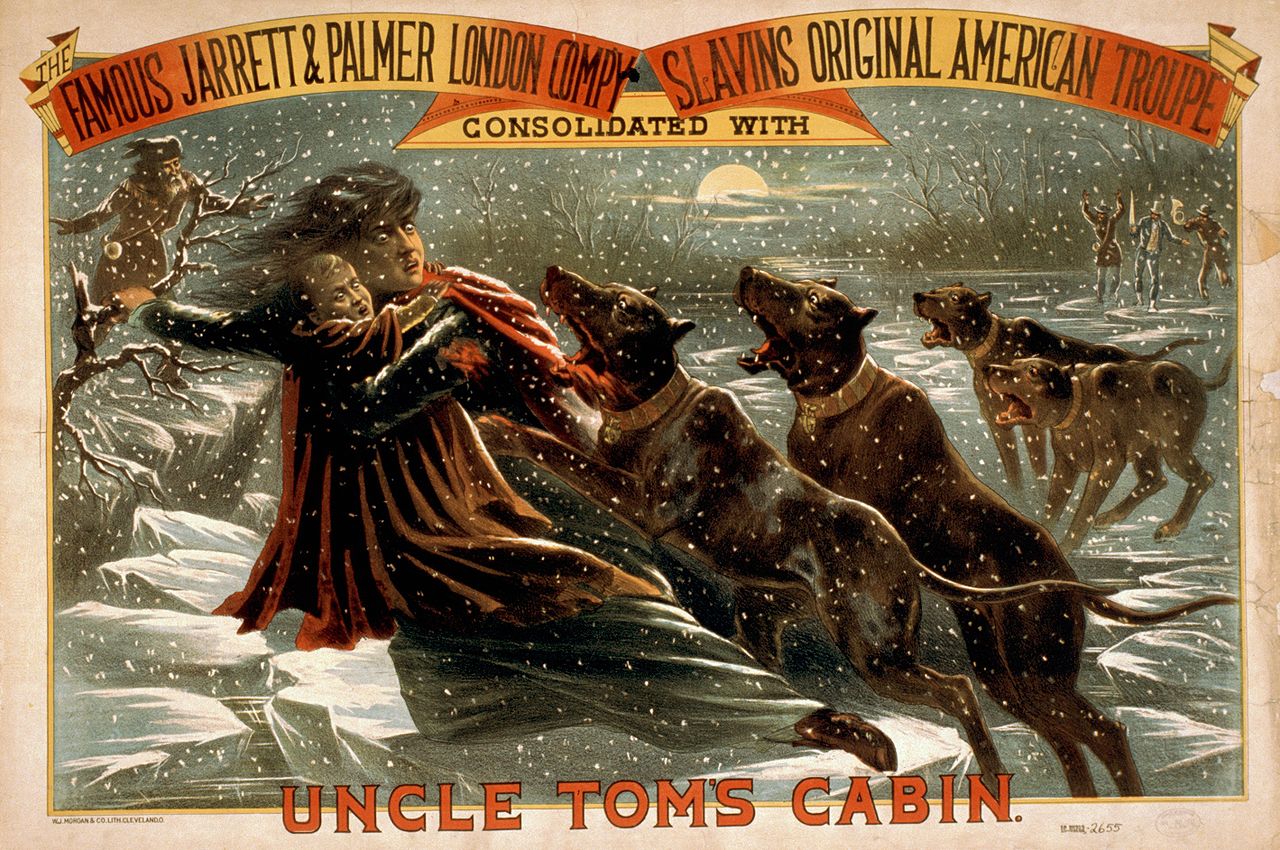 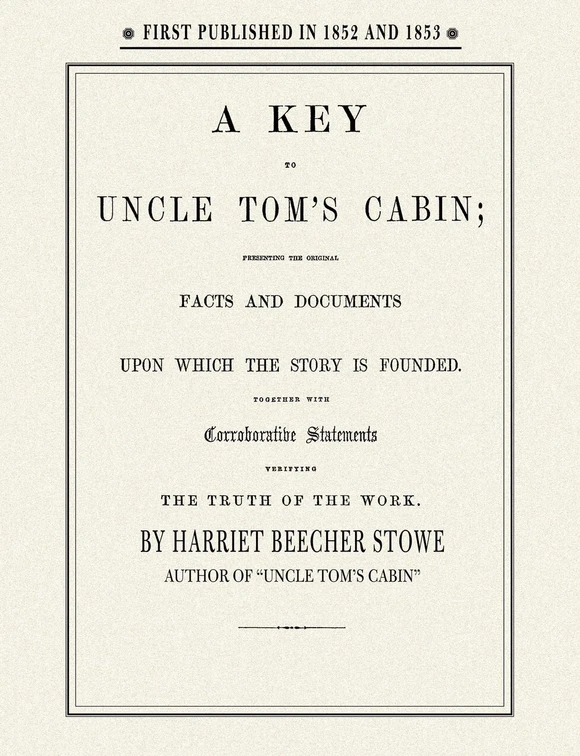 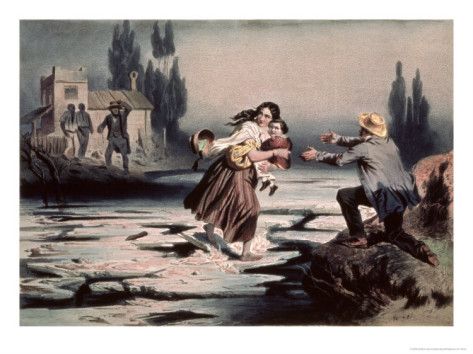 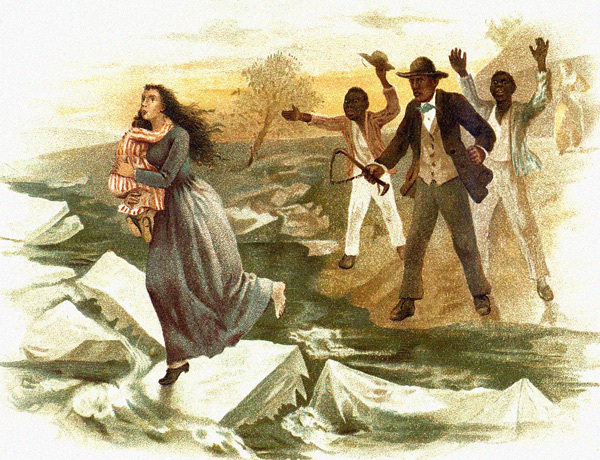 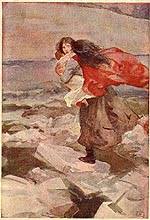 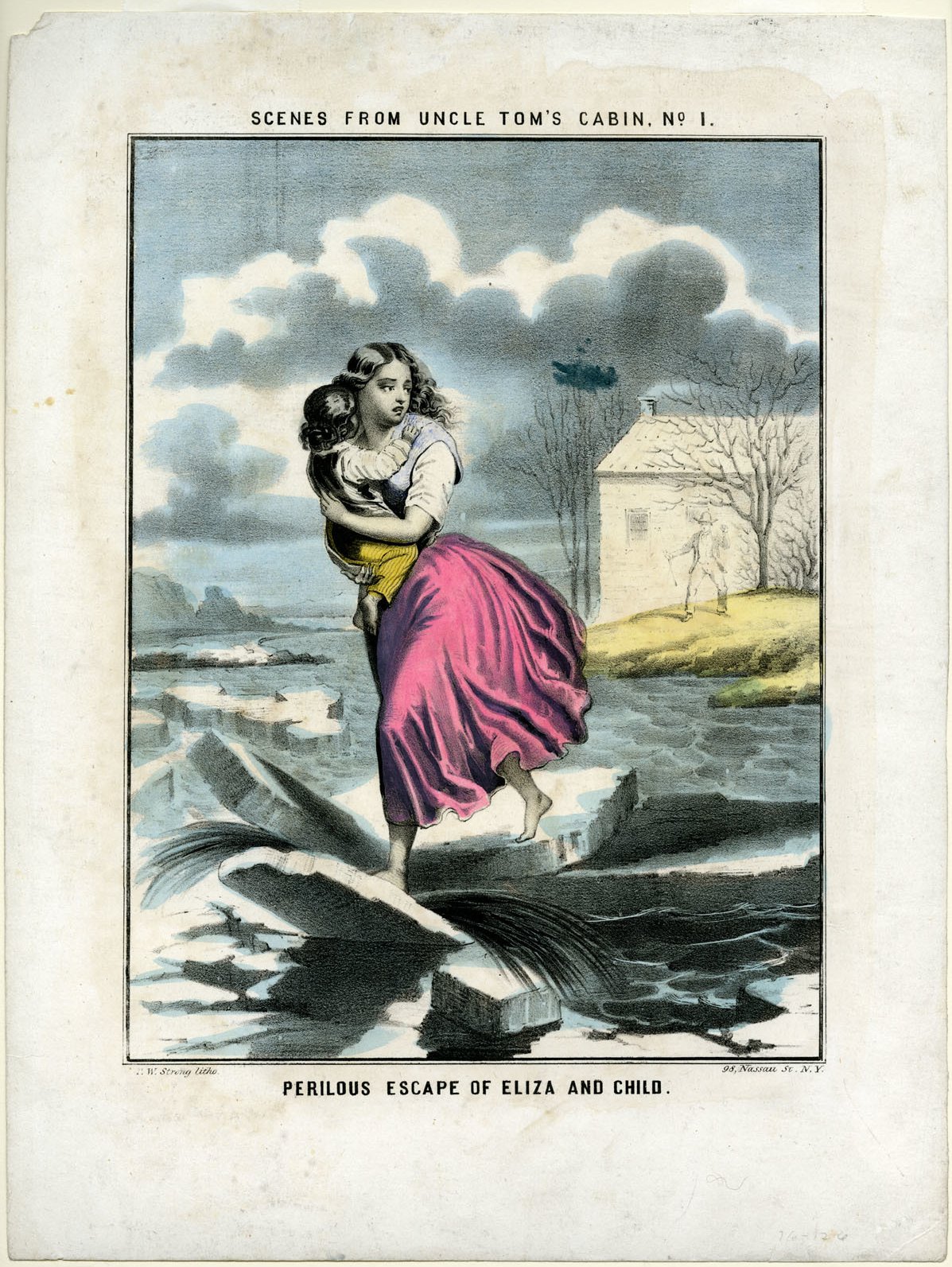 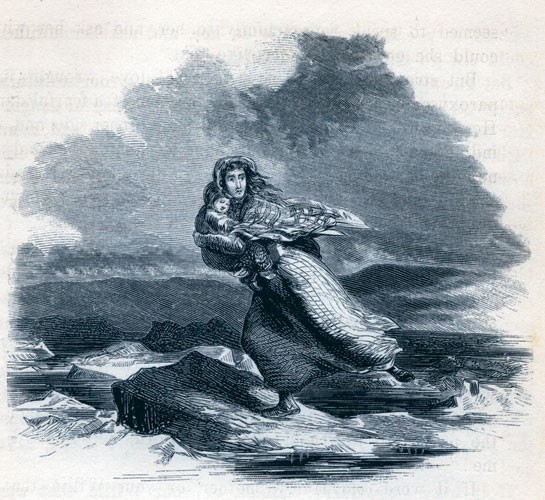 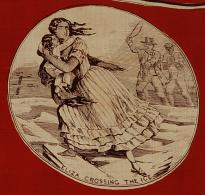 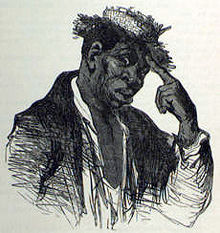 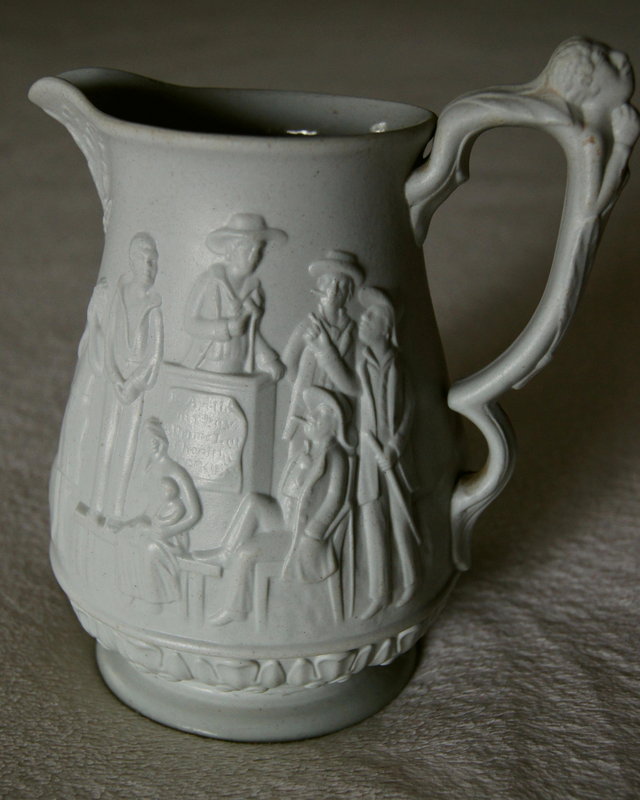 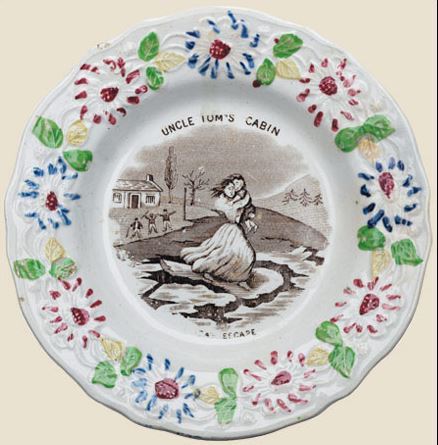 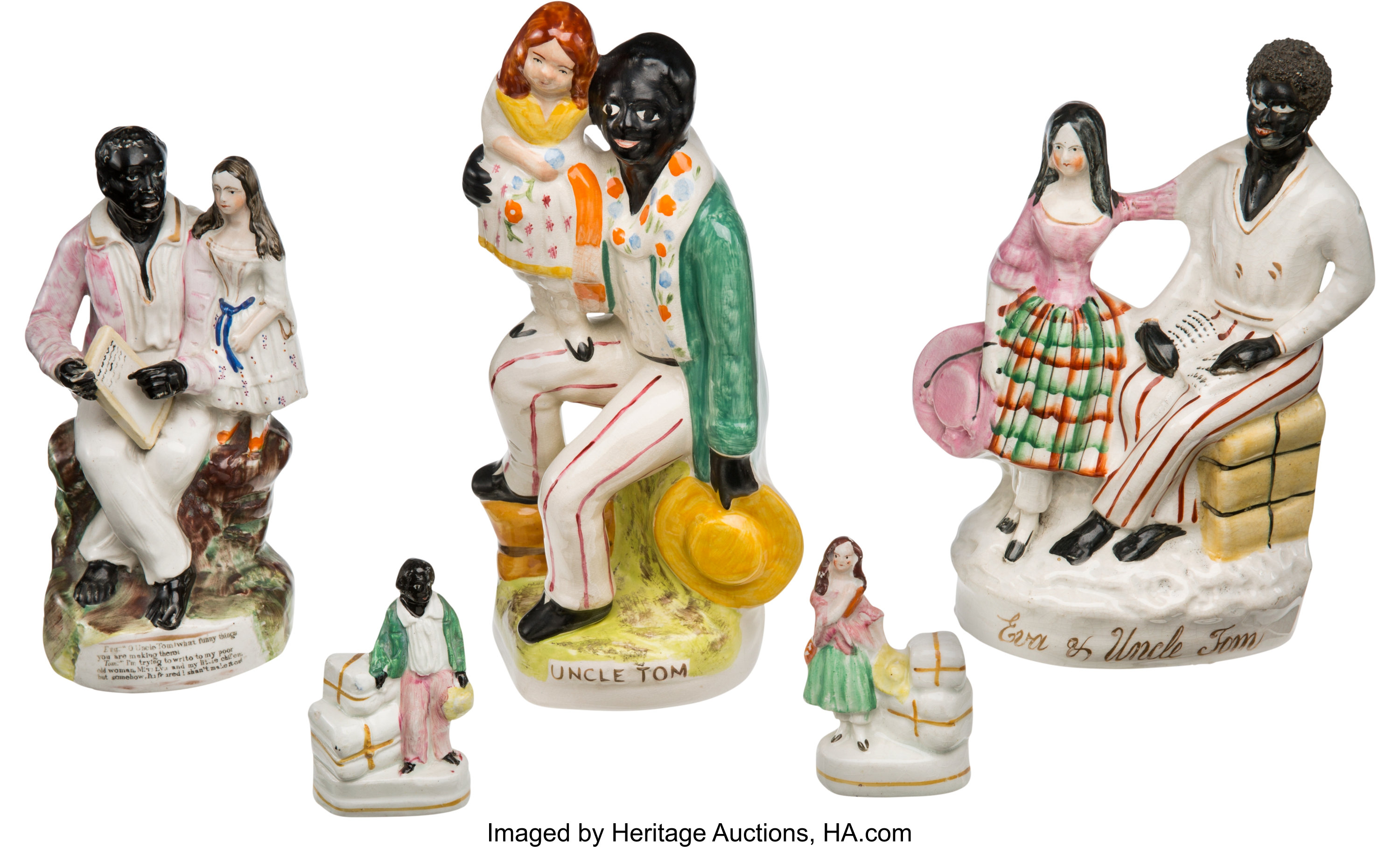 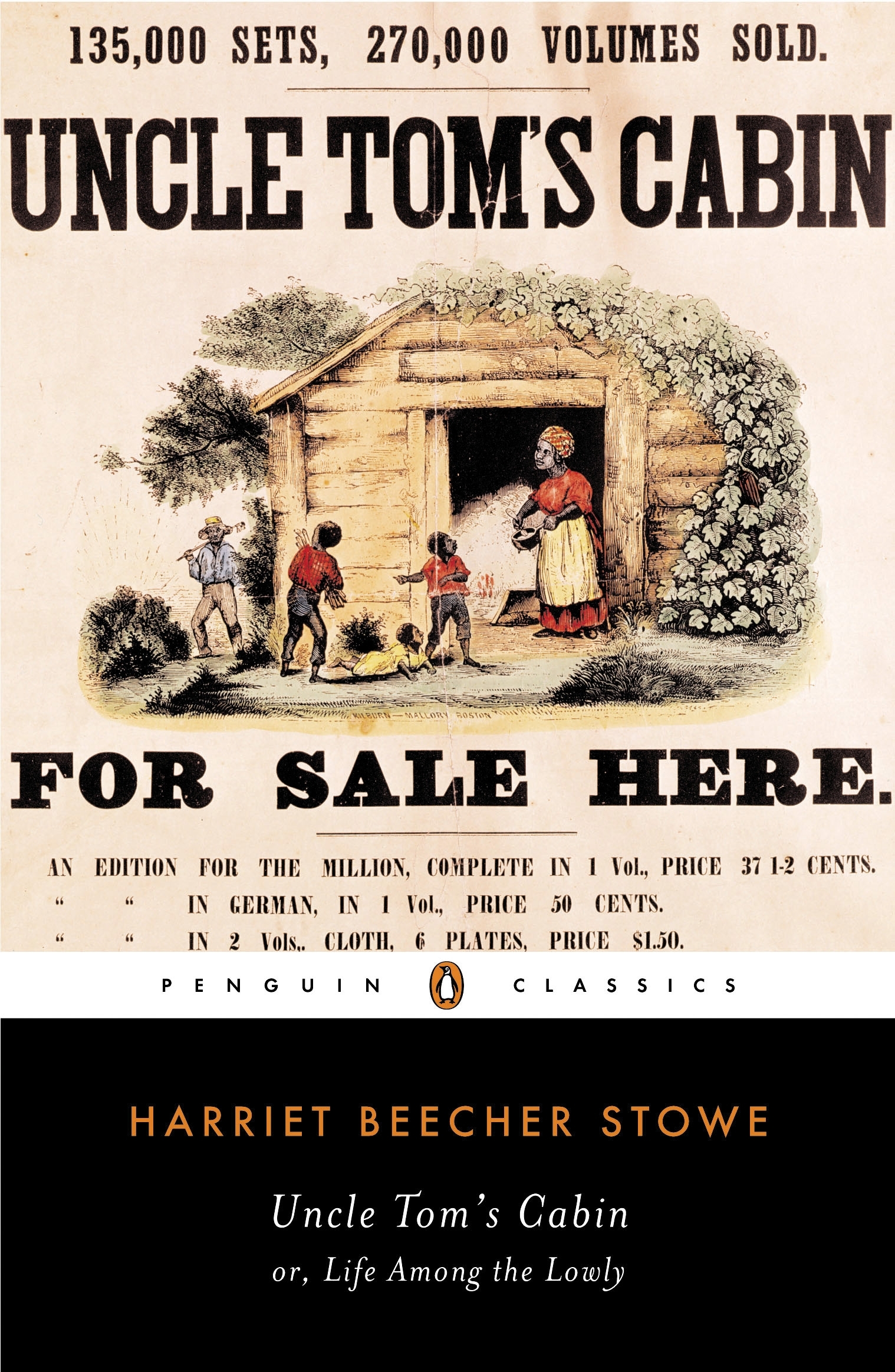 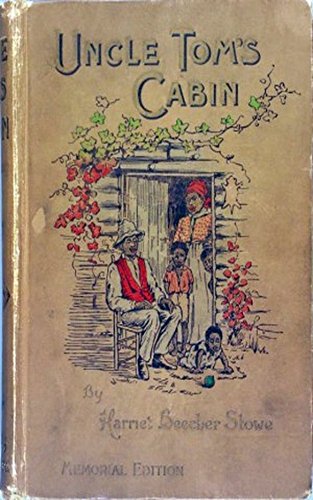 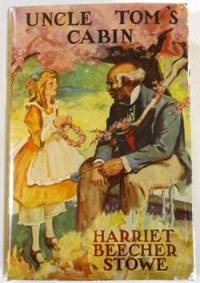 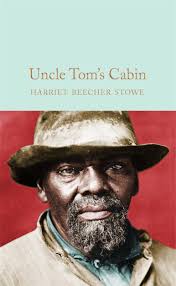 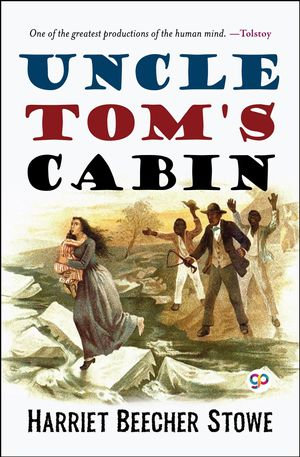 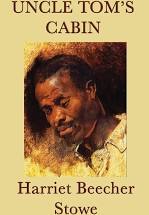 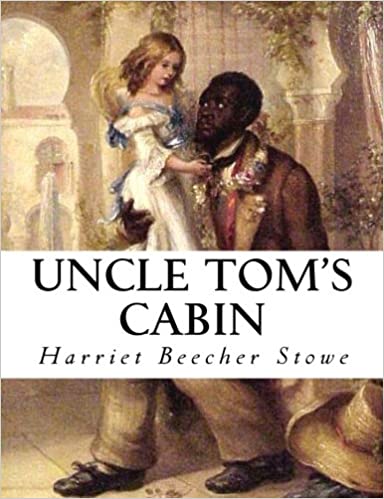 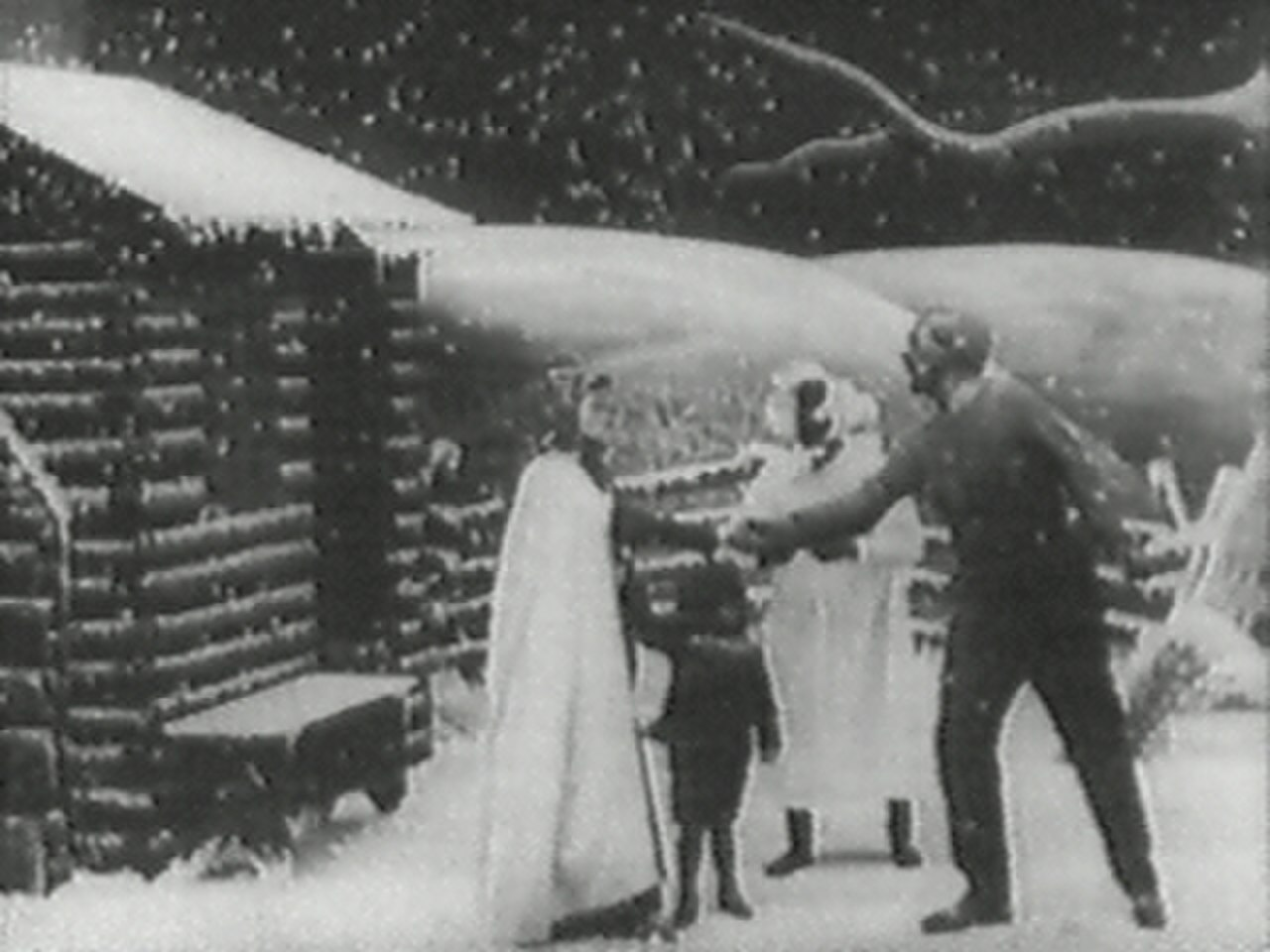 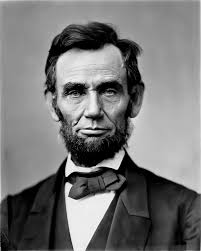 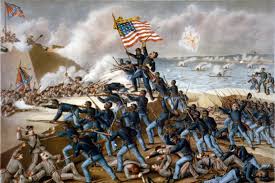 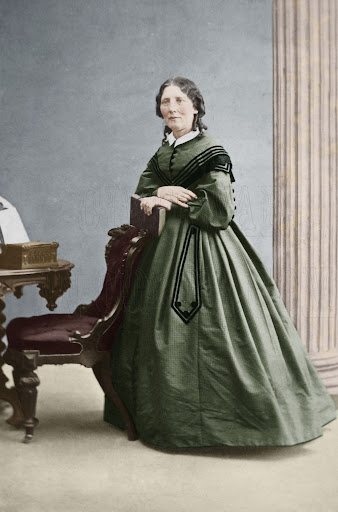 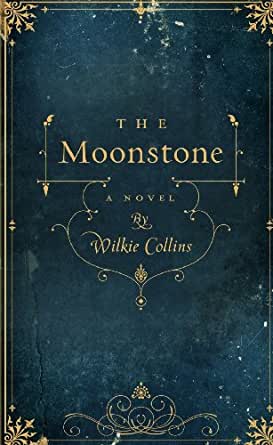 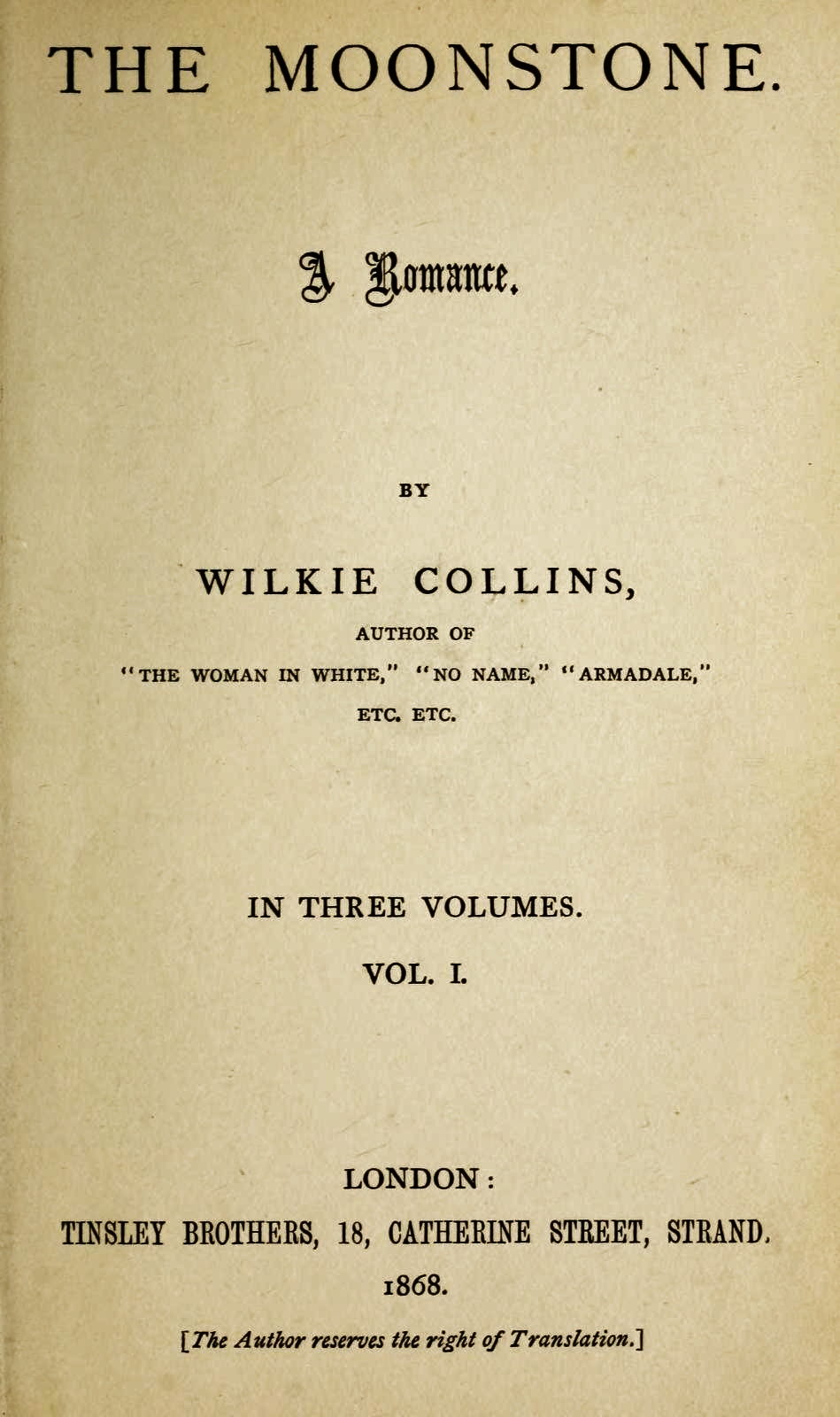 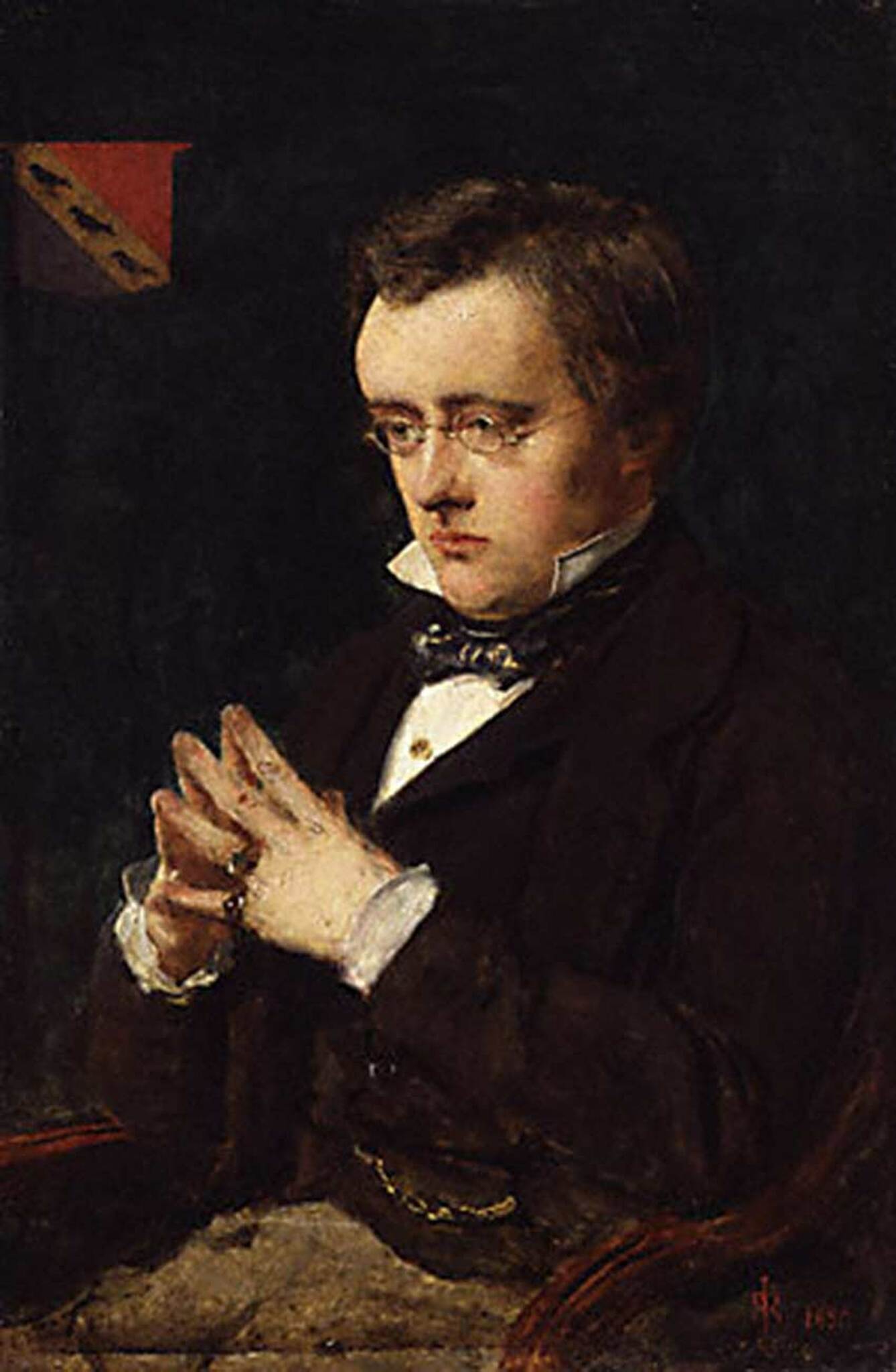 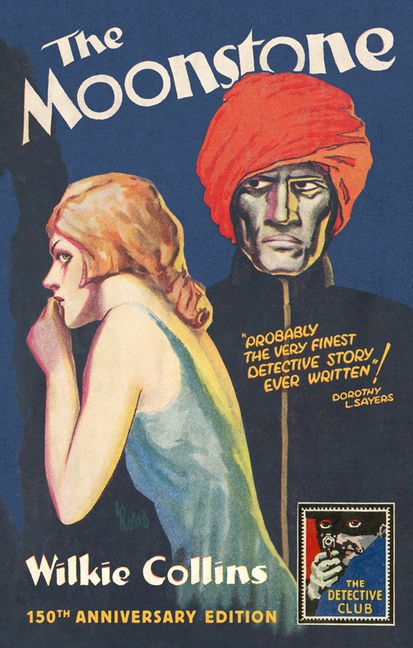 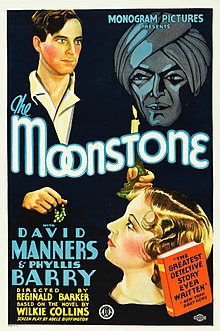 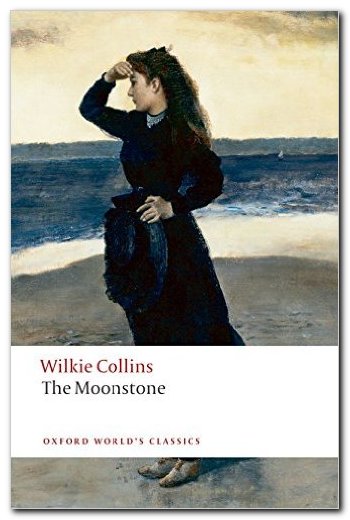 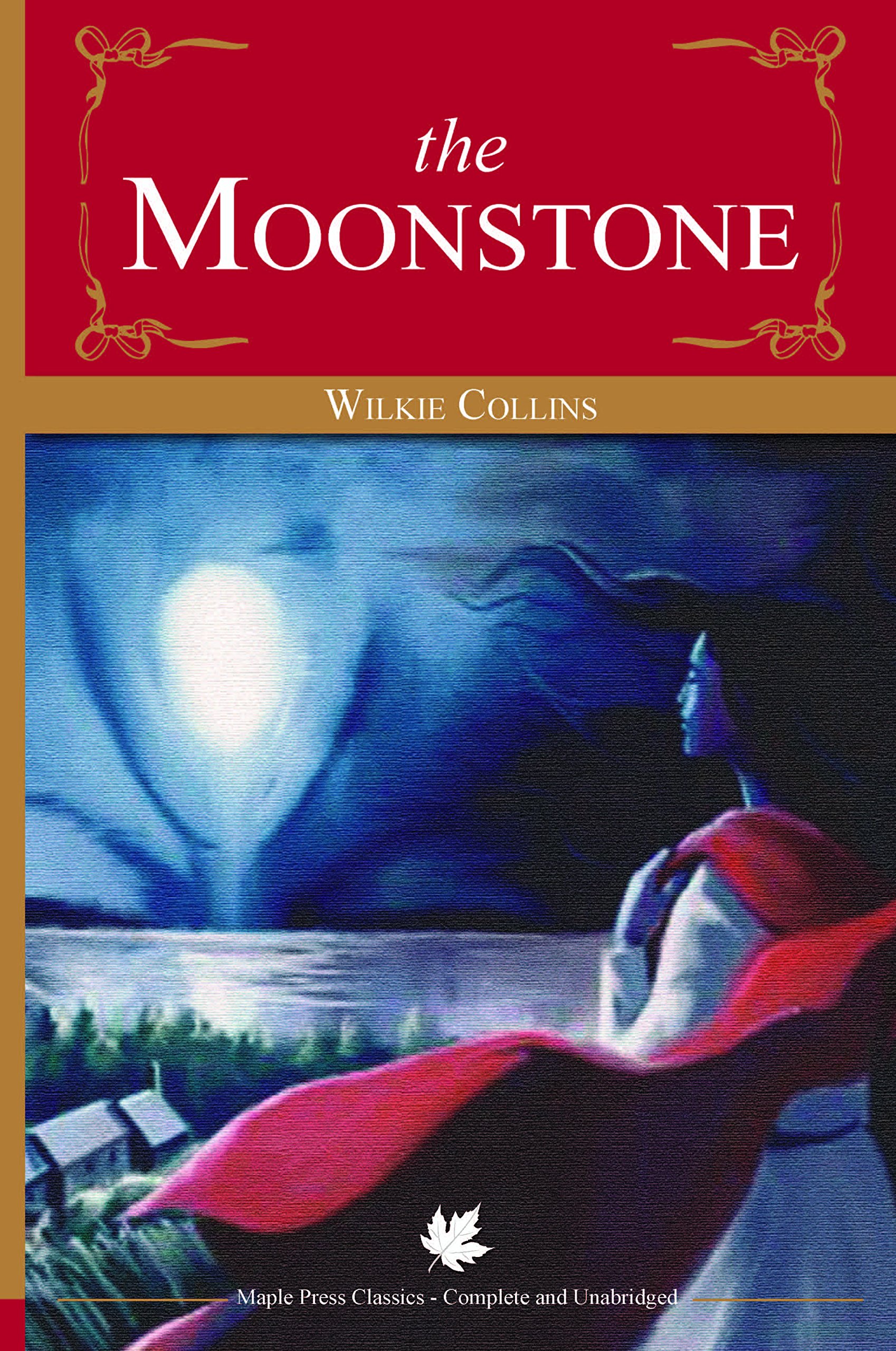 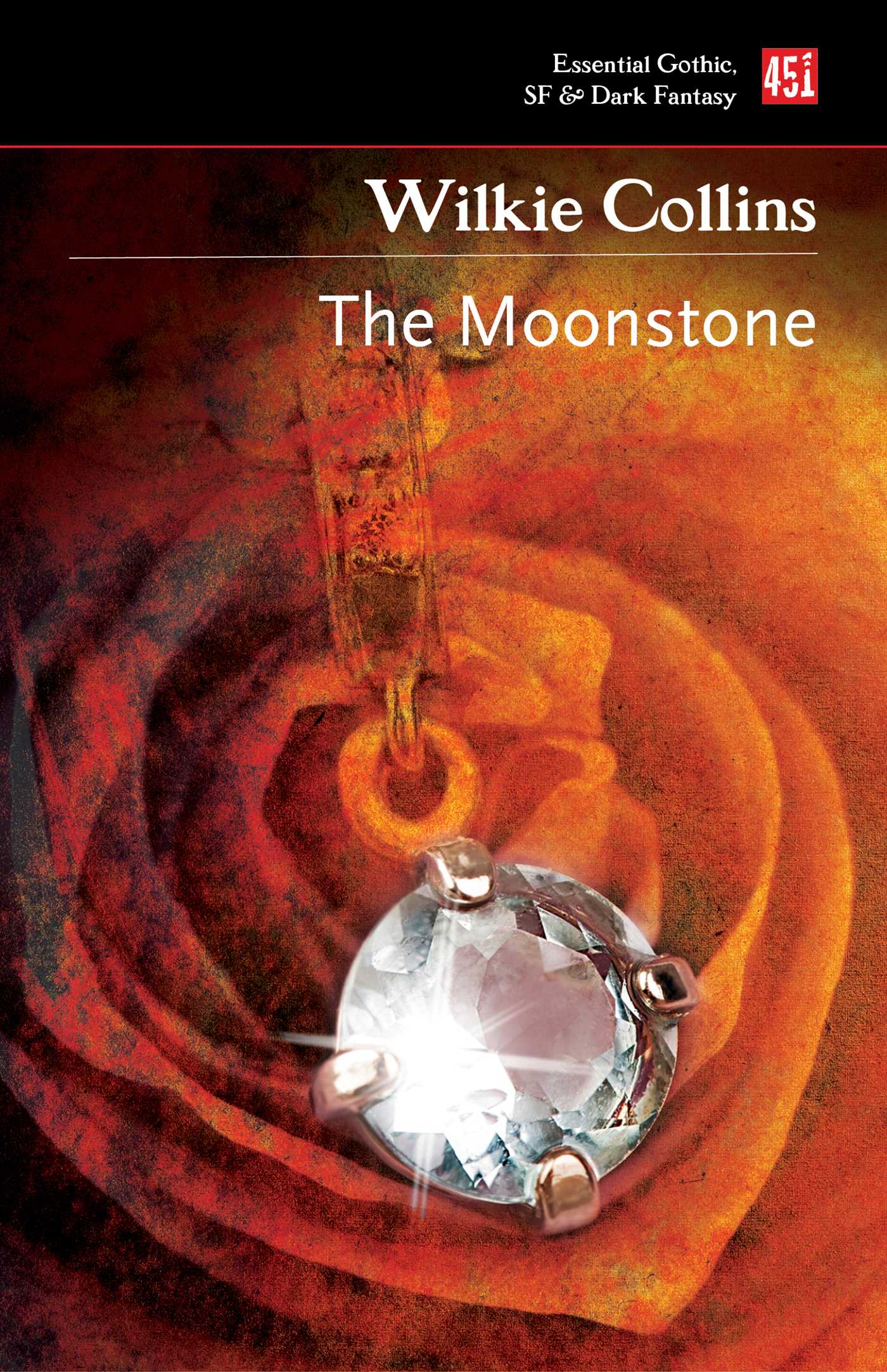 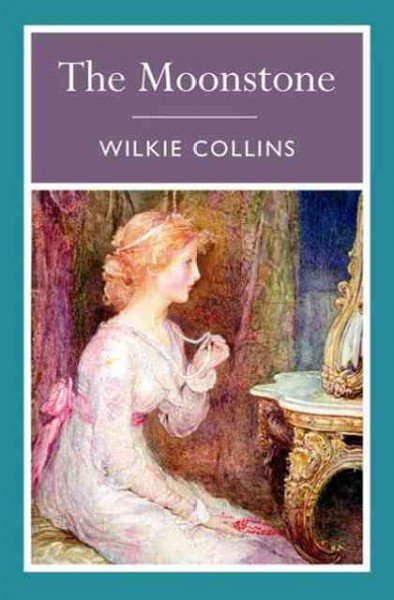 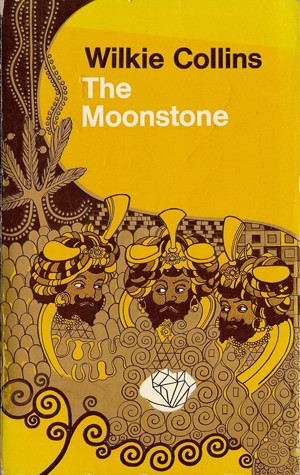 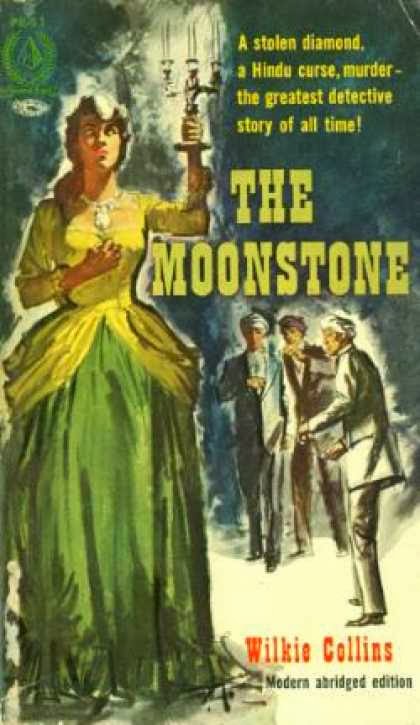 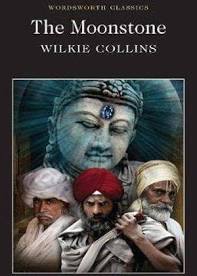 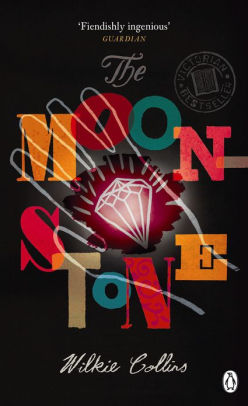 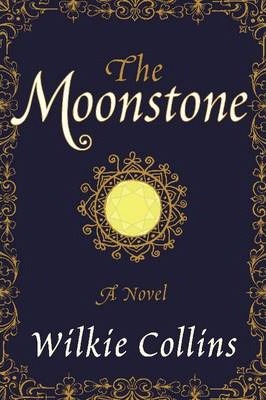 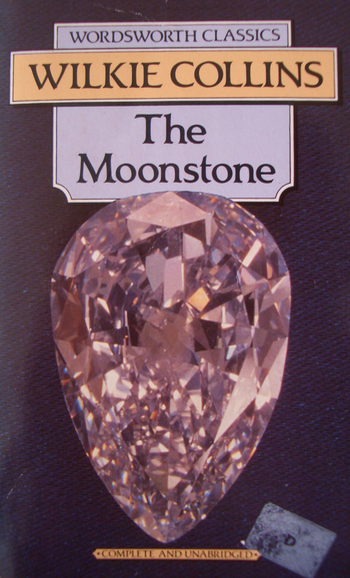 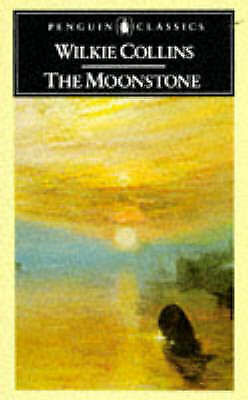 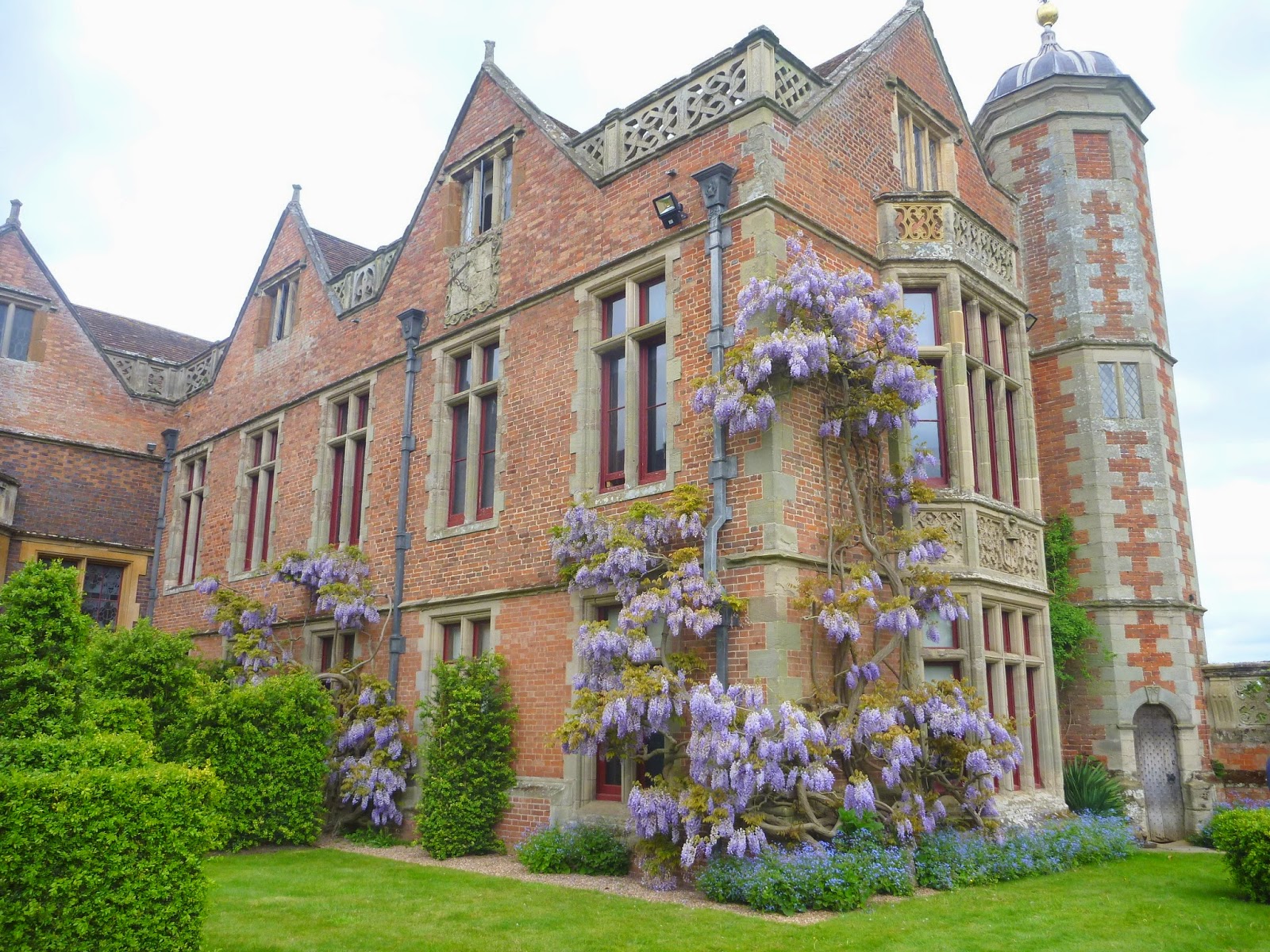 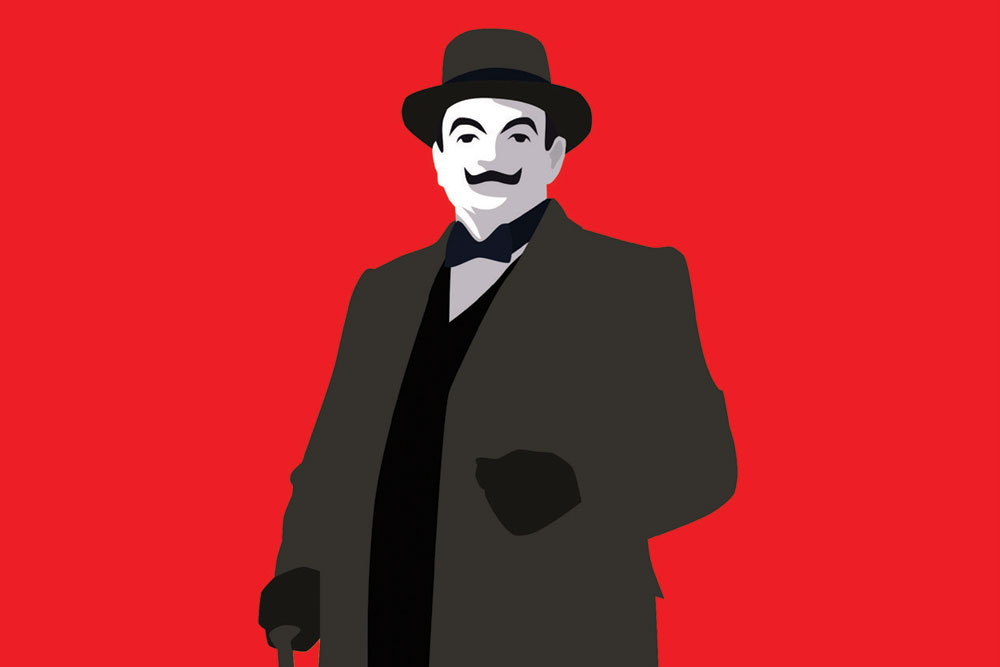 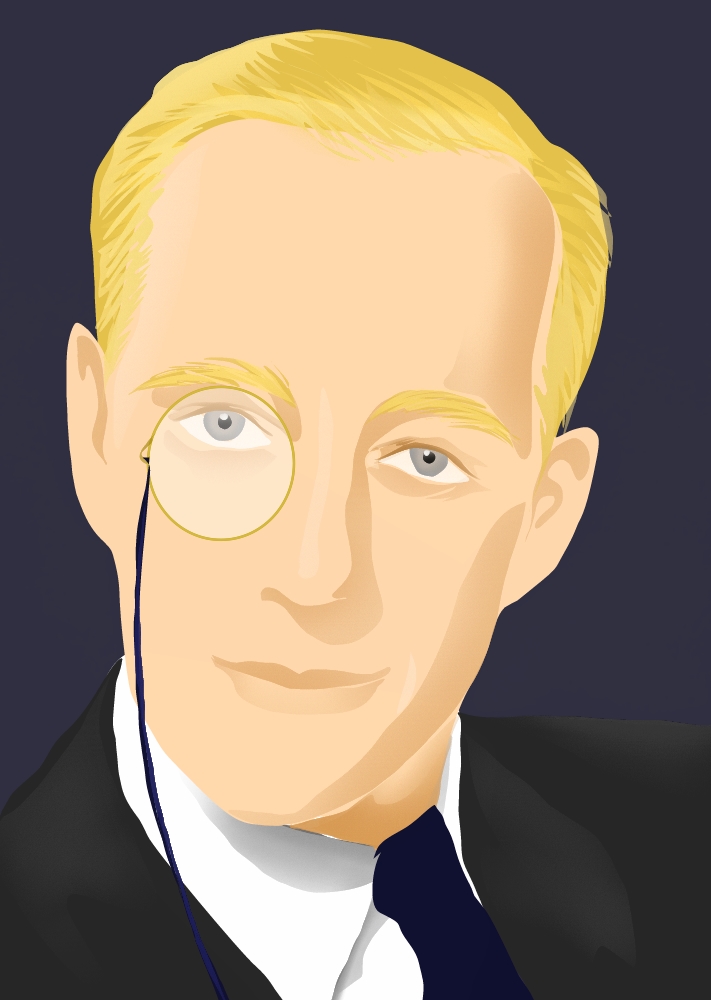 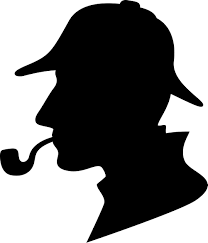 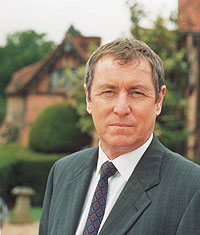 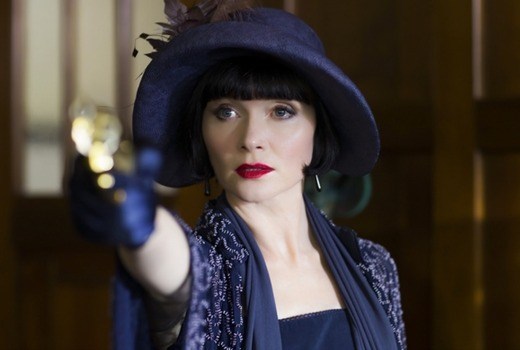 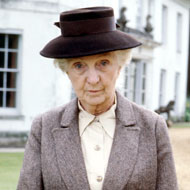 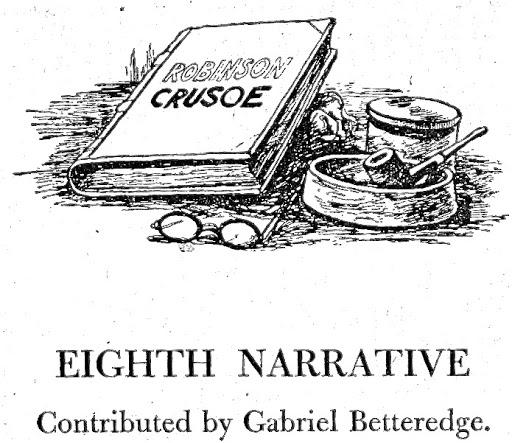 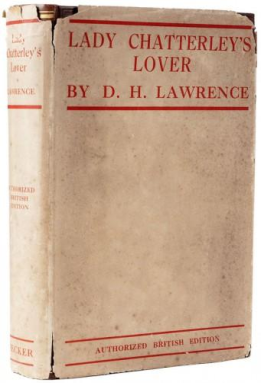 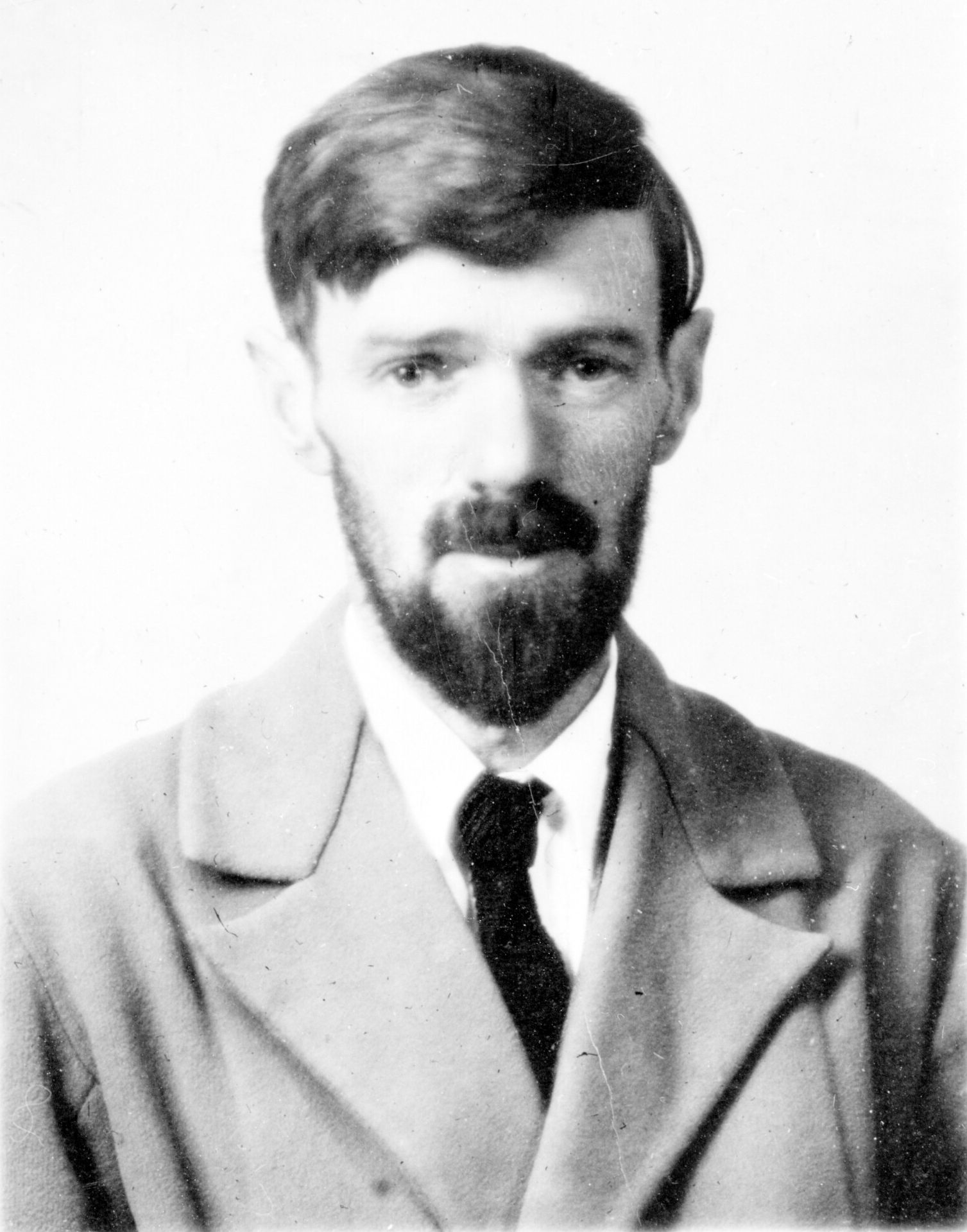 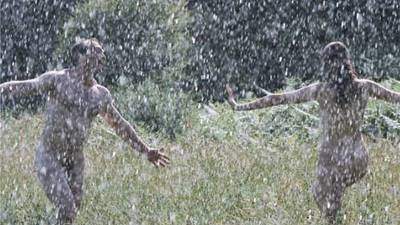 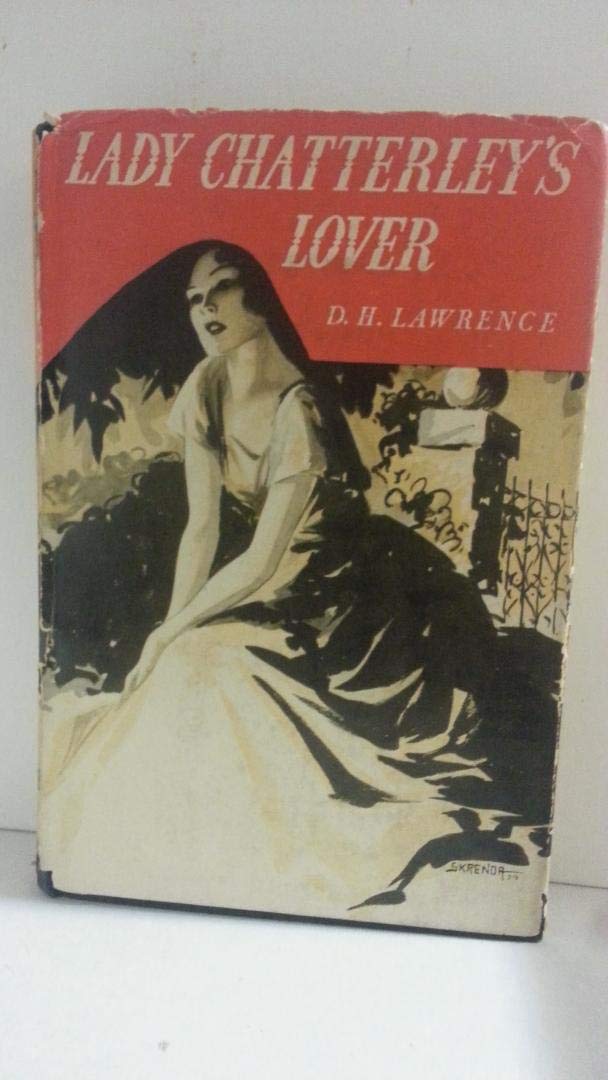 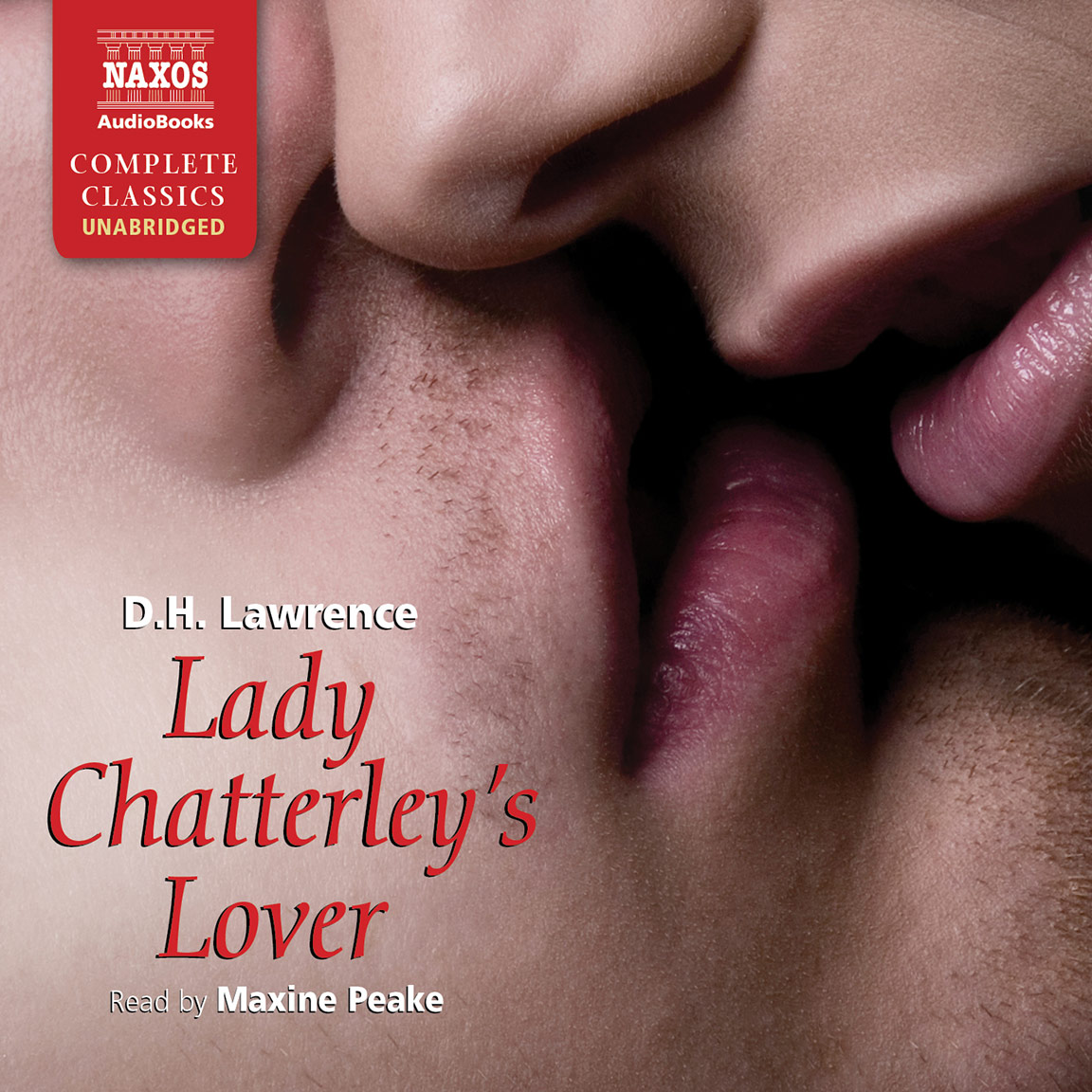 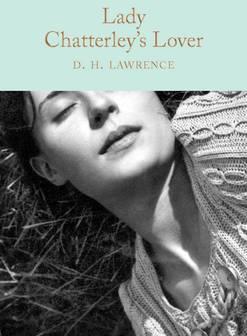 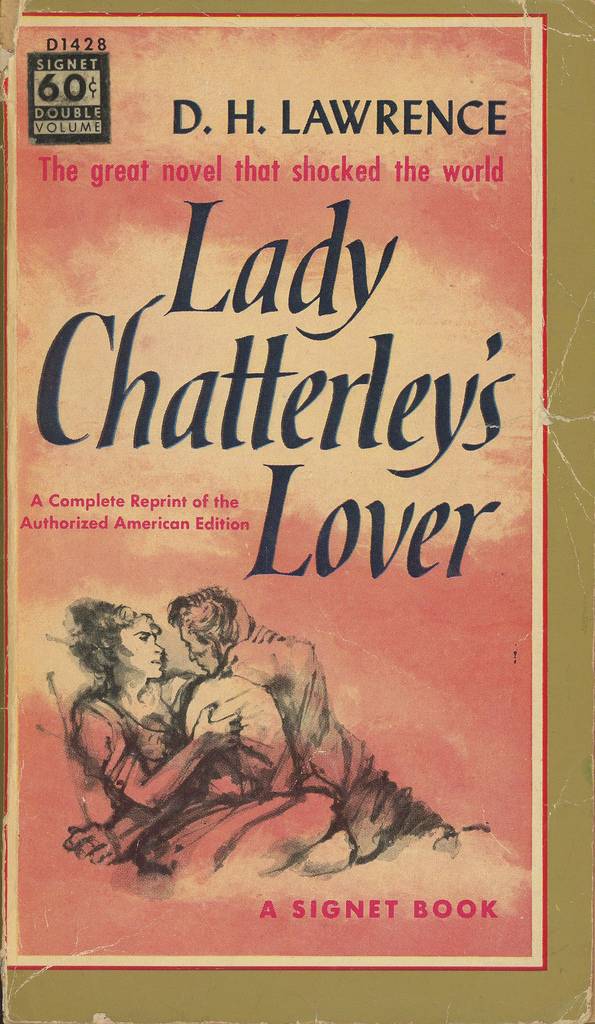 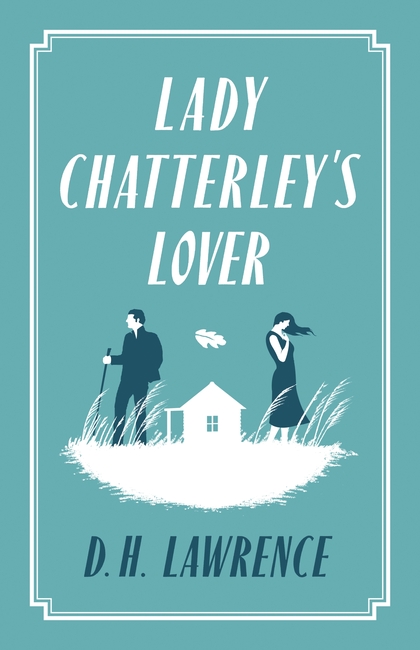 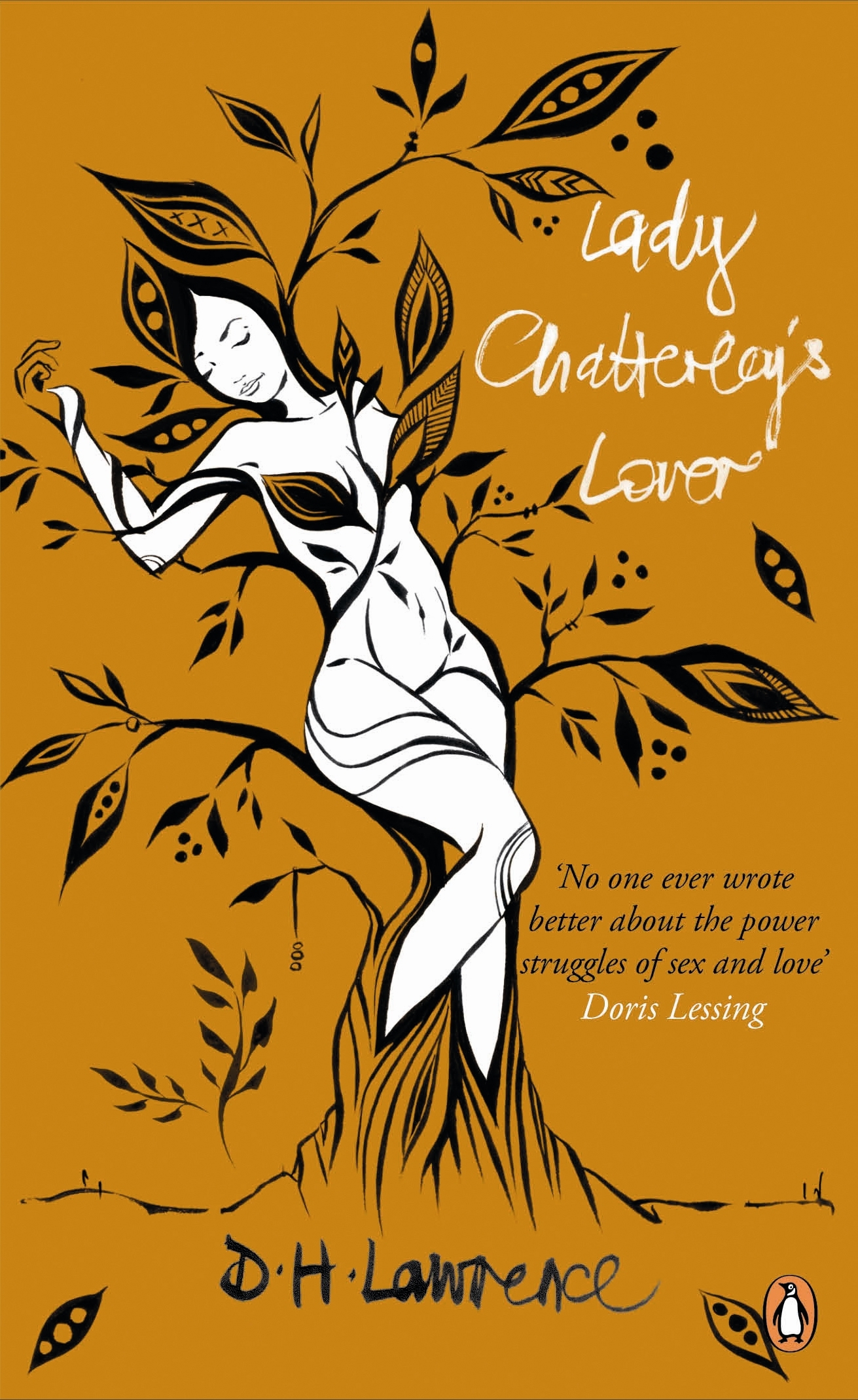 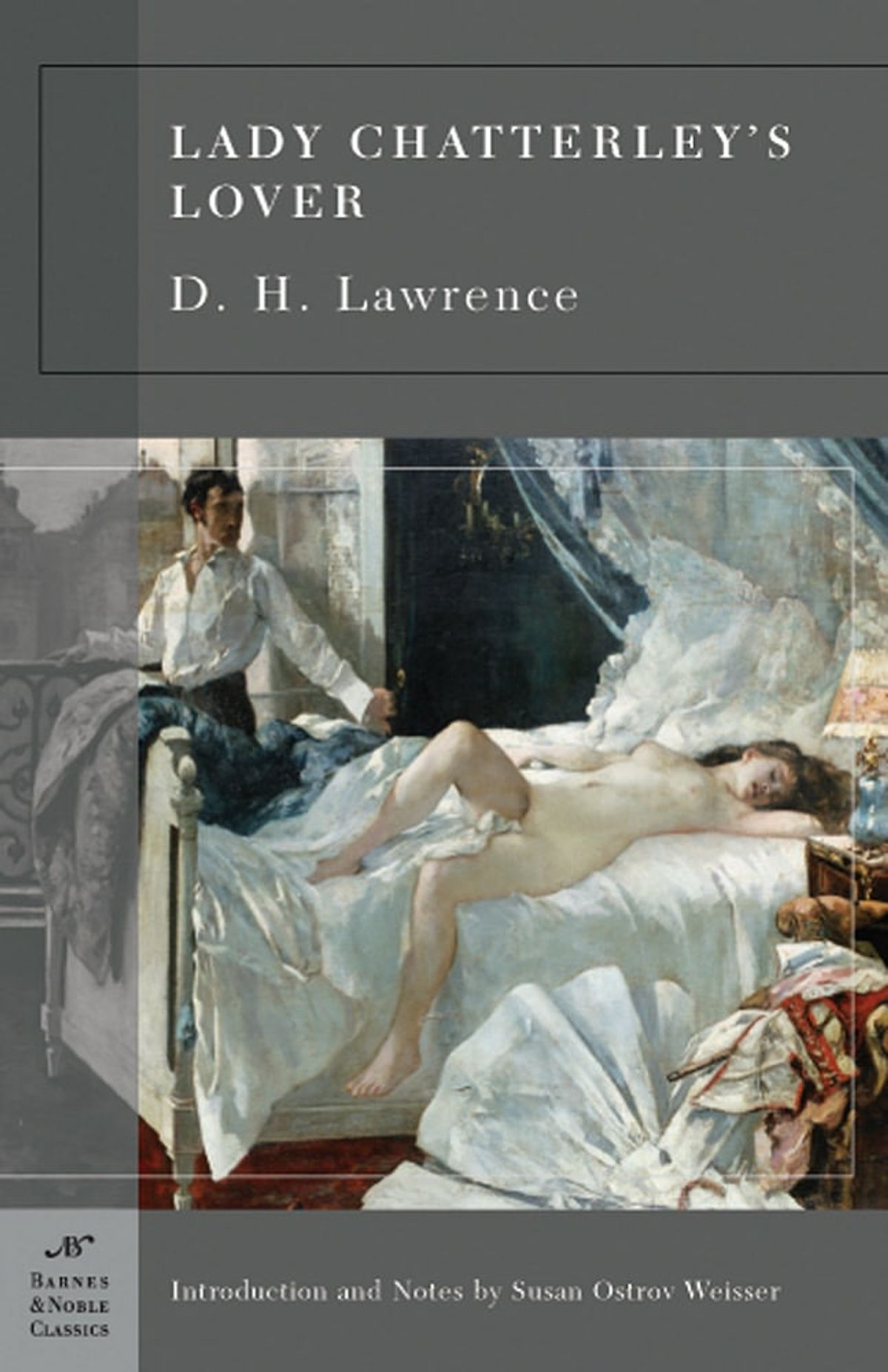 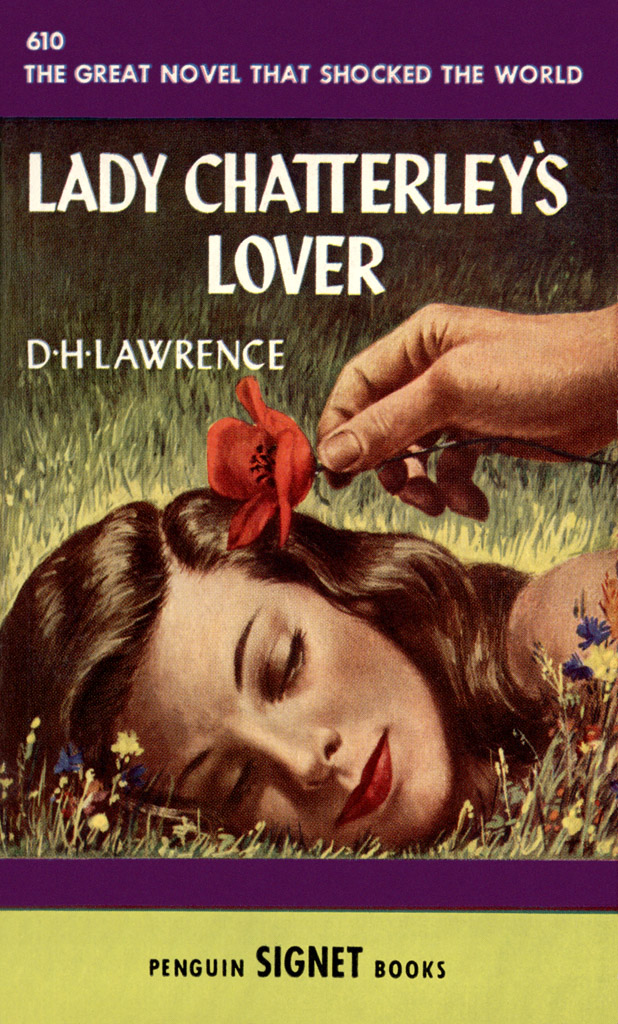 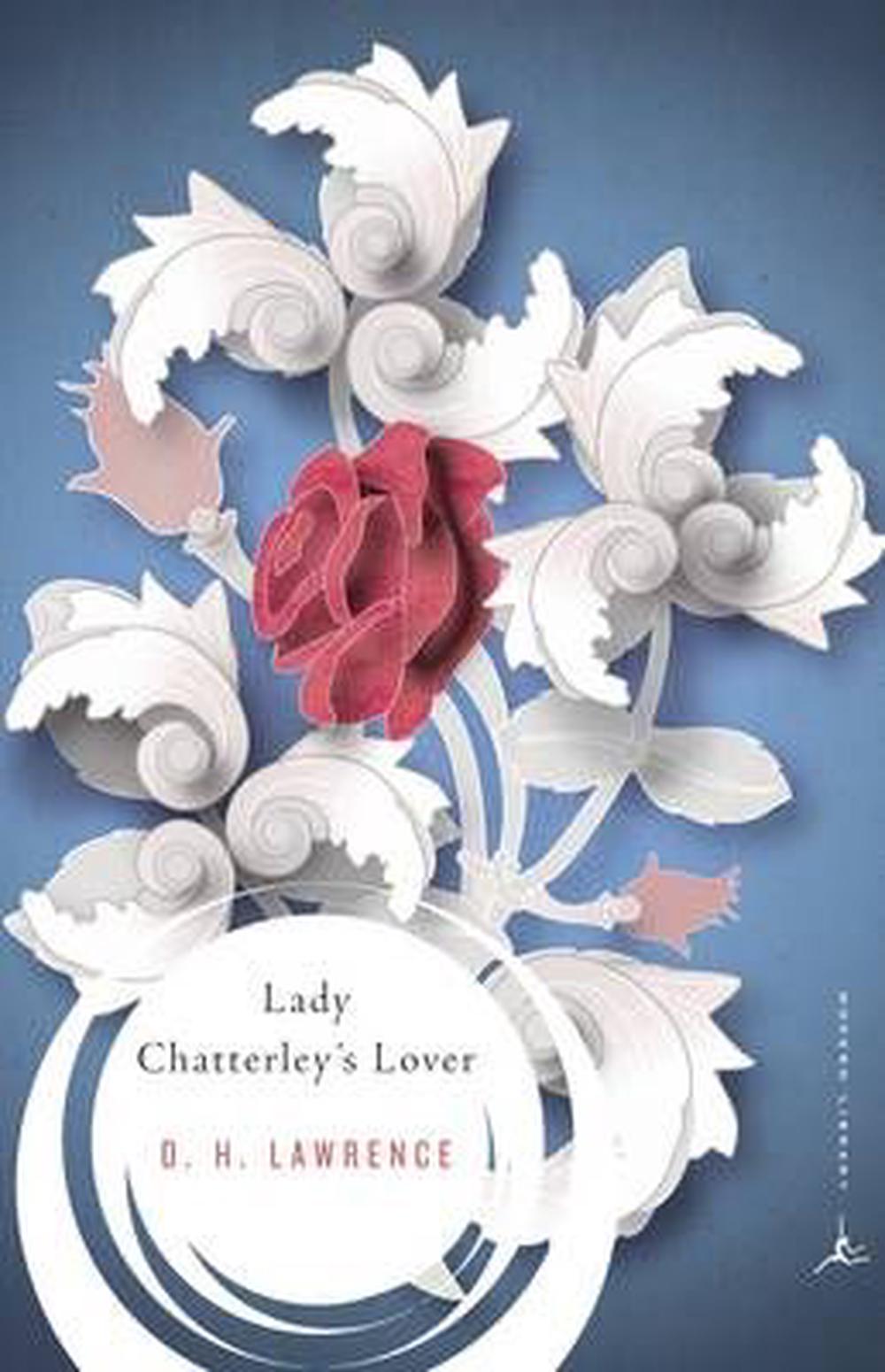 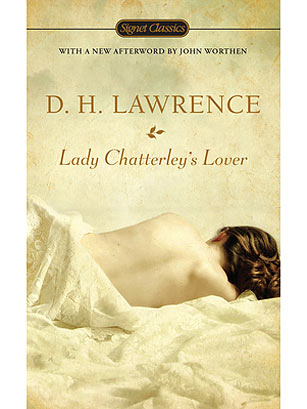 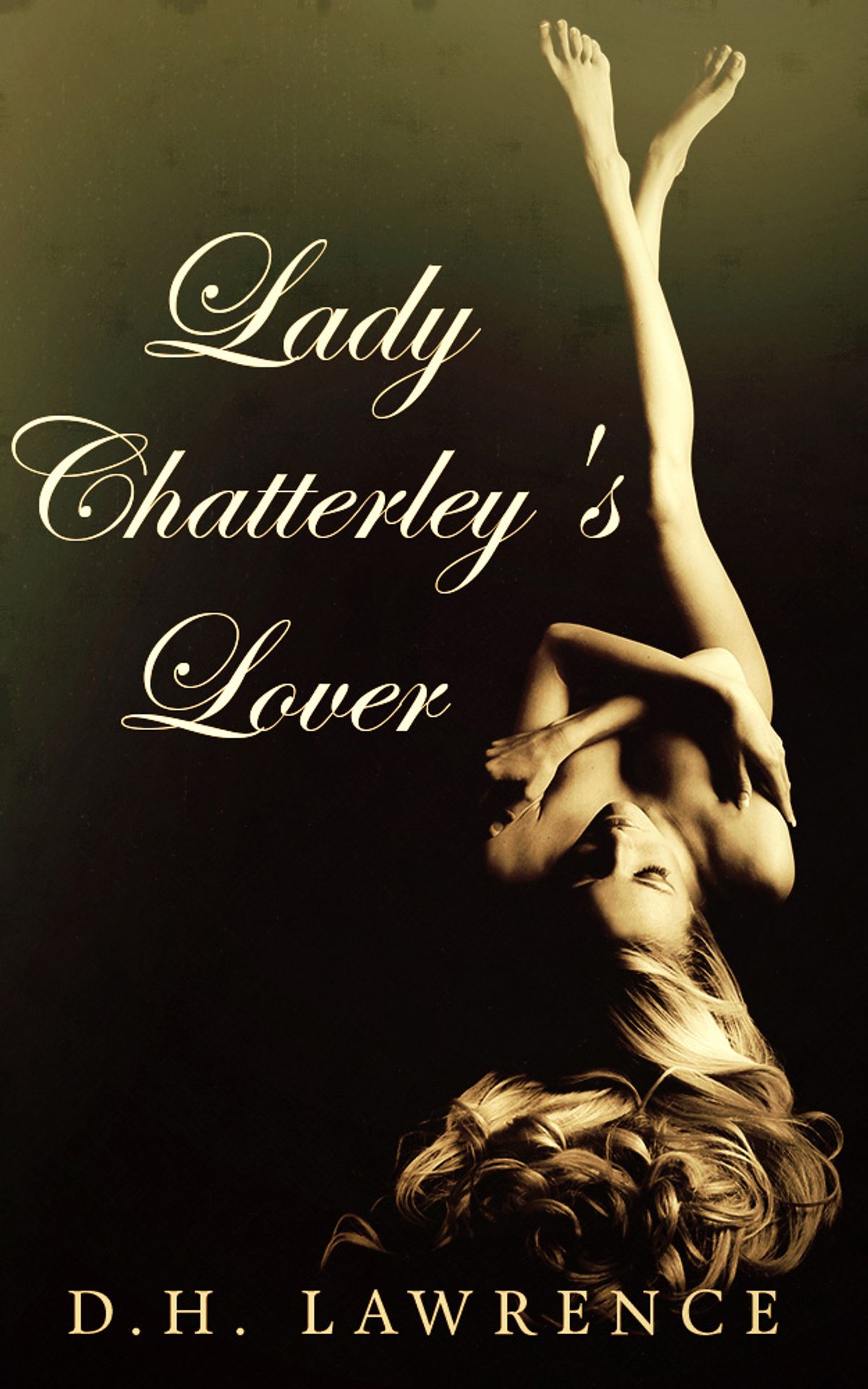 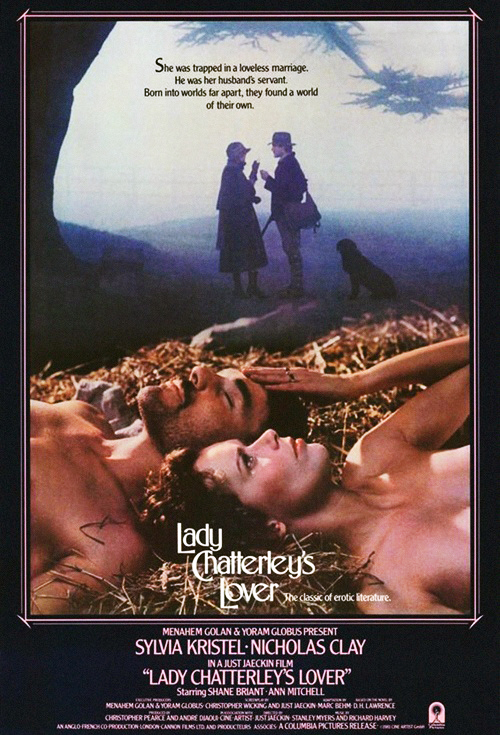 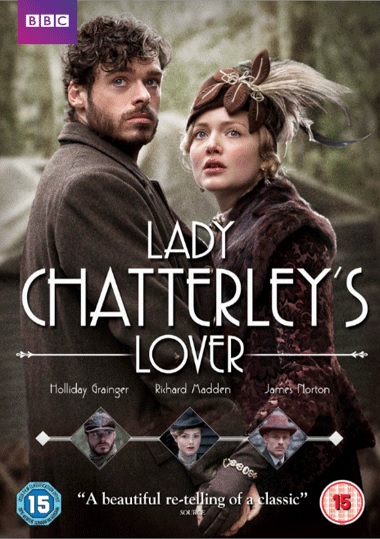 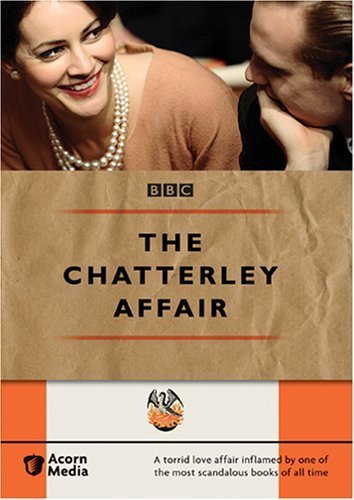 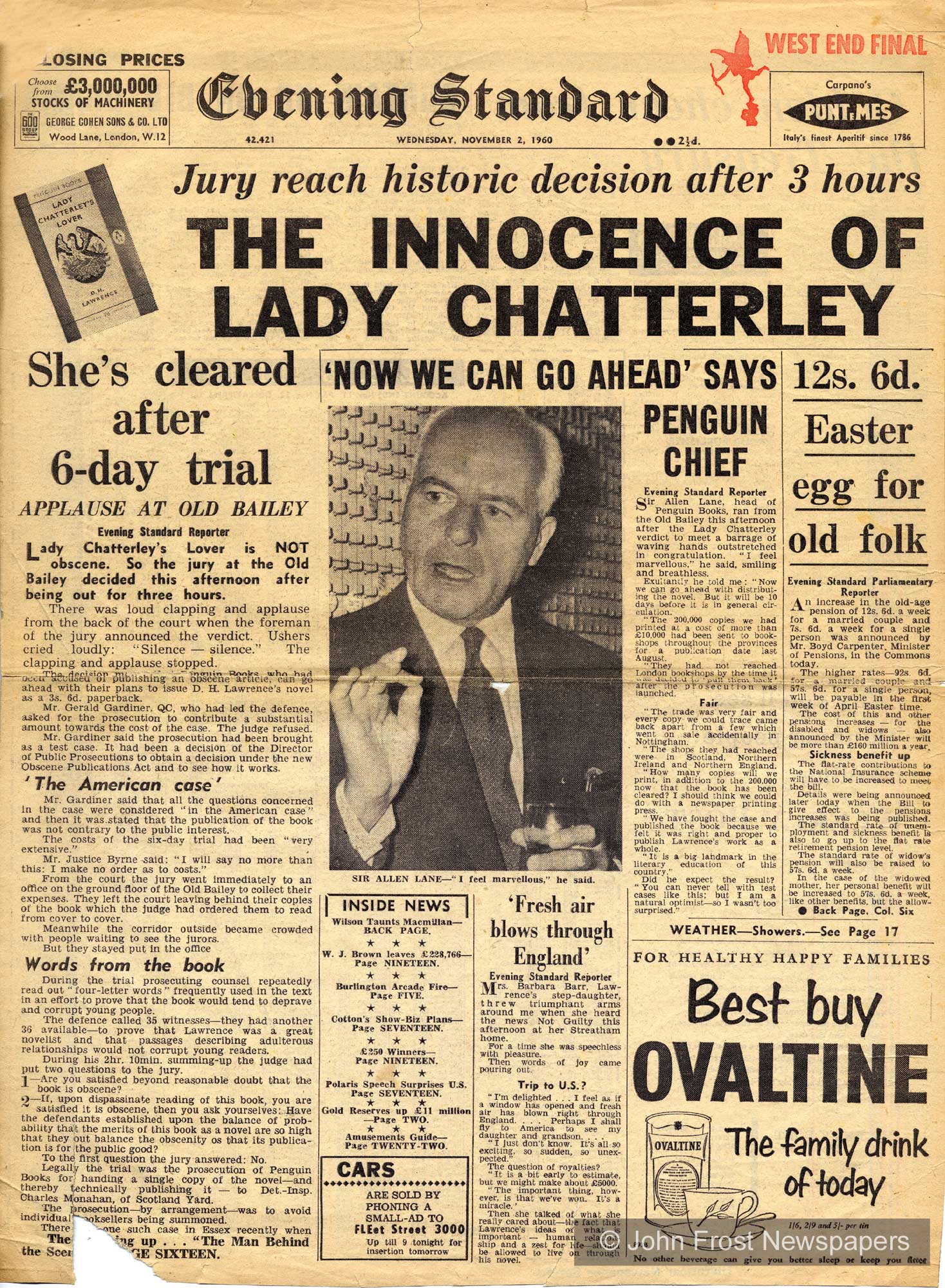 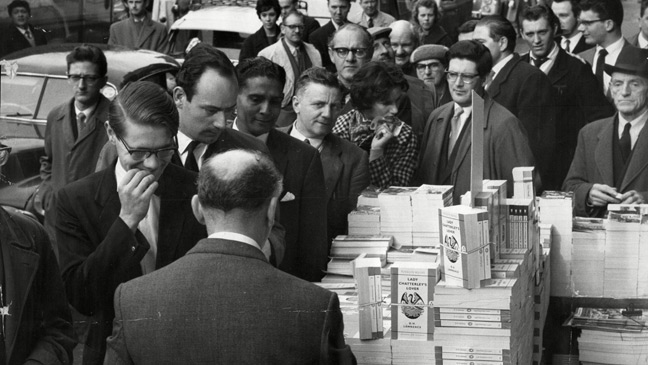 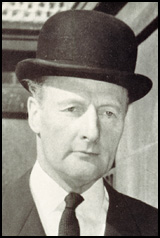 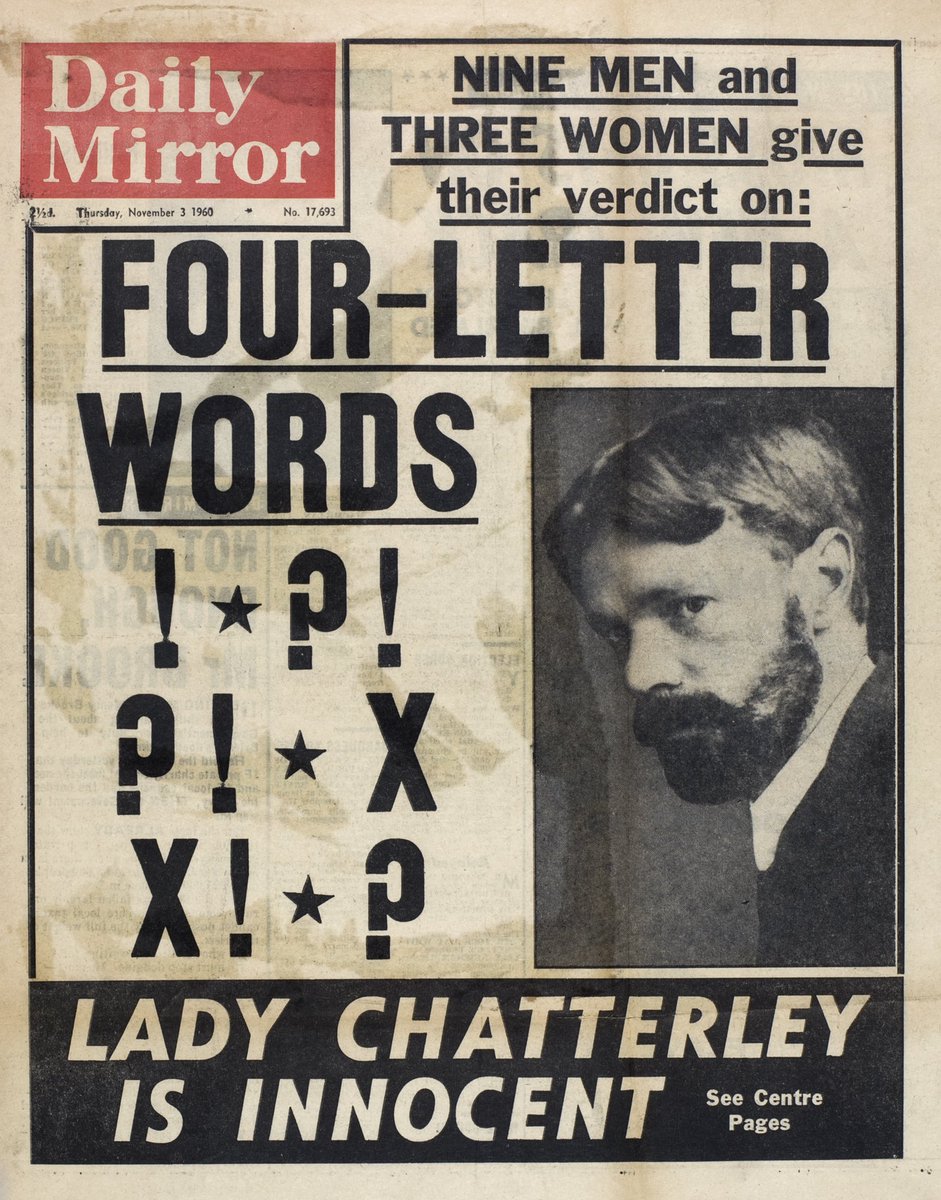 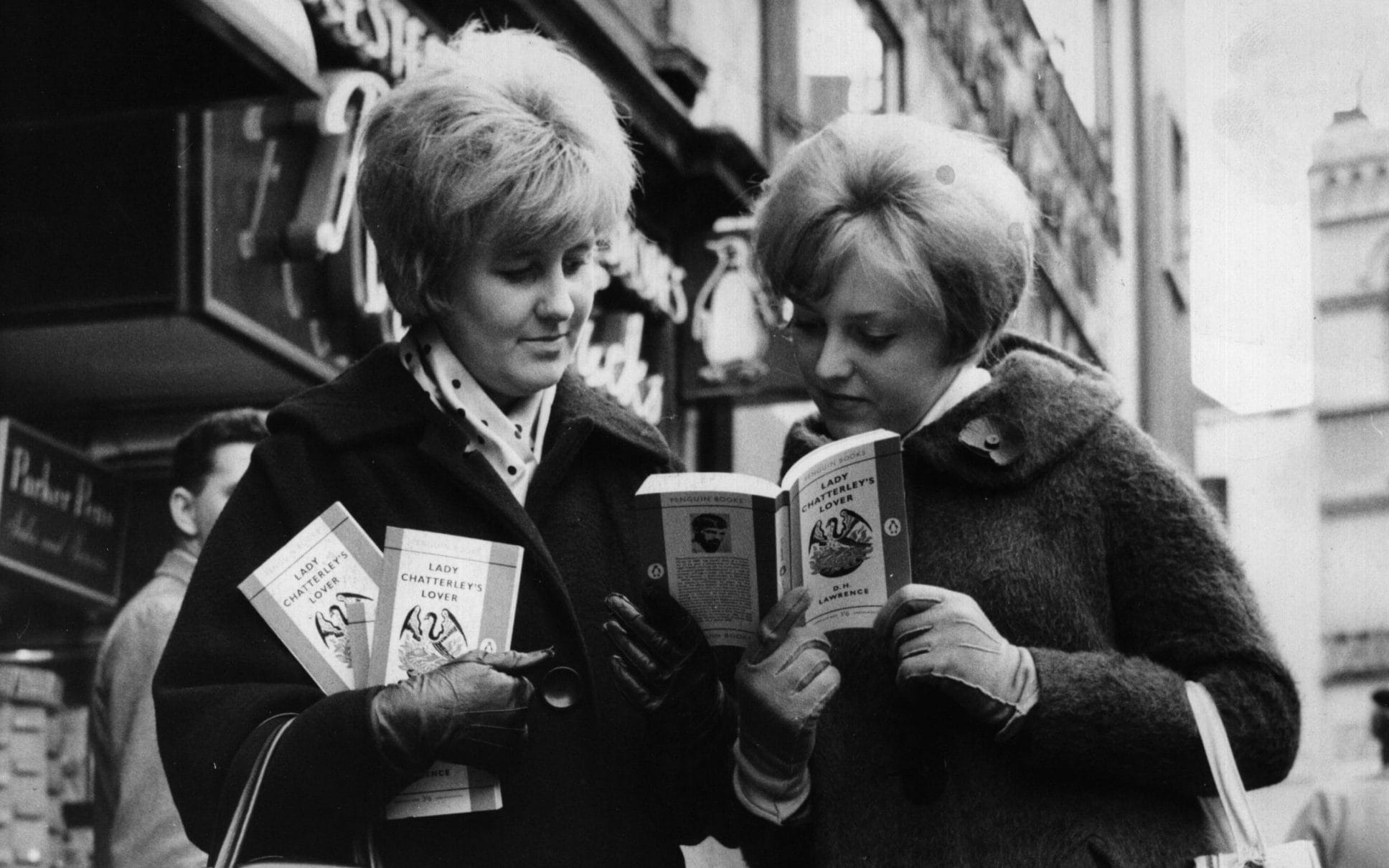 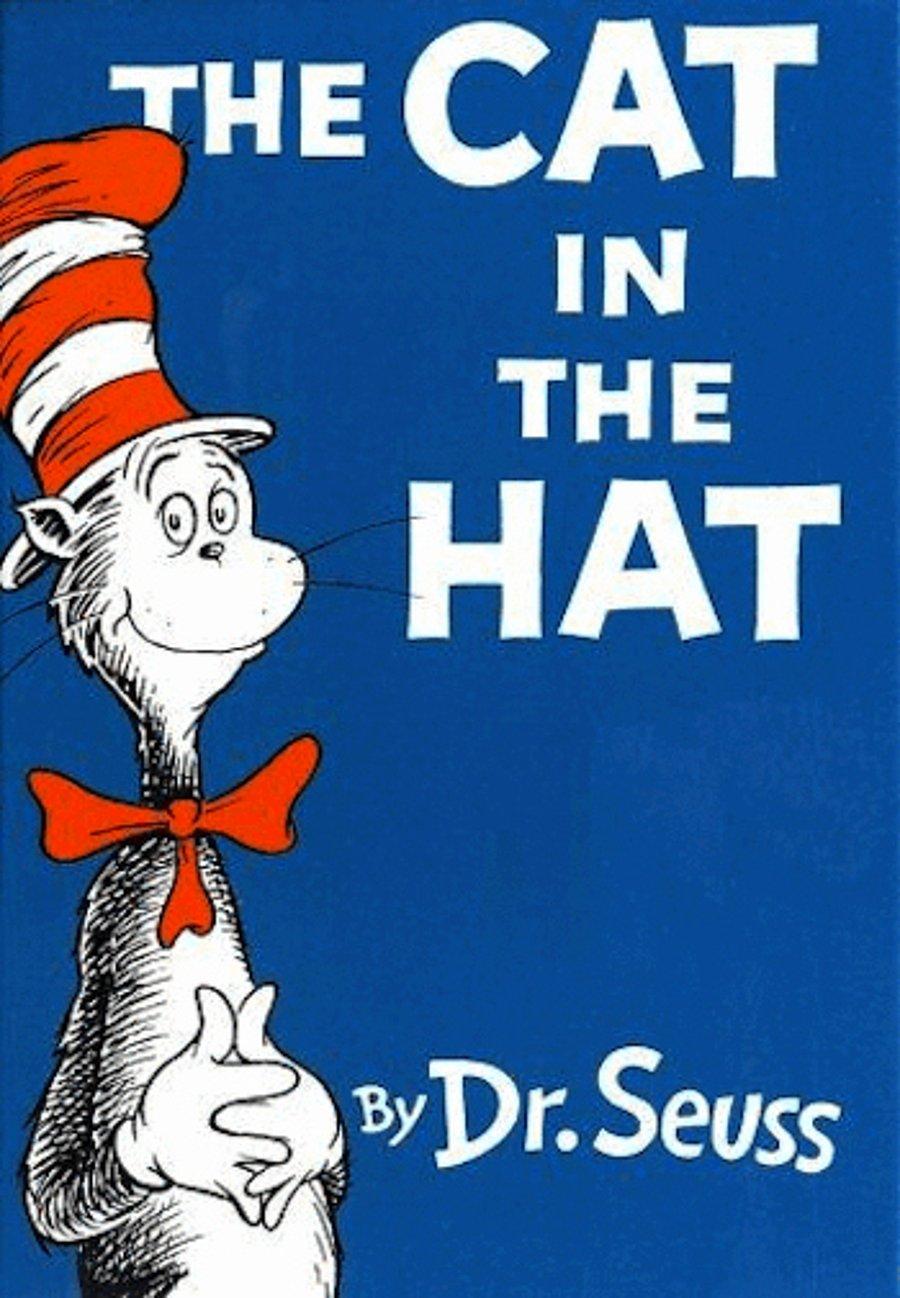 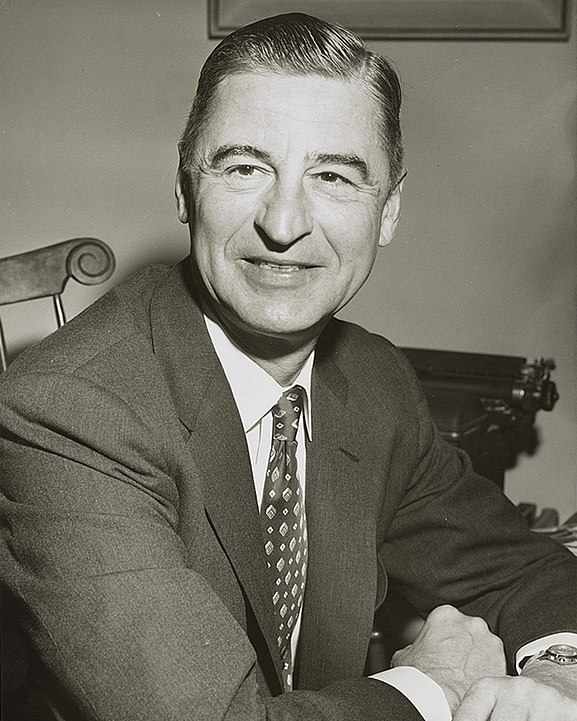 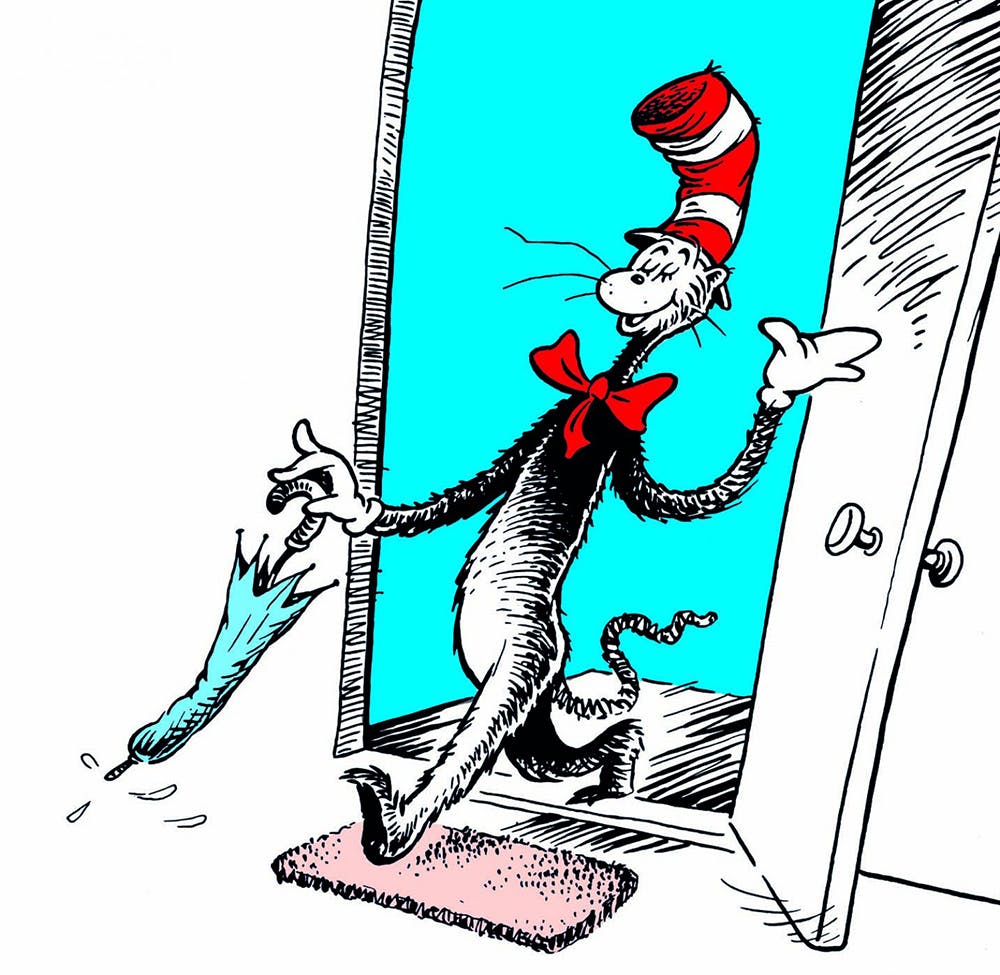 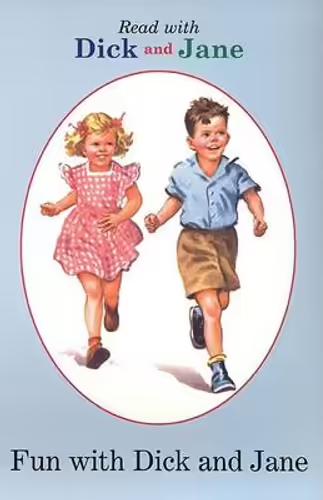 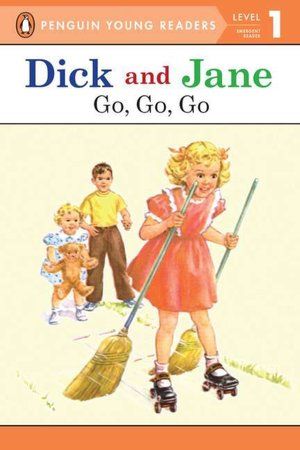 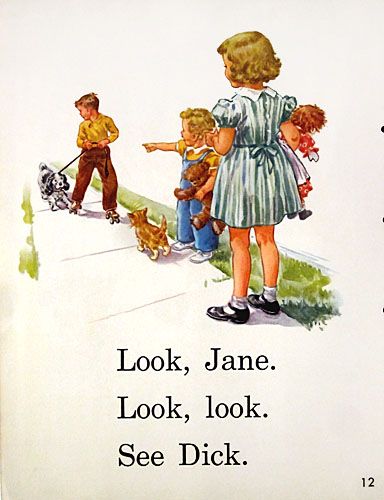 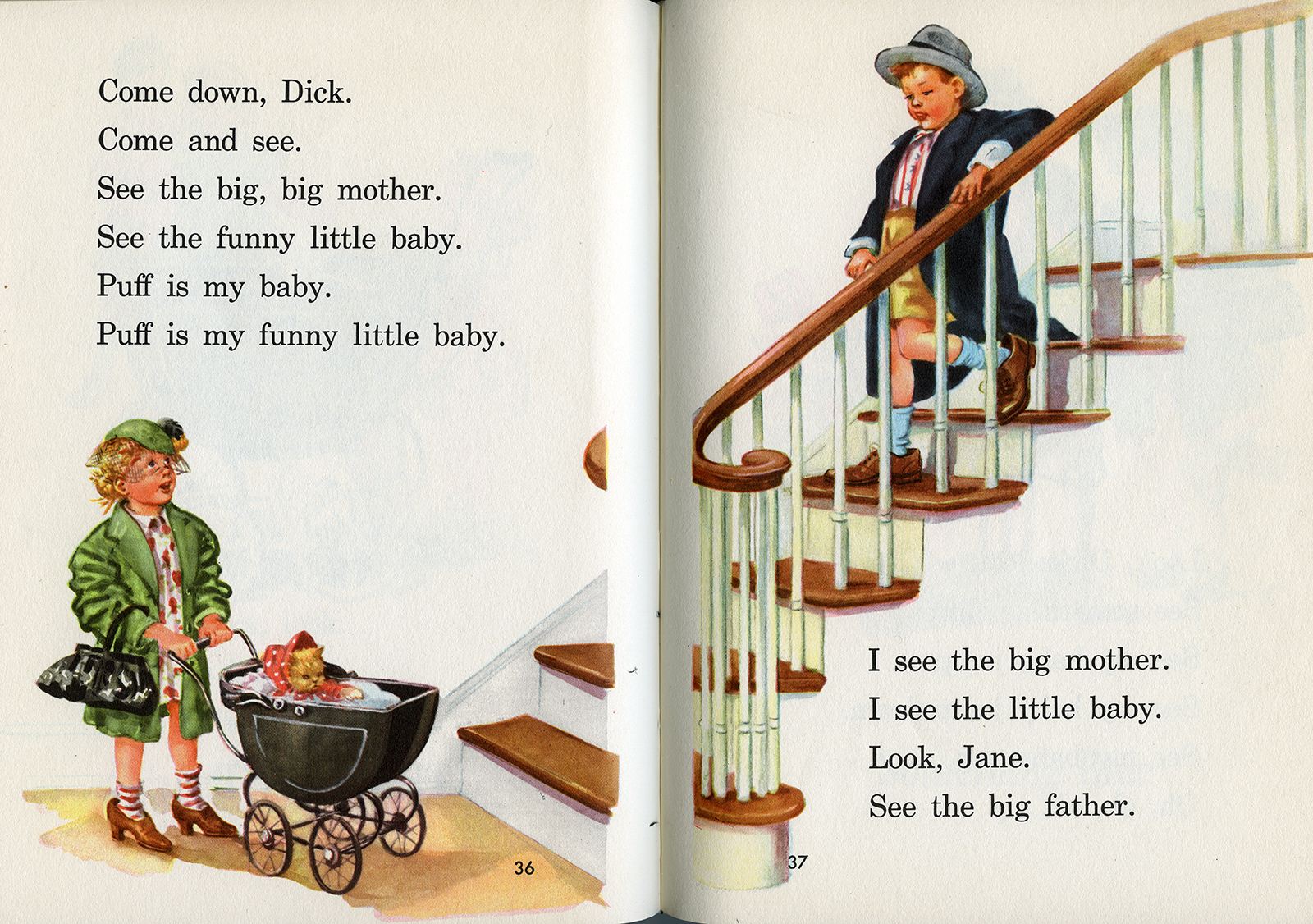 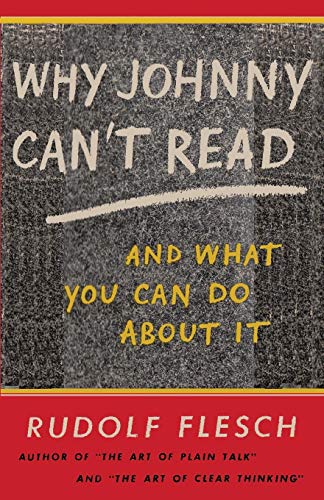 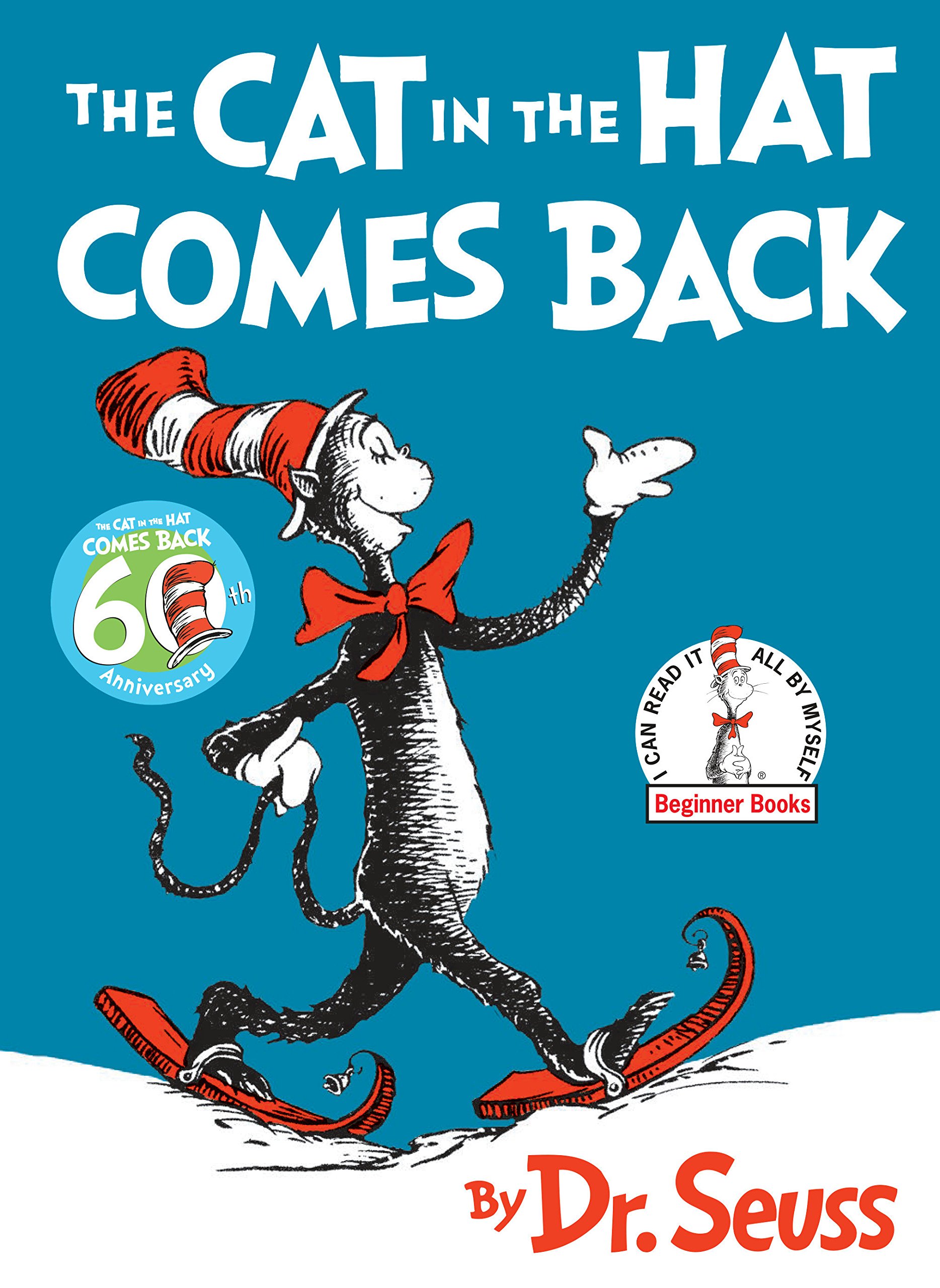 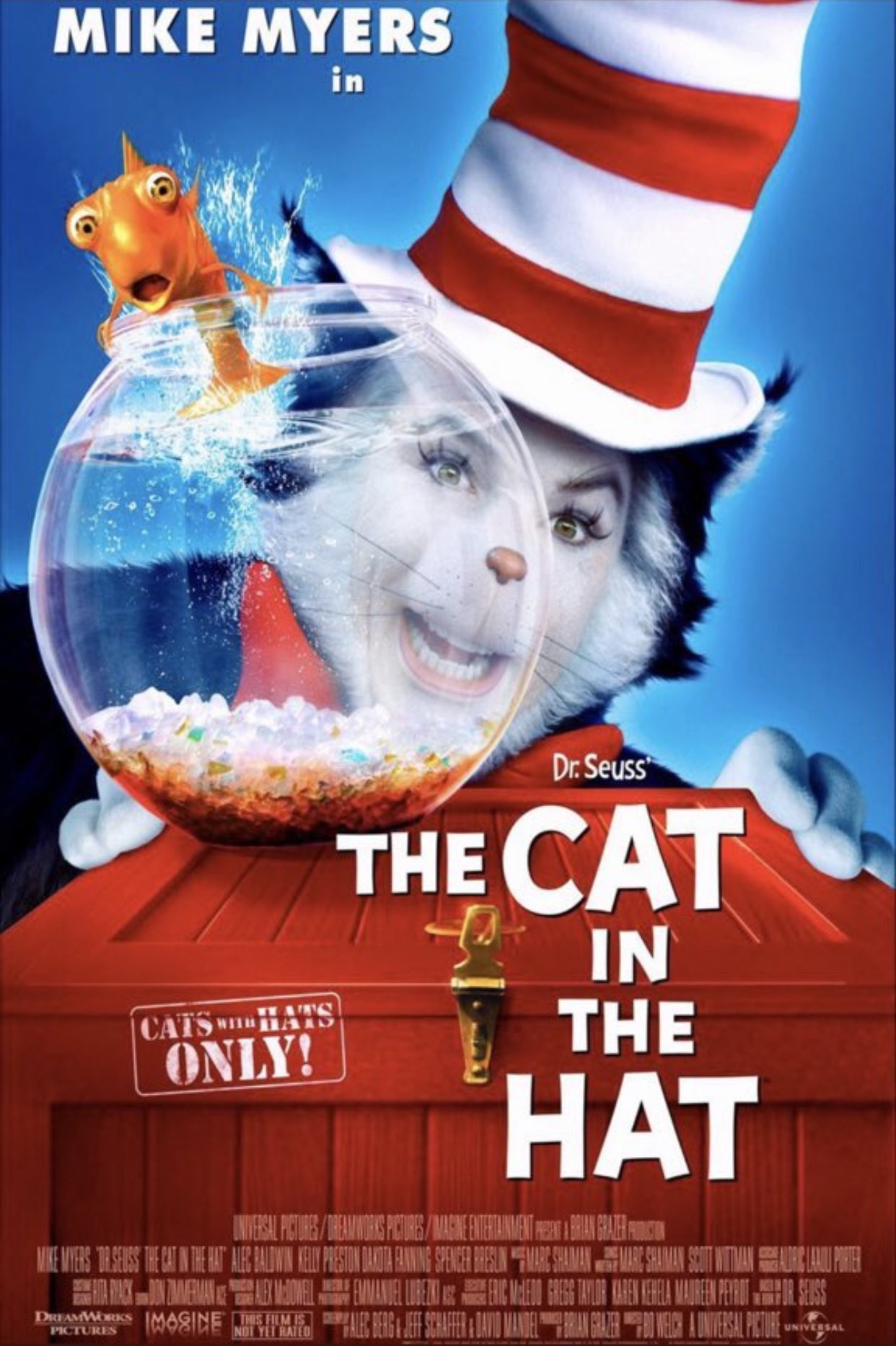 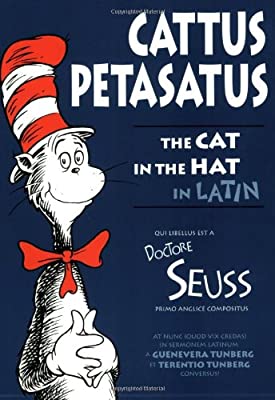 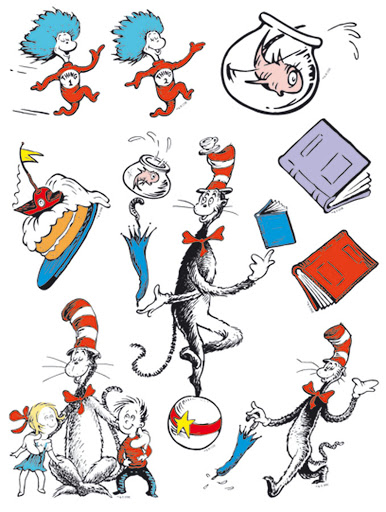 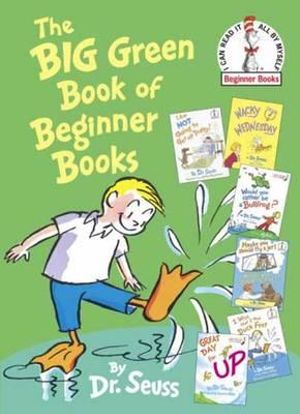 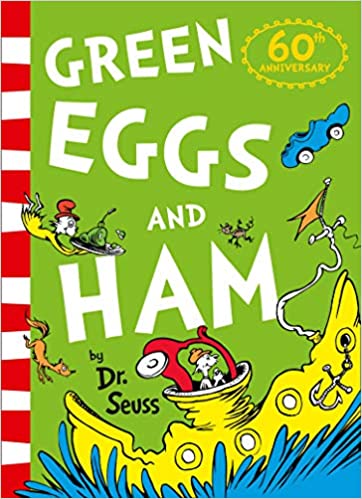 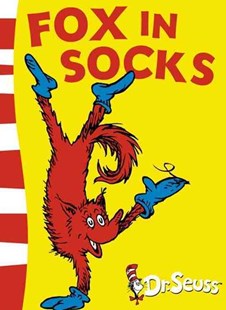 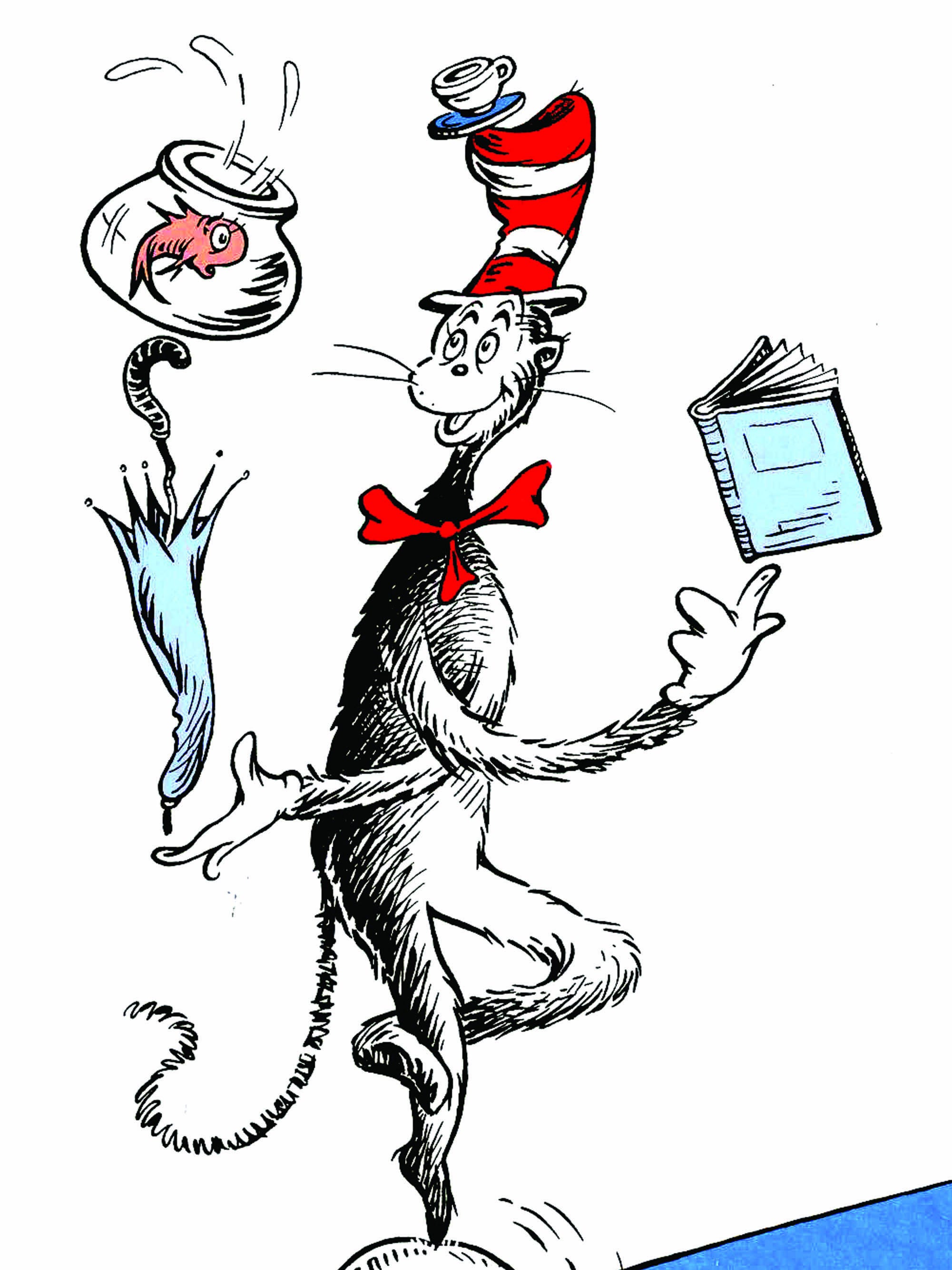 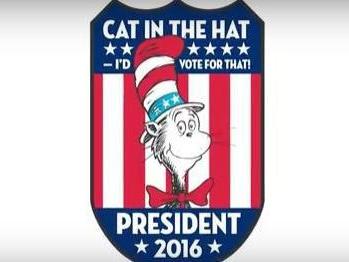 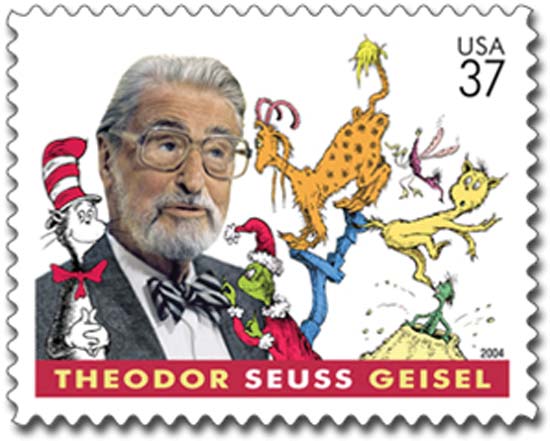 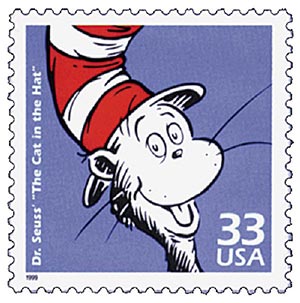 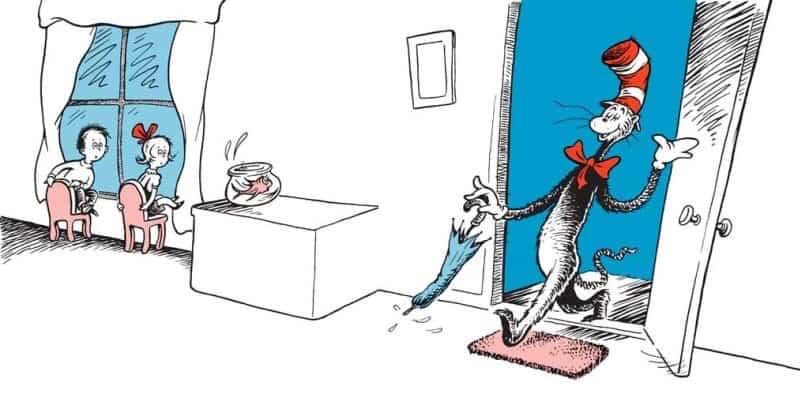 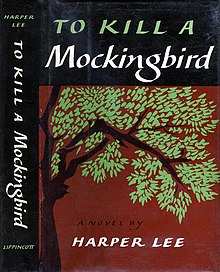 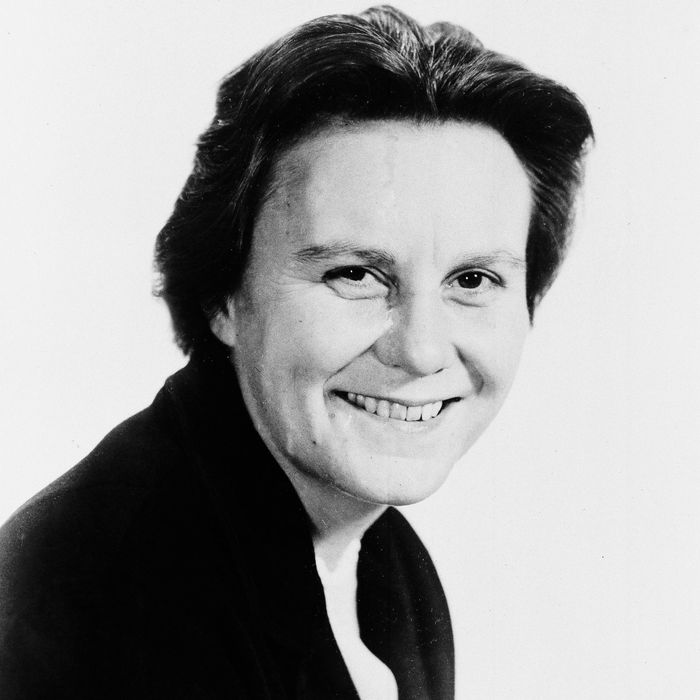 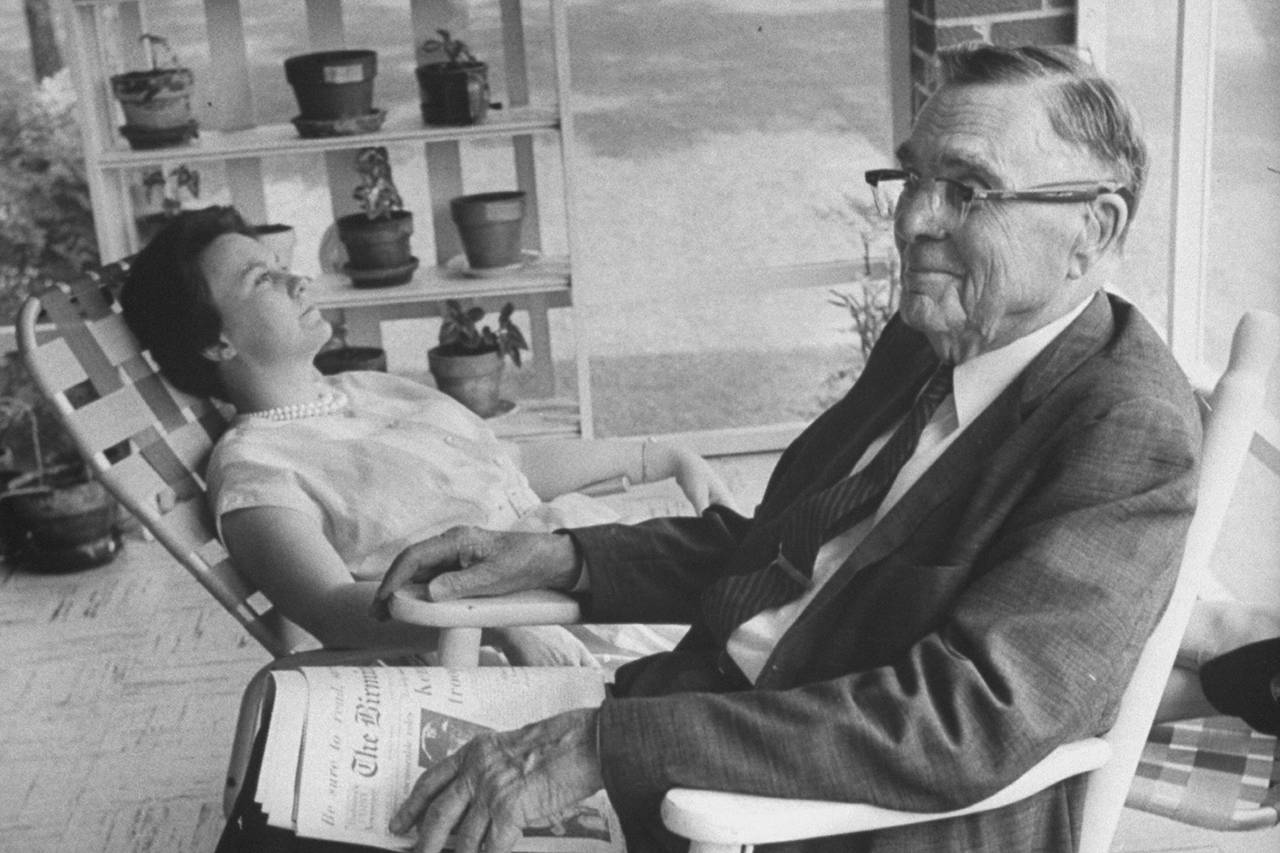 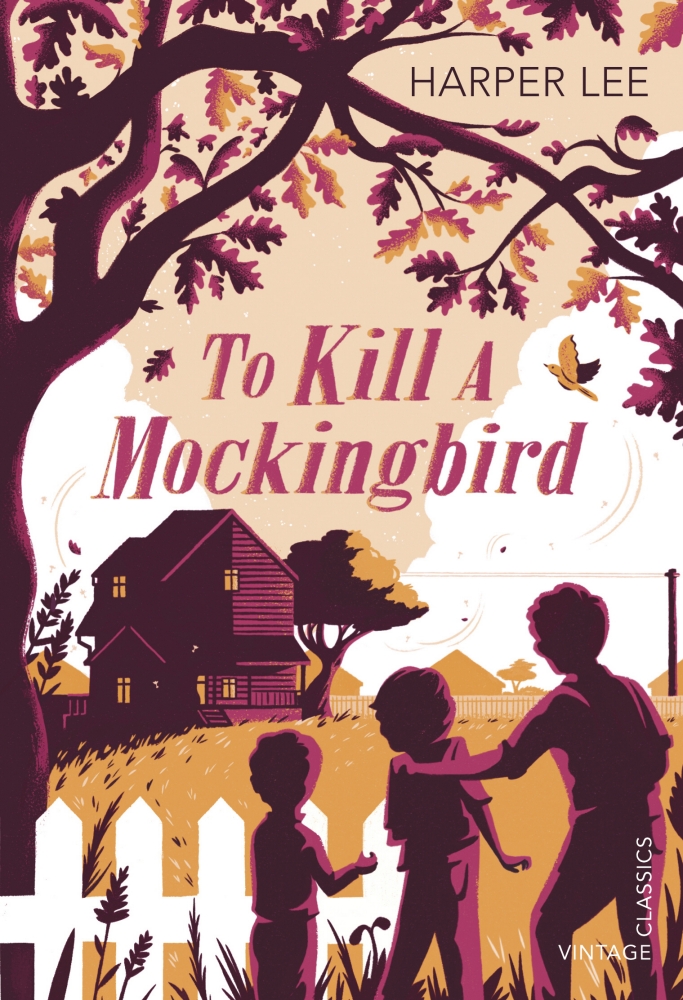 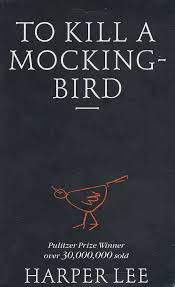 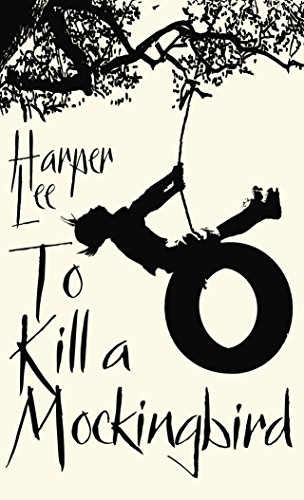 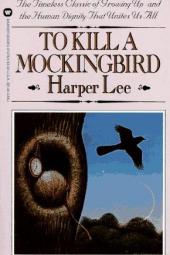 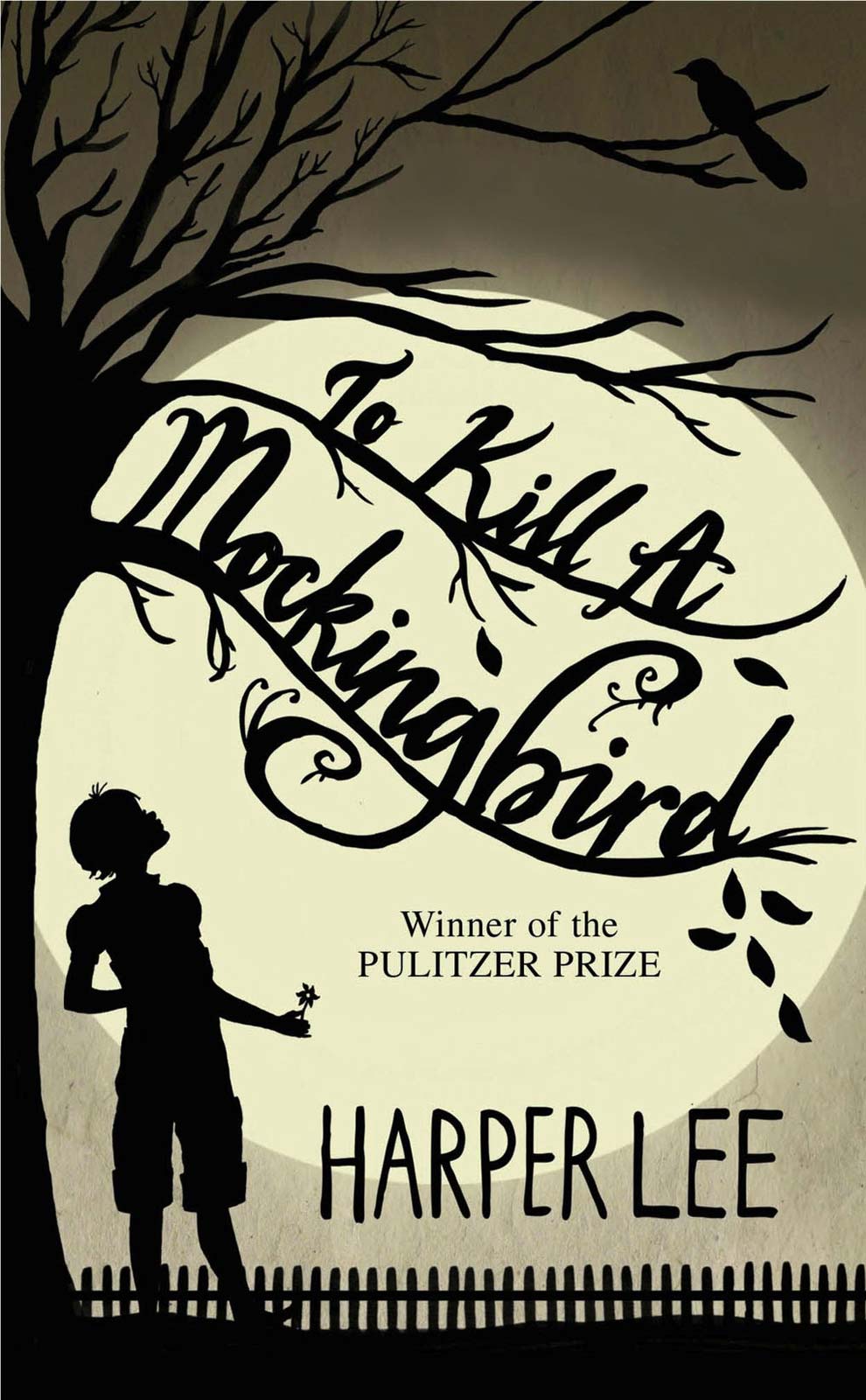 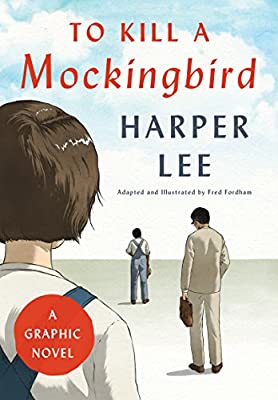 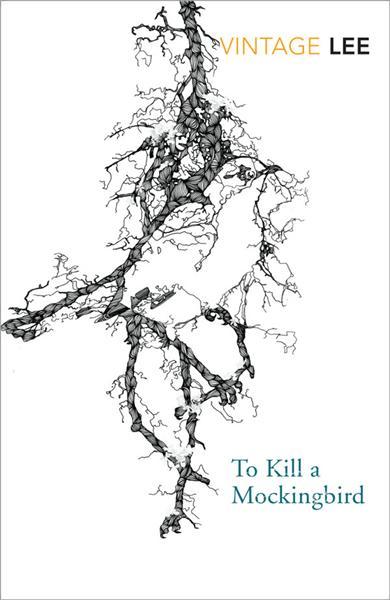 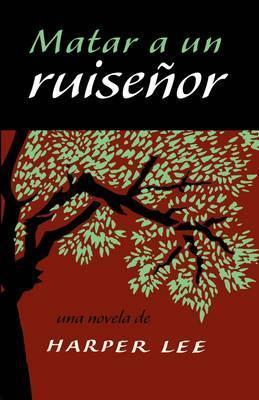 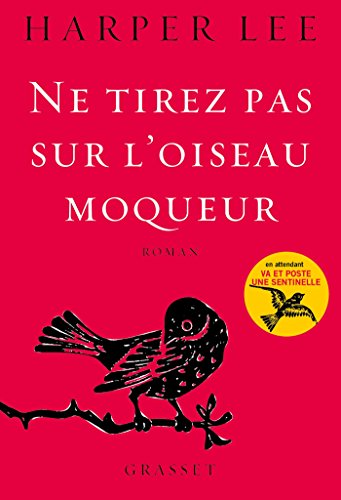 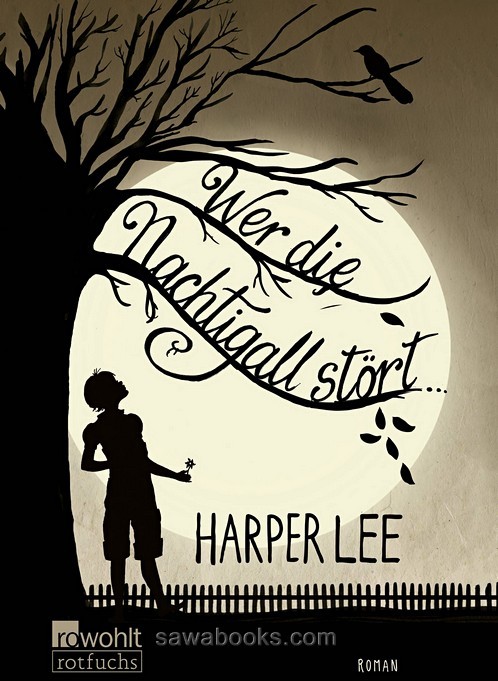 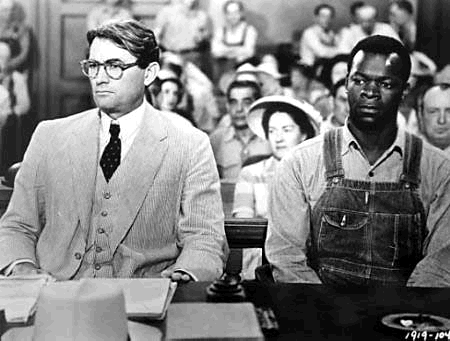 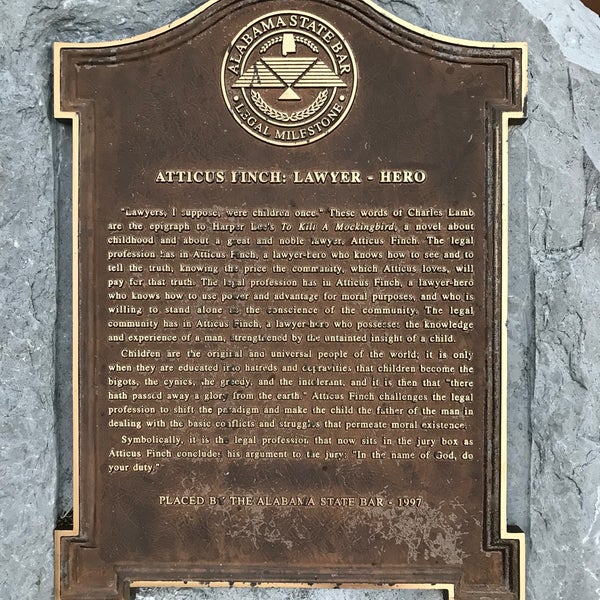 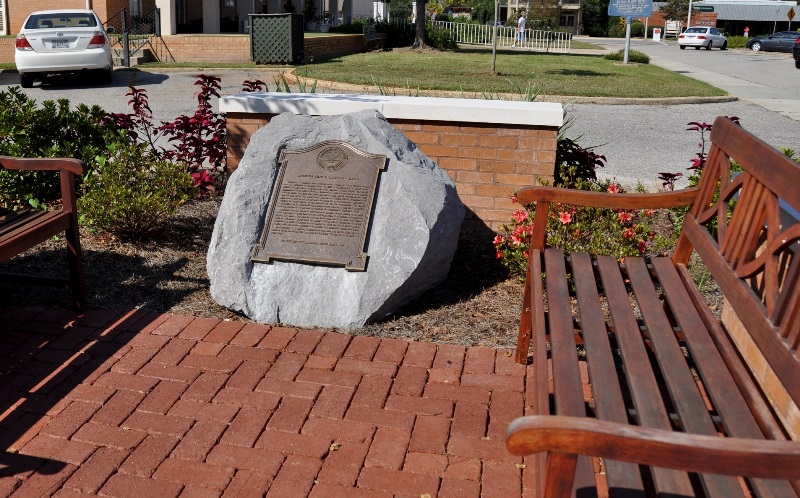 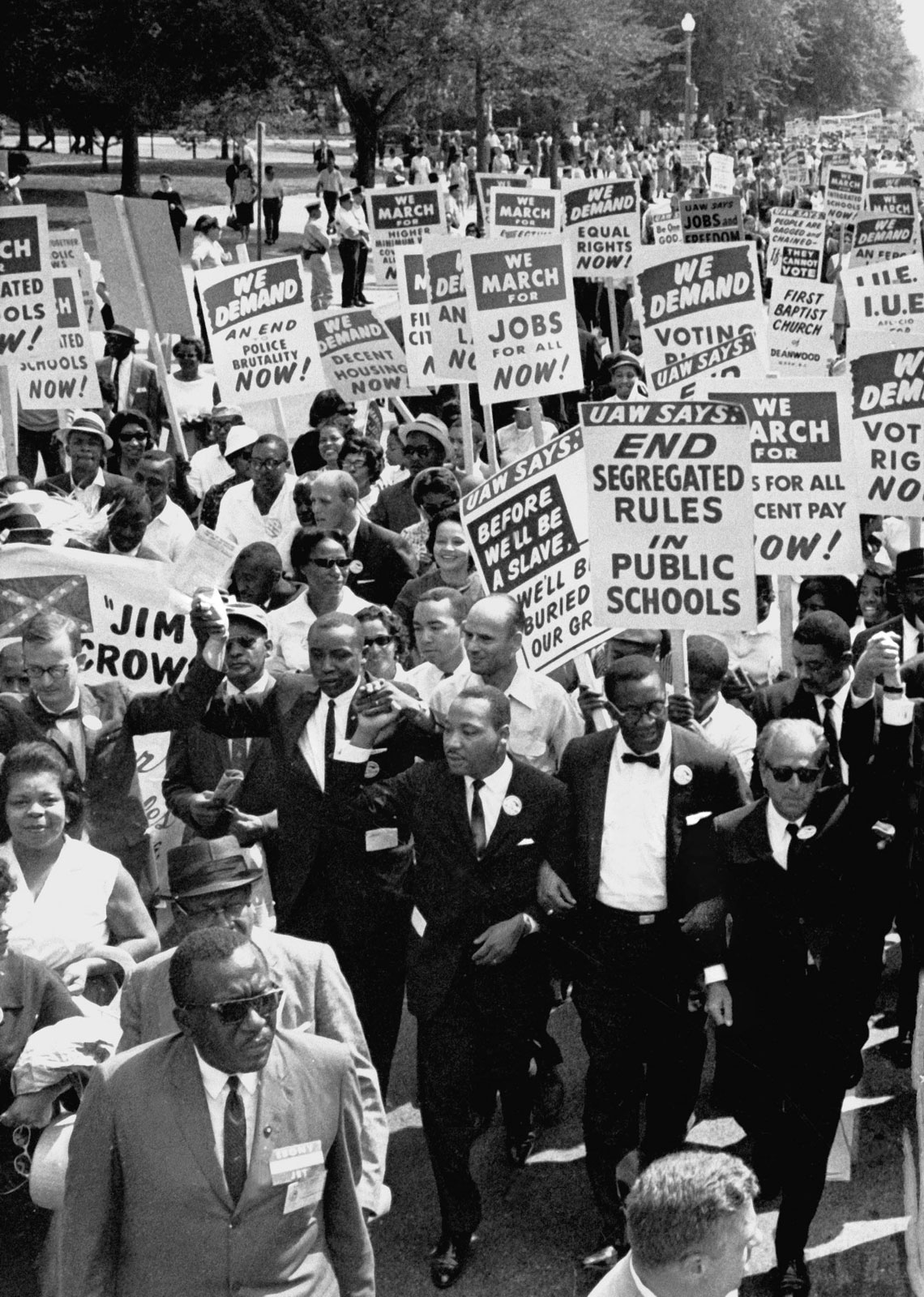 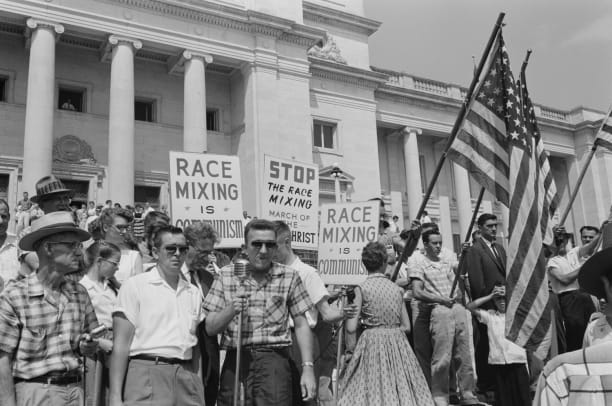 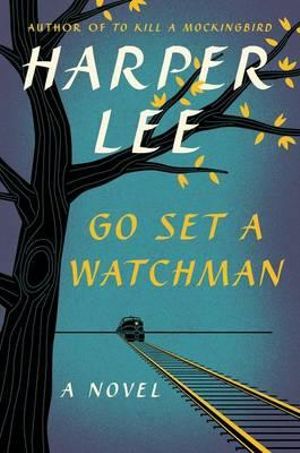 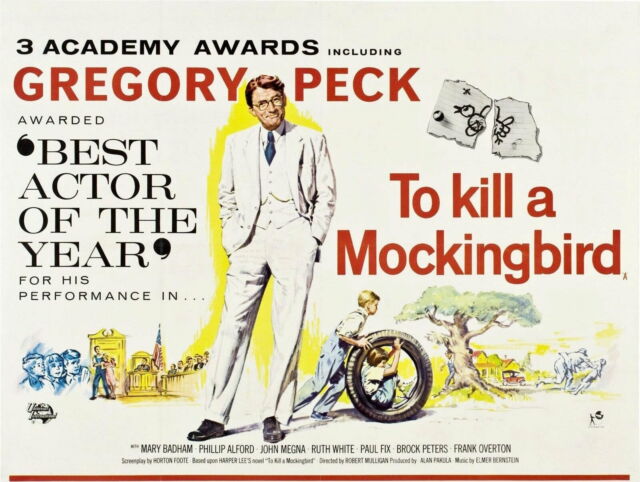 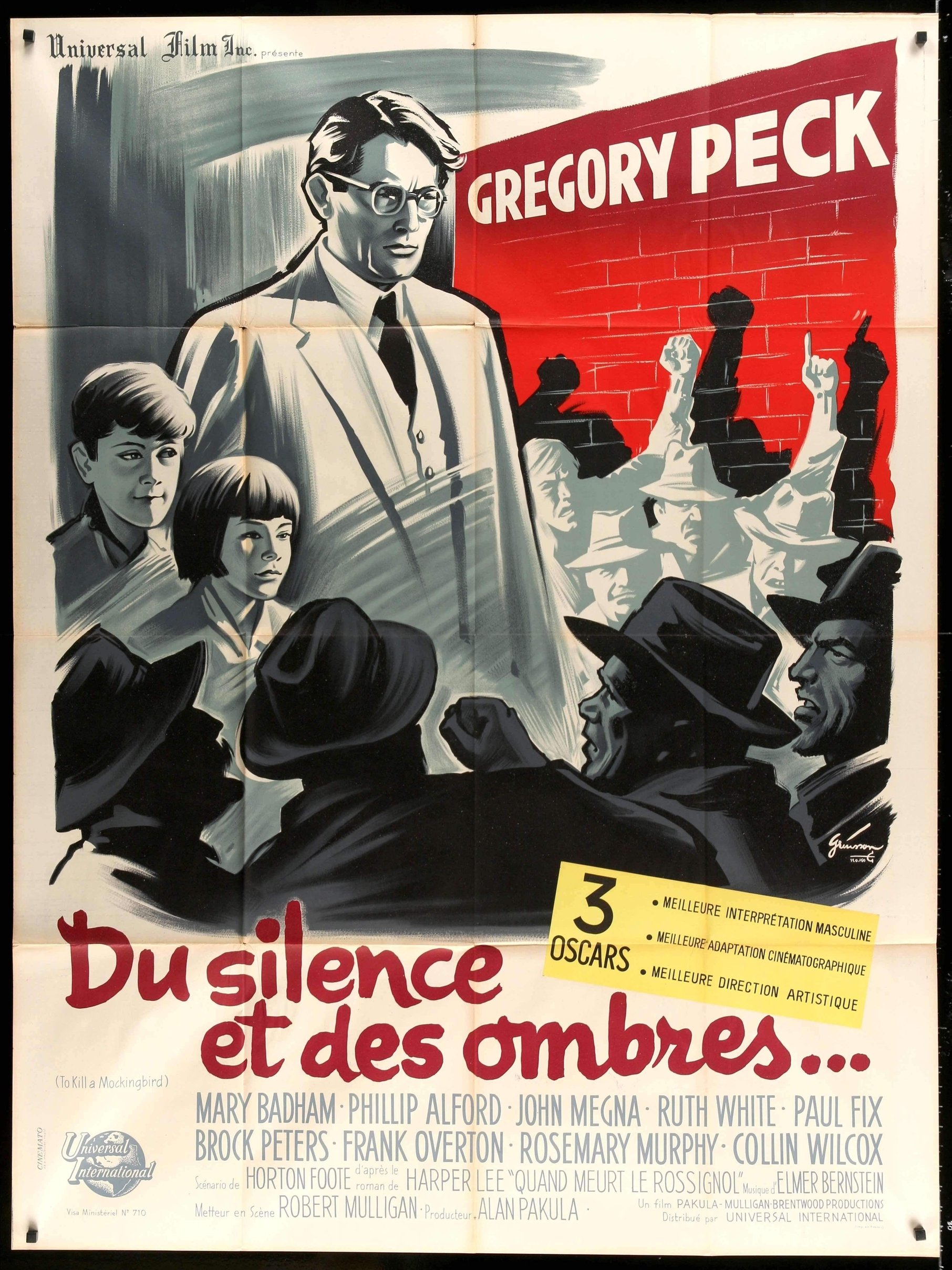 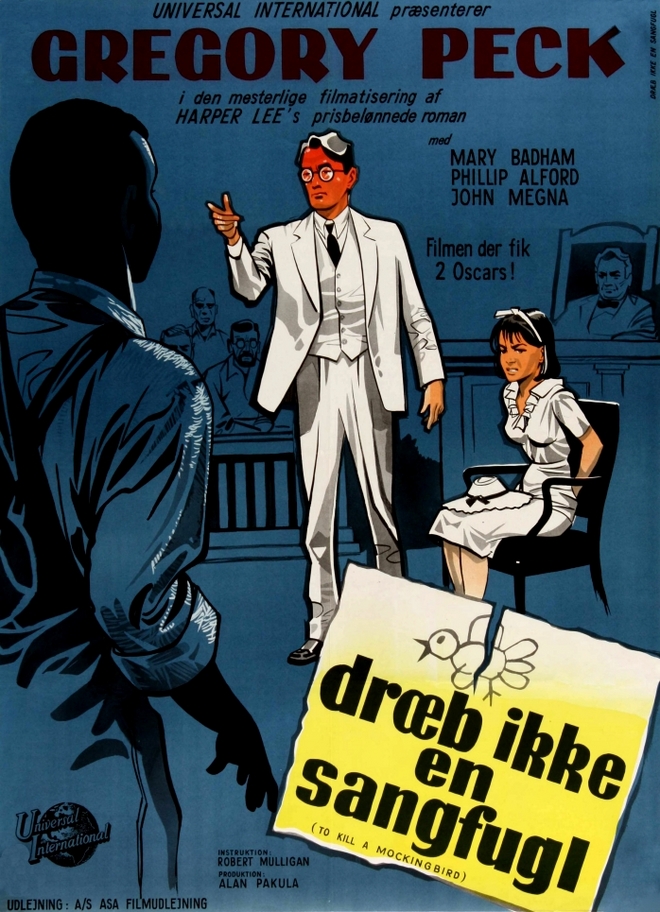 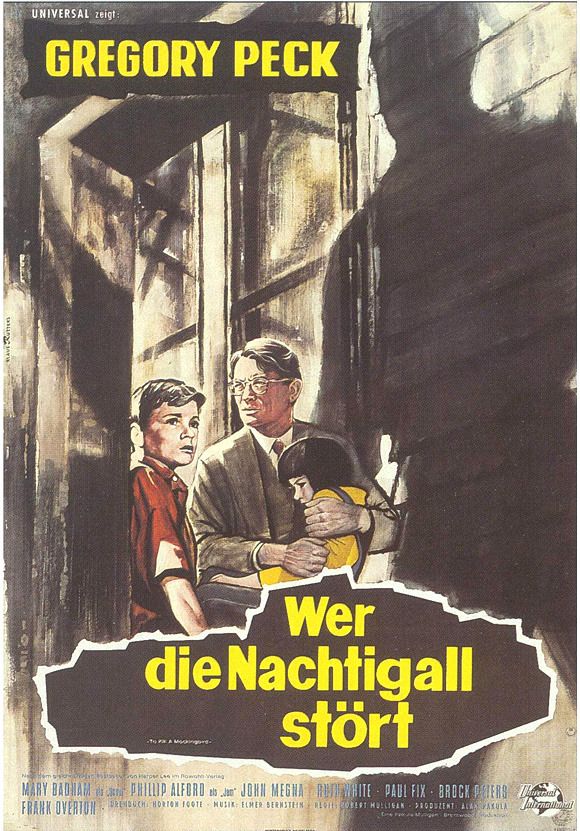 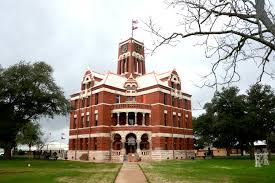 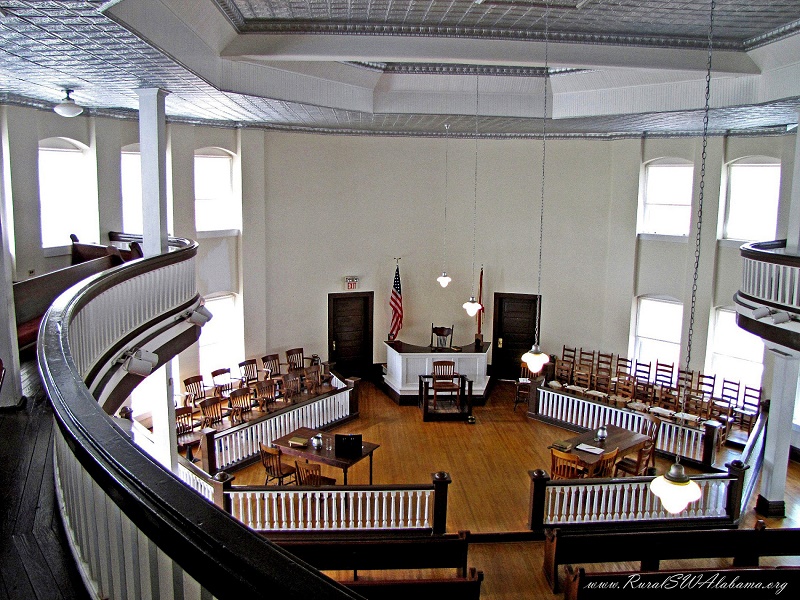 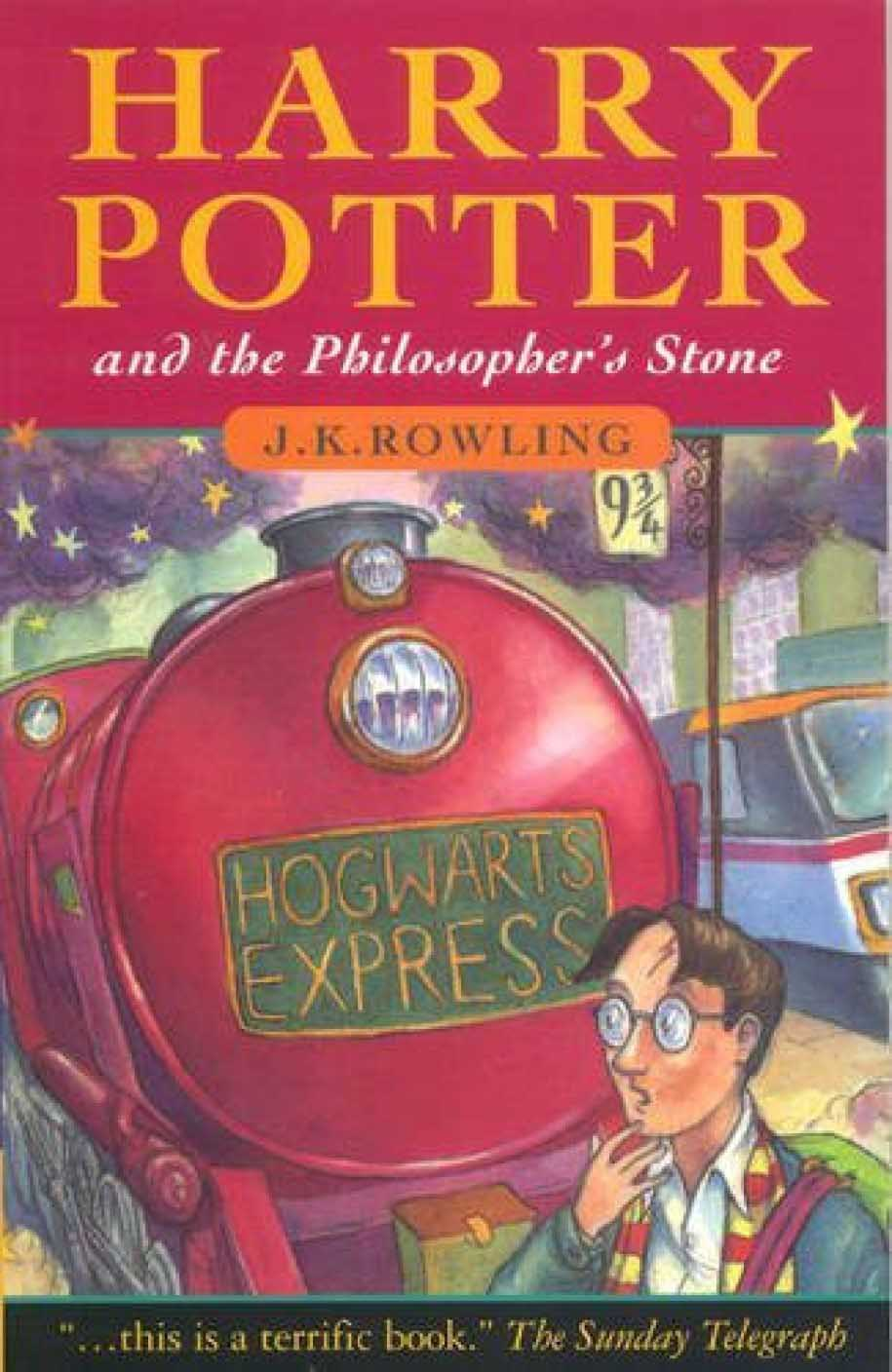 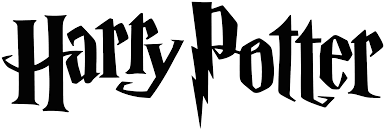 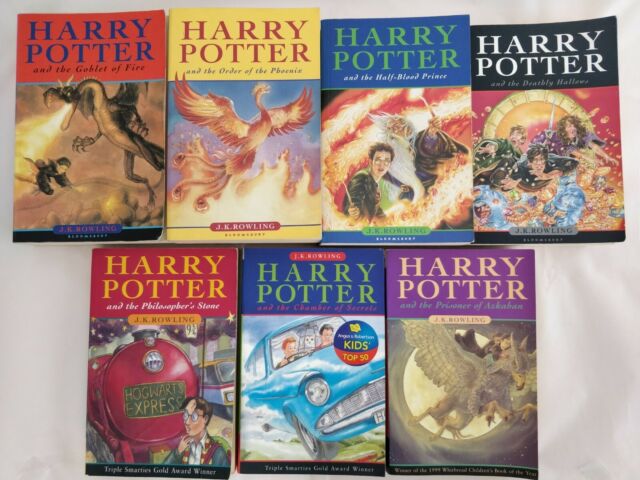 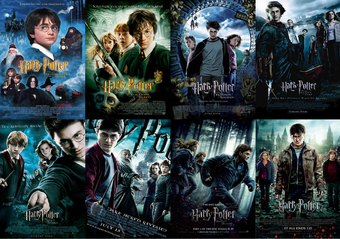 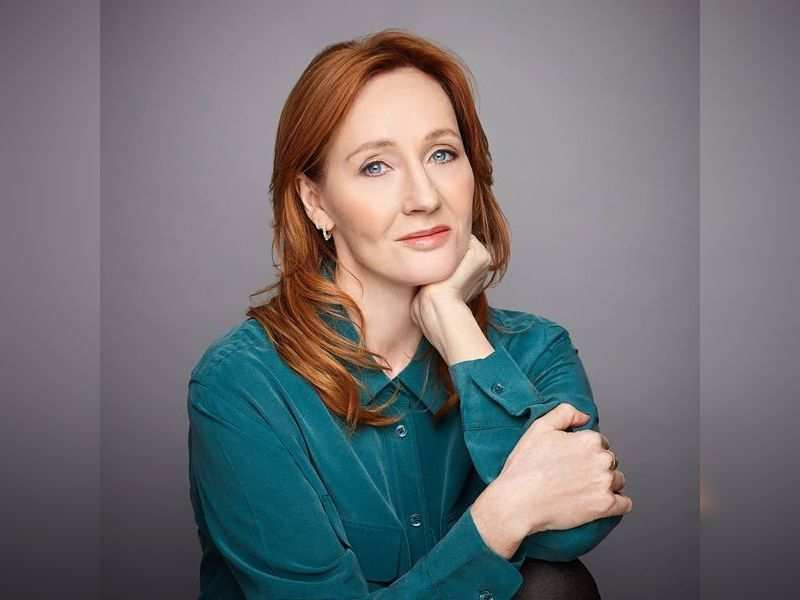 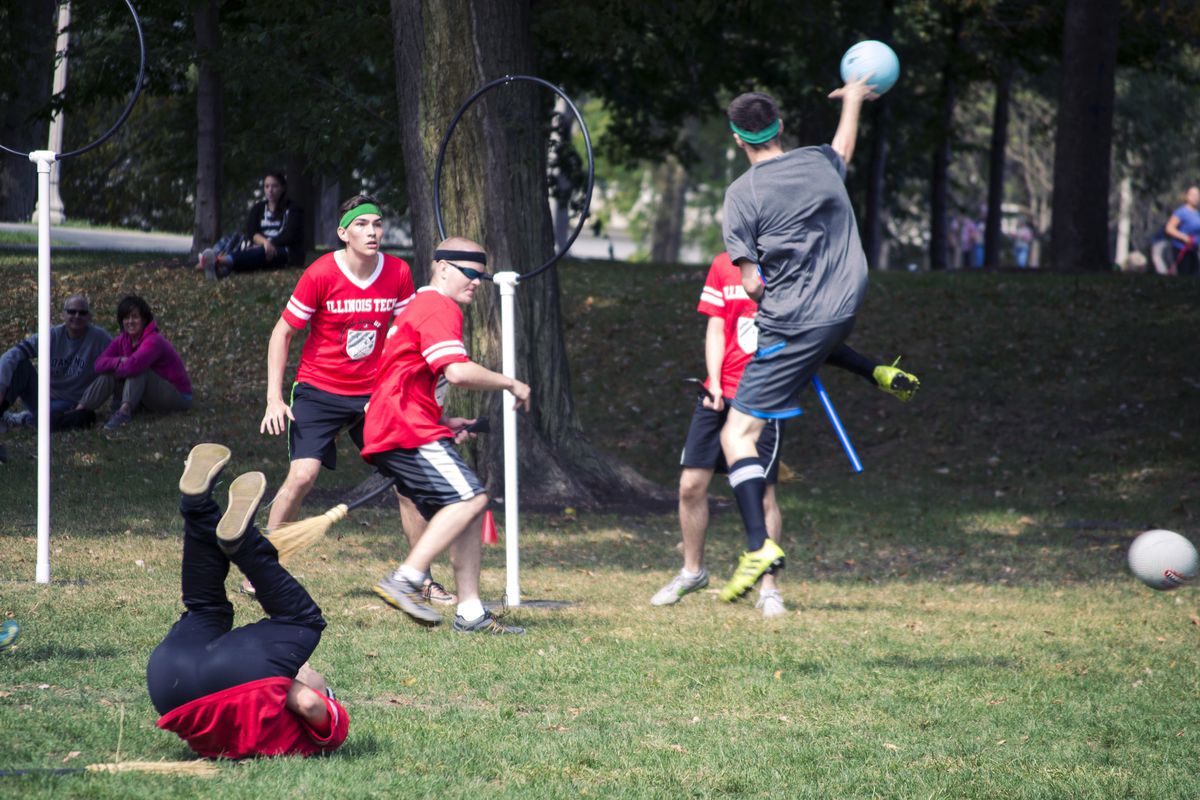 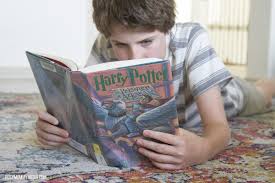 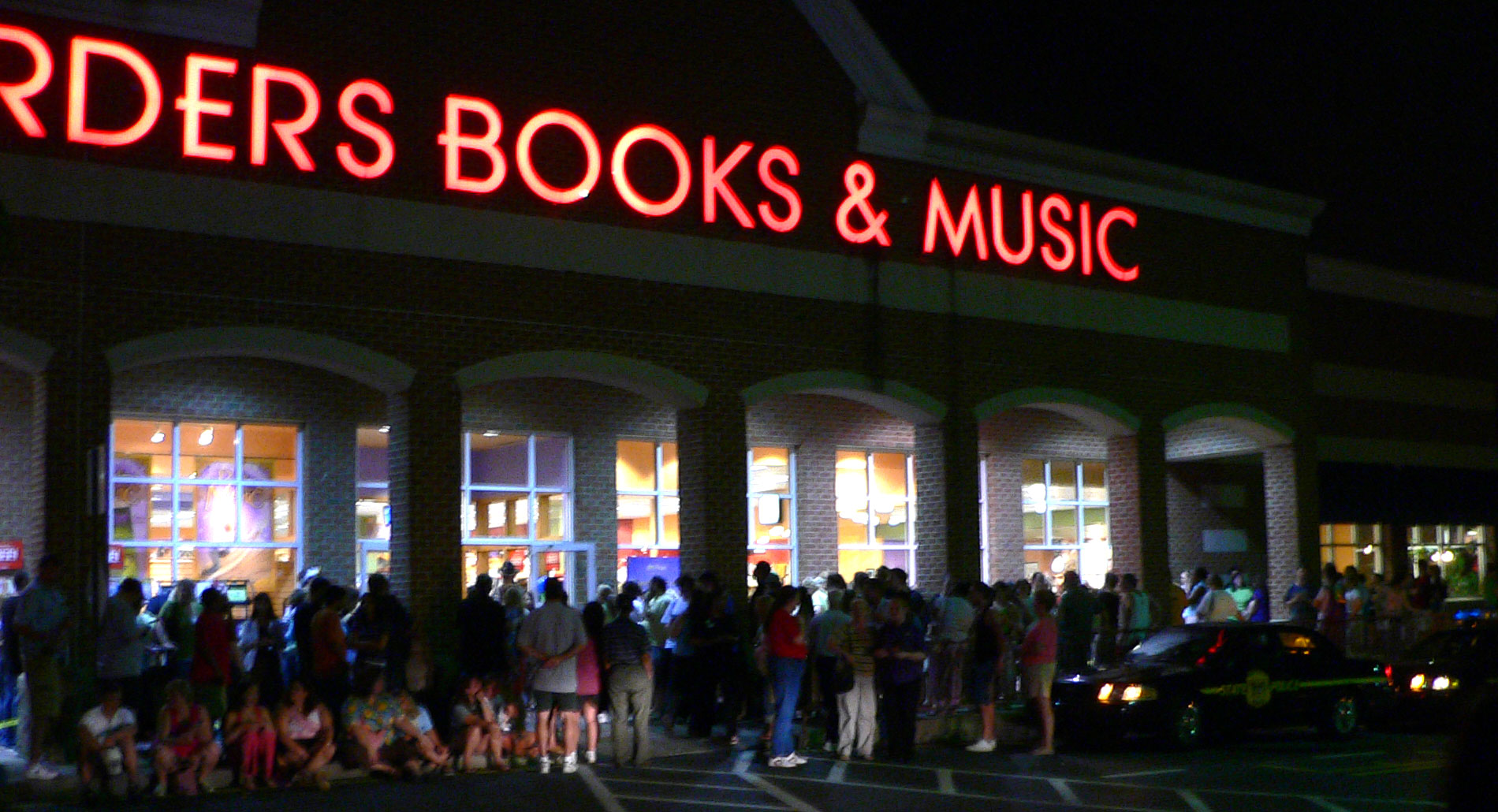 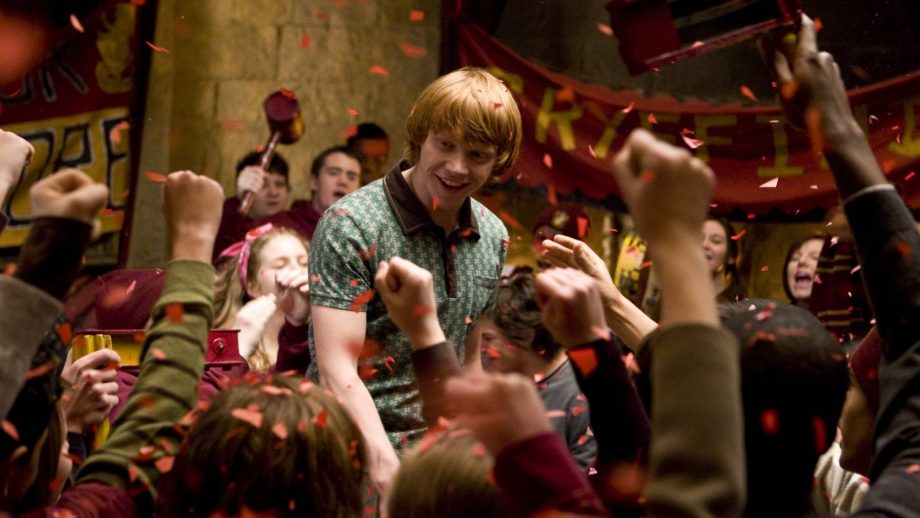 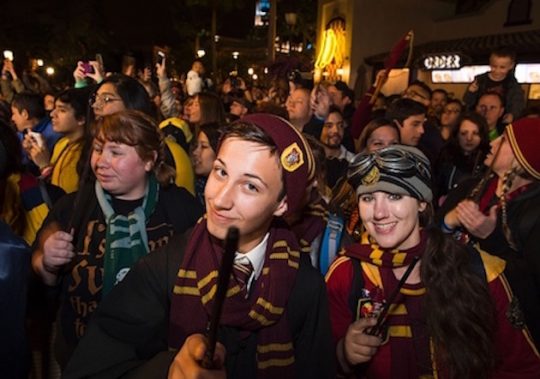 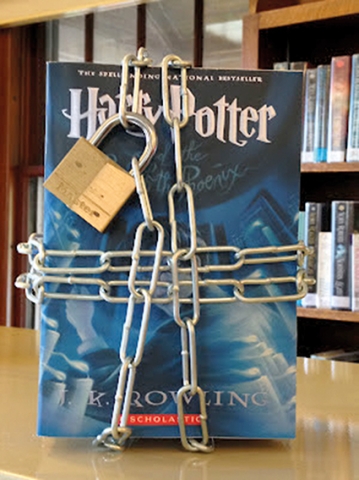 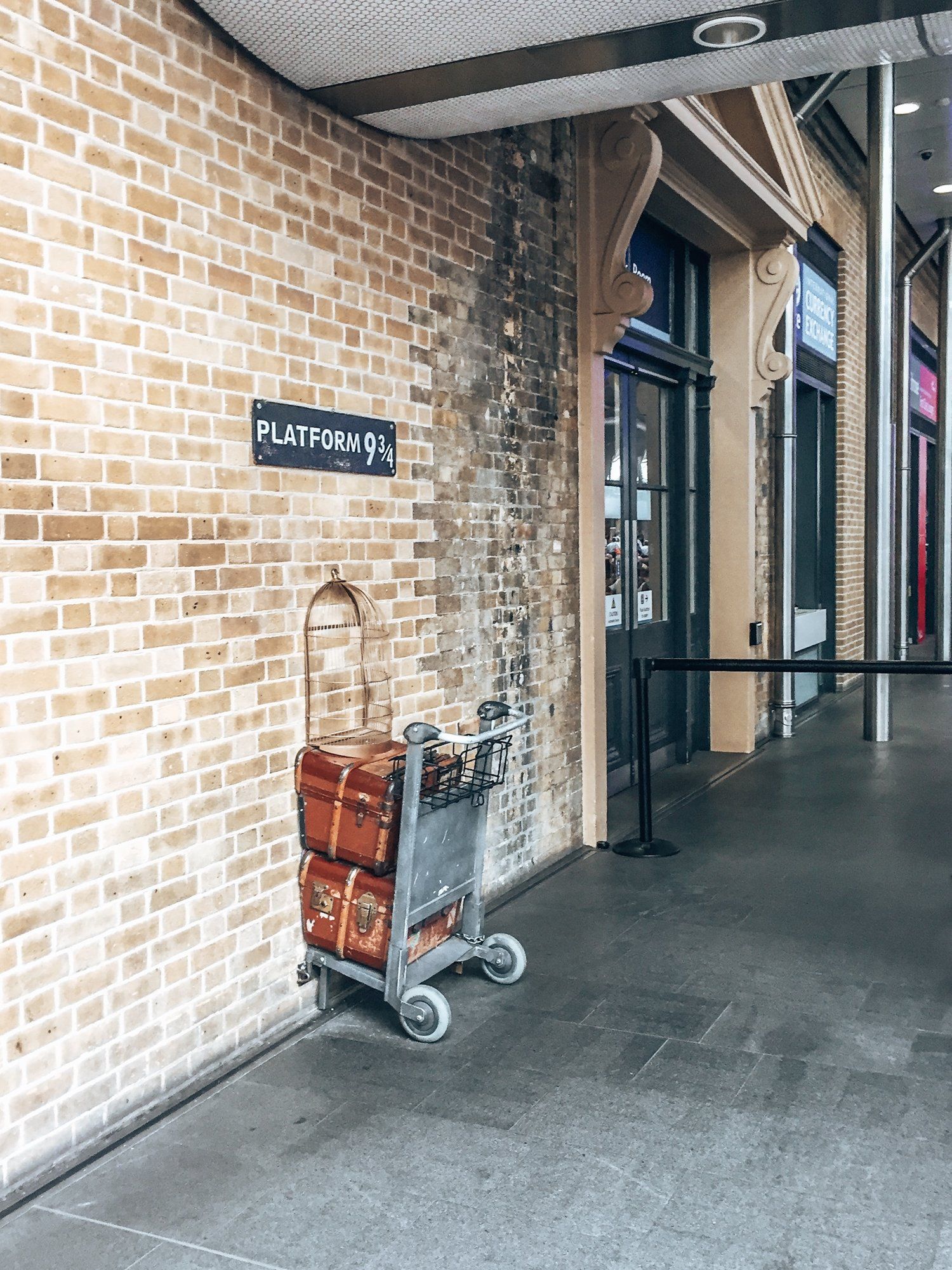 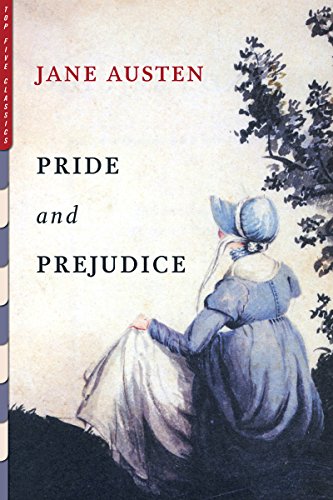 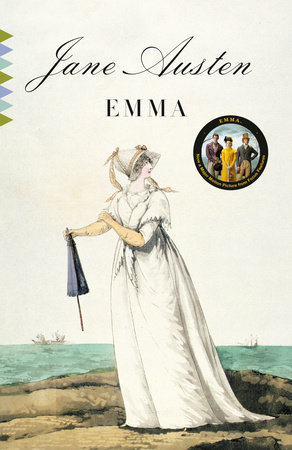 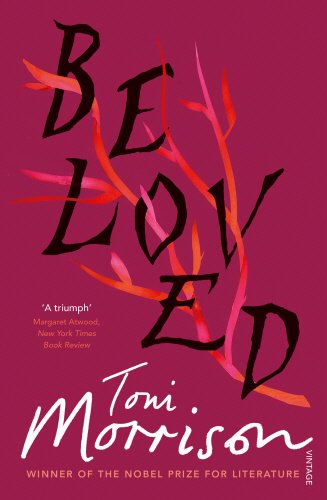 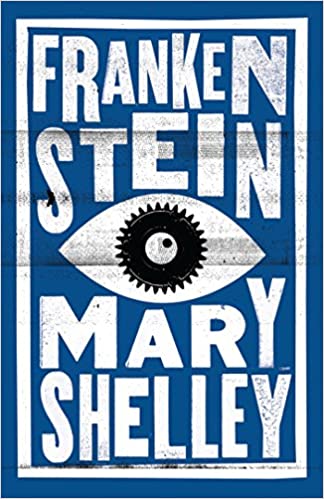 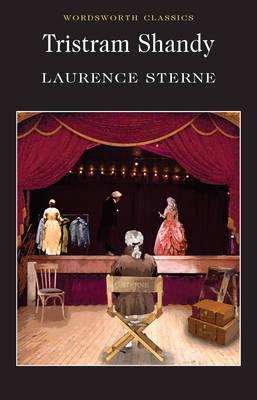 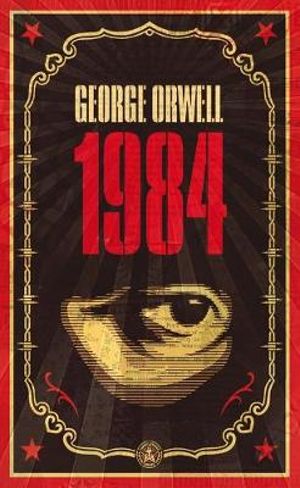 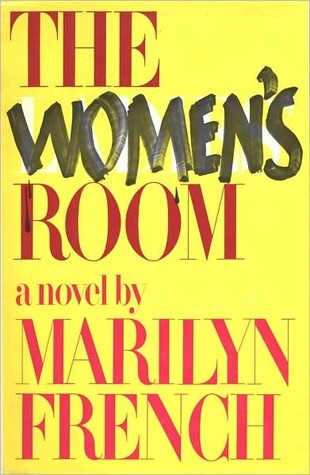 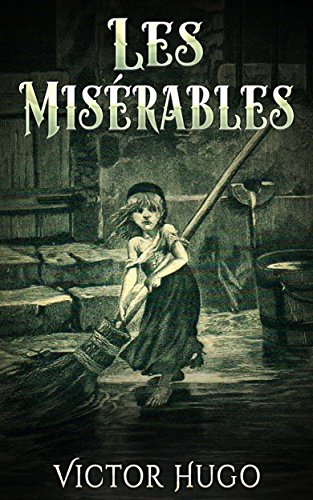 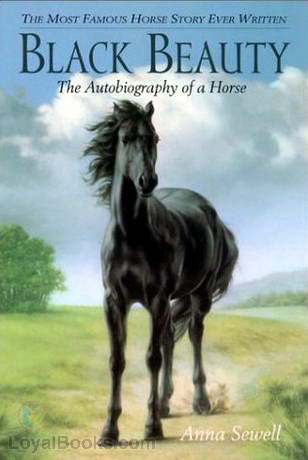 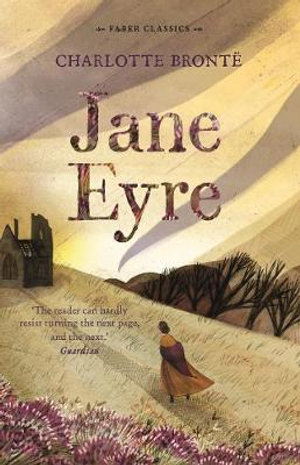 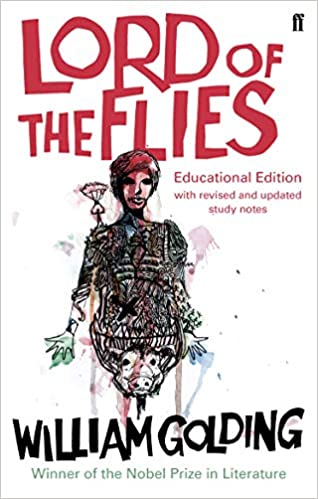 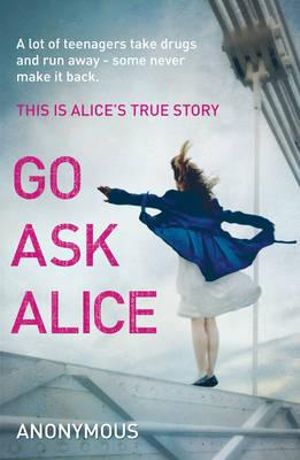 Thank you for joining me, I hope you enjoyed this presentation.
Please sign up for my FREE literary monthly newsletter,
Notes from a Book Addicthttps://susannahfullerton.com.au/newsletter/ 
Or subscribe on YouTube for FREE literary talks
https://www.youtube.com/c/SusannahFullertonBookAddict
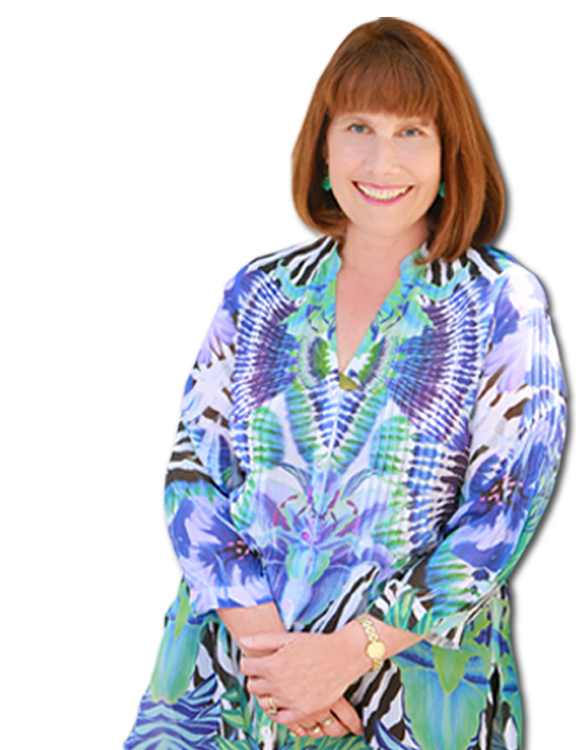 scan me
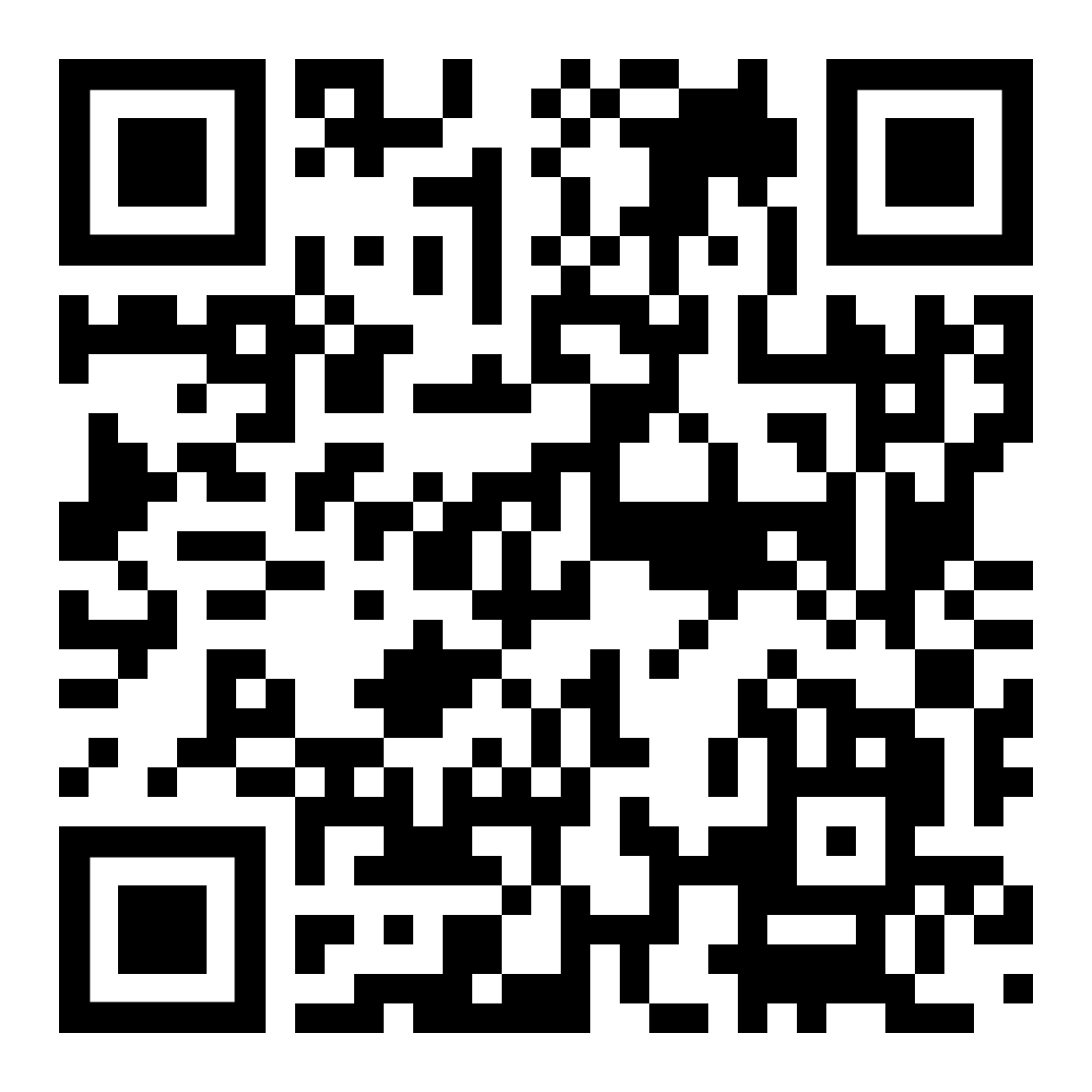